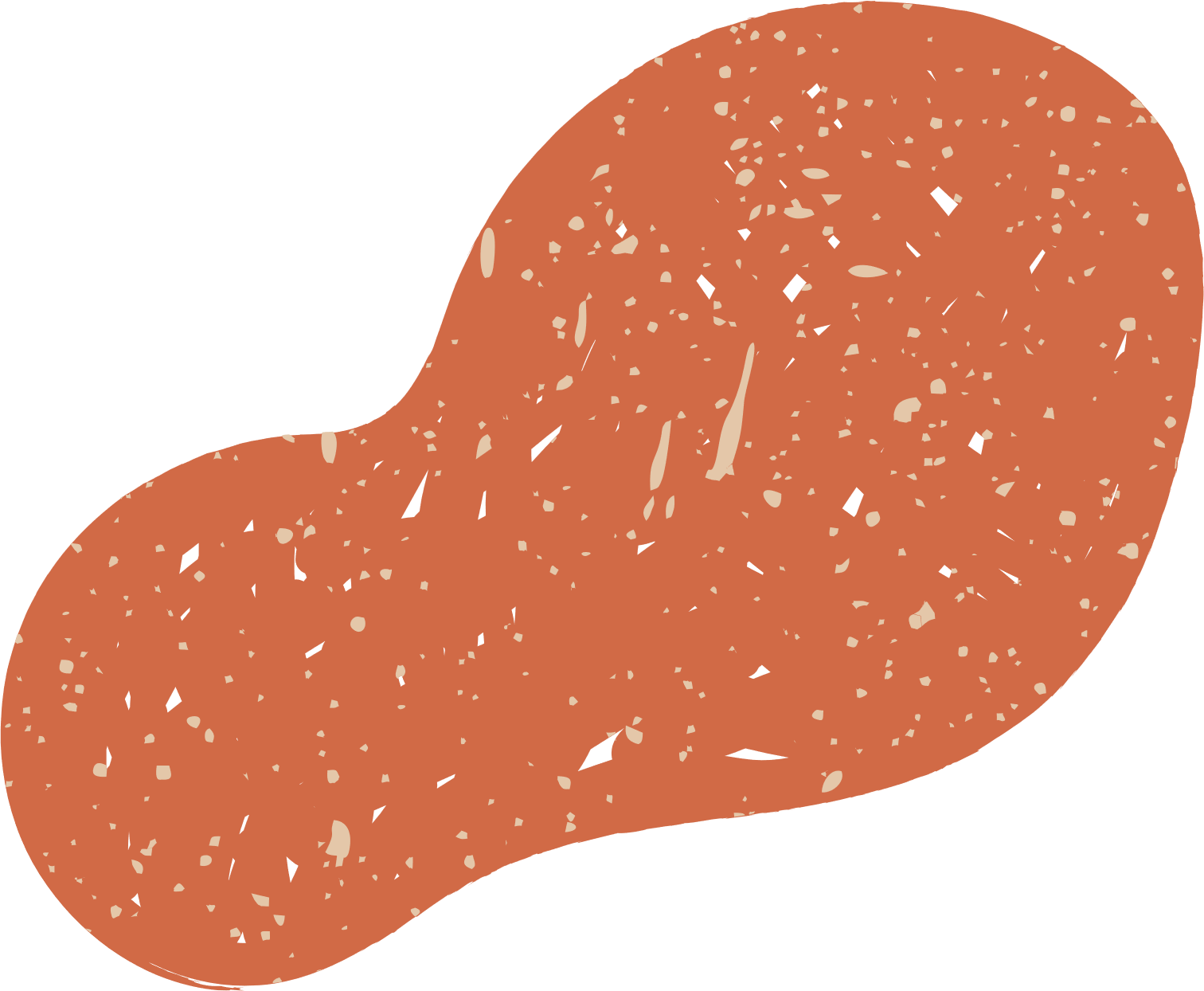 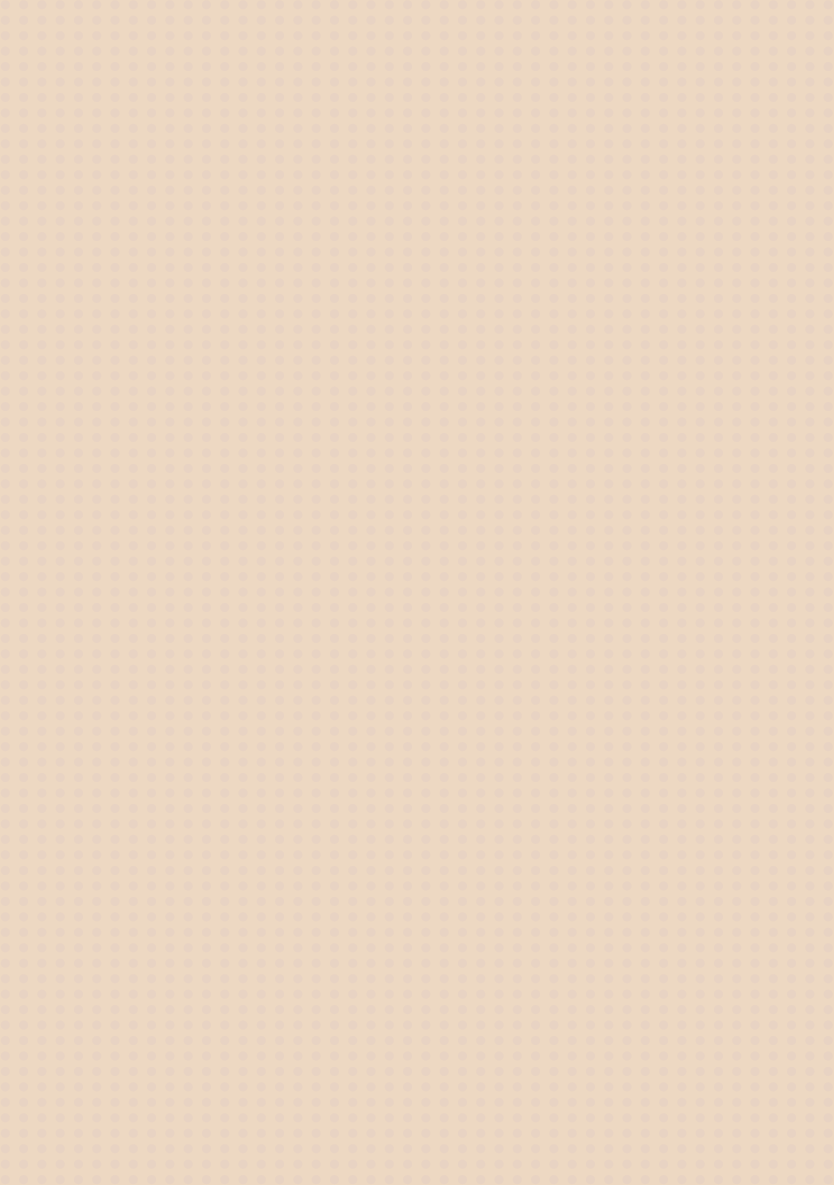 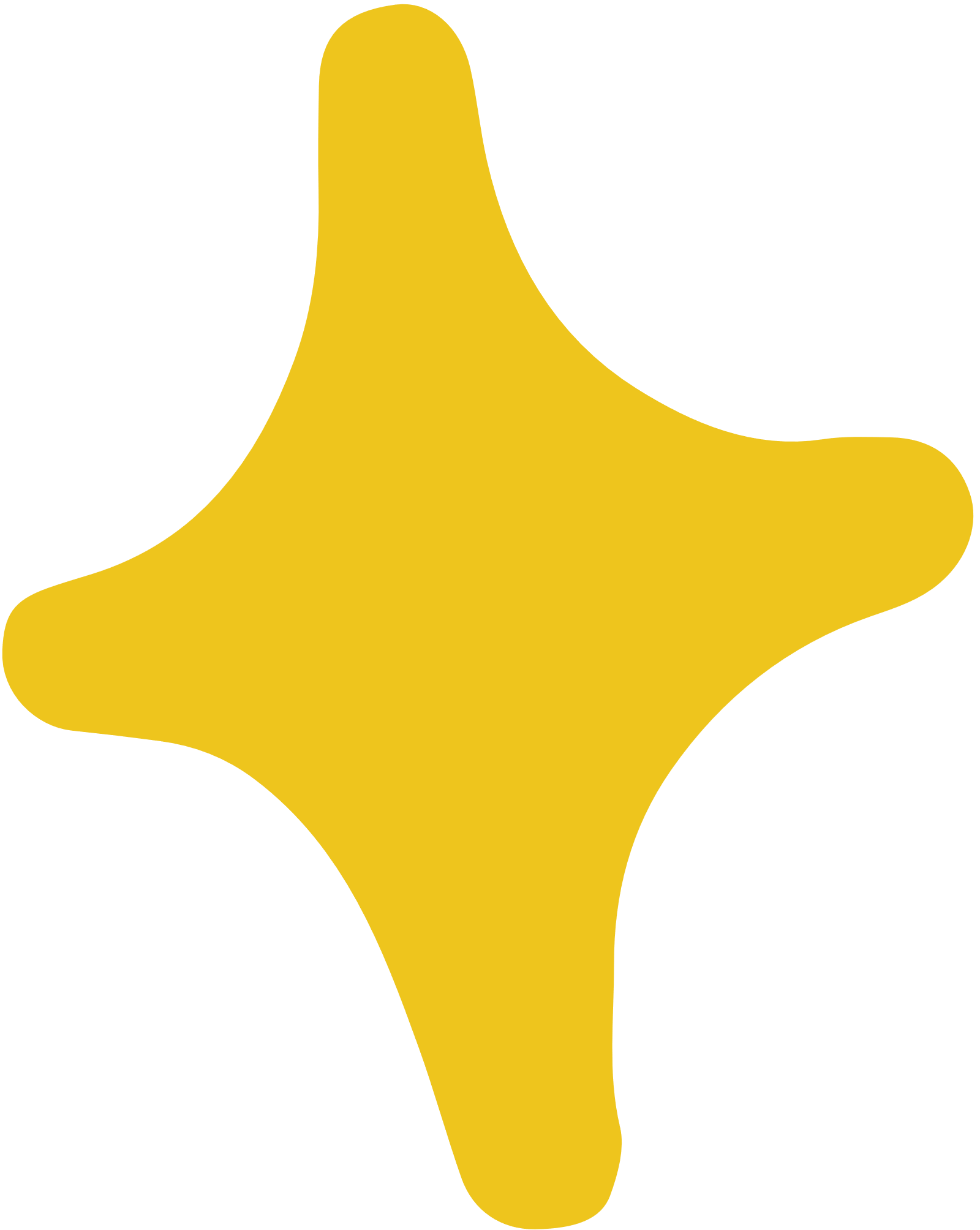 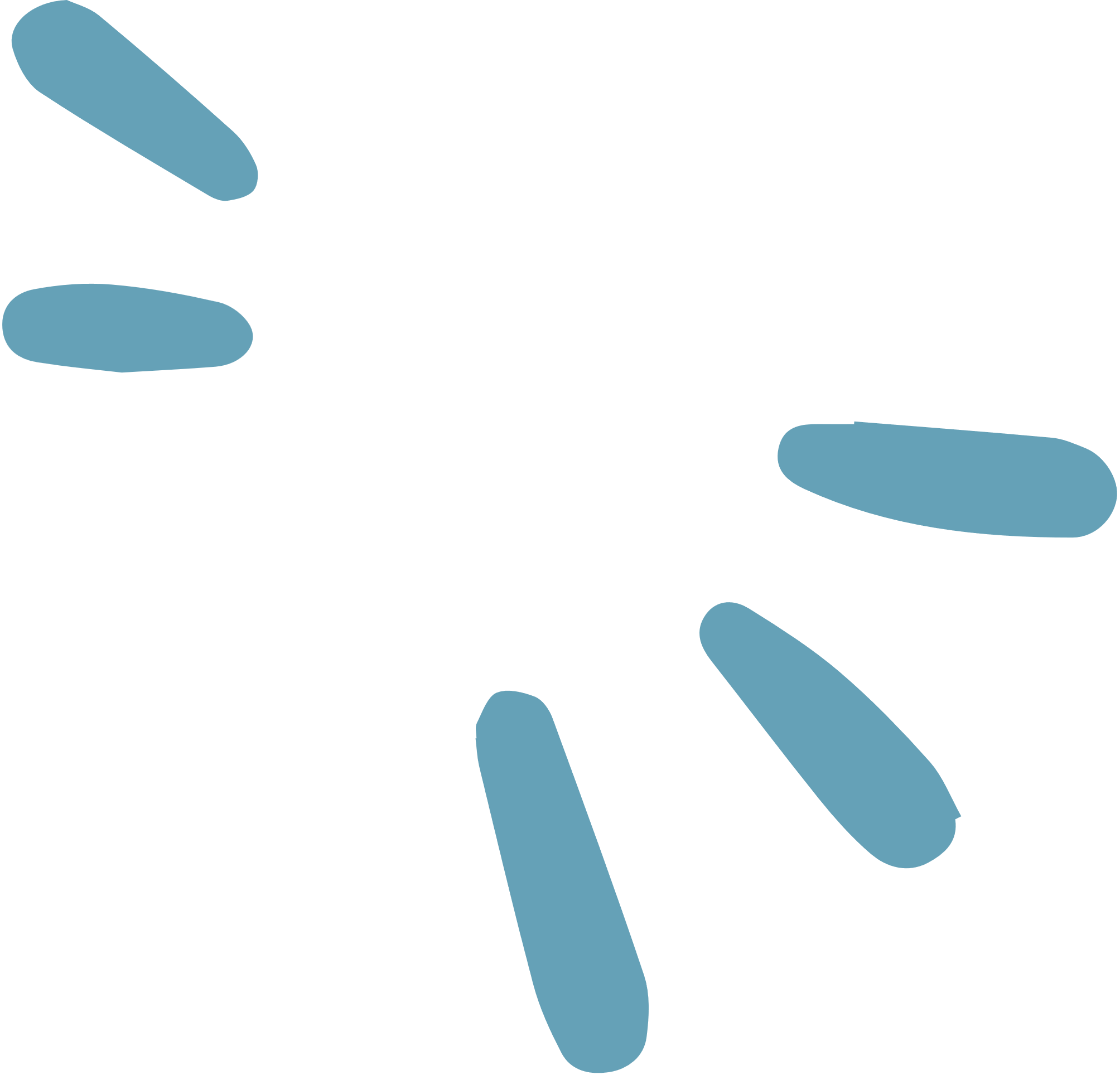 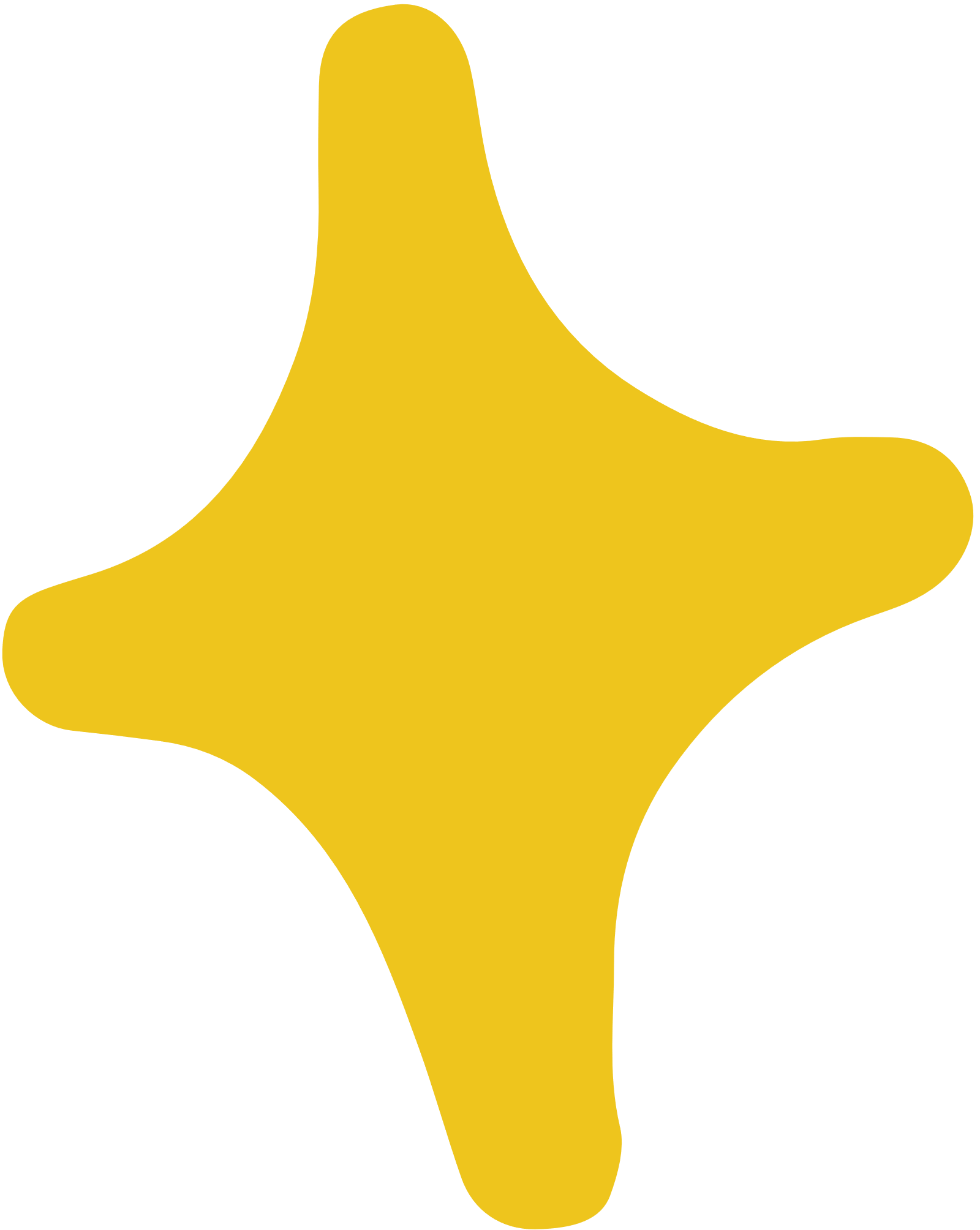 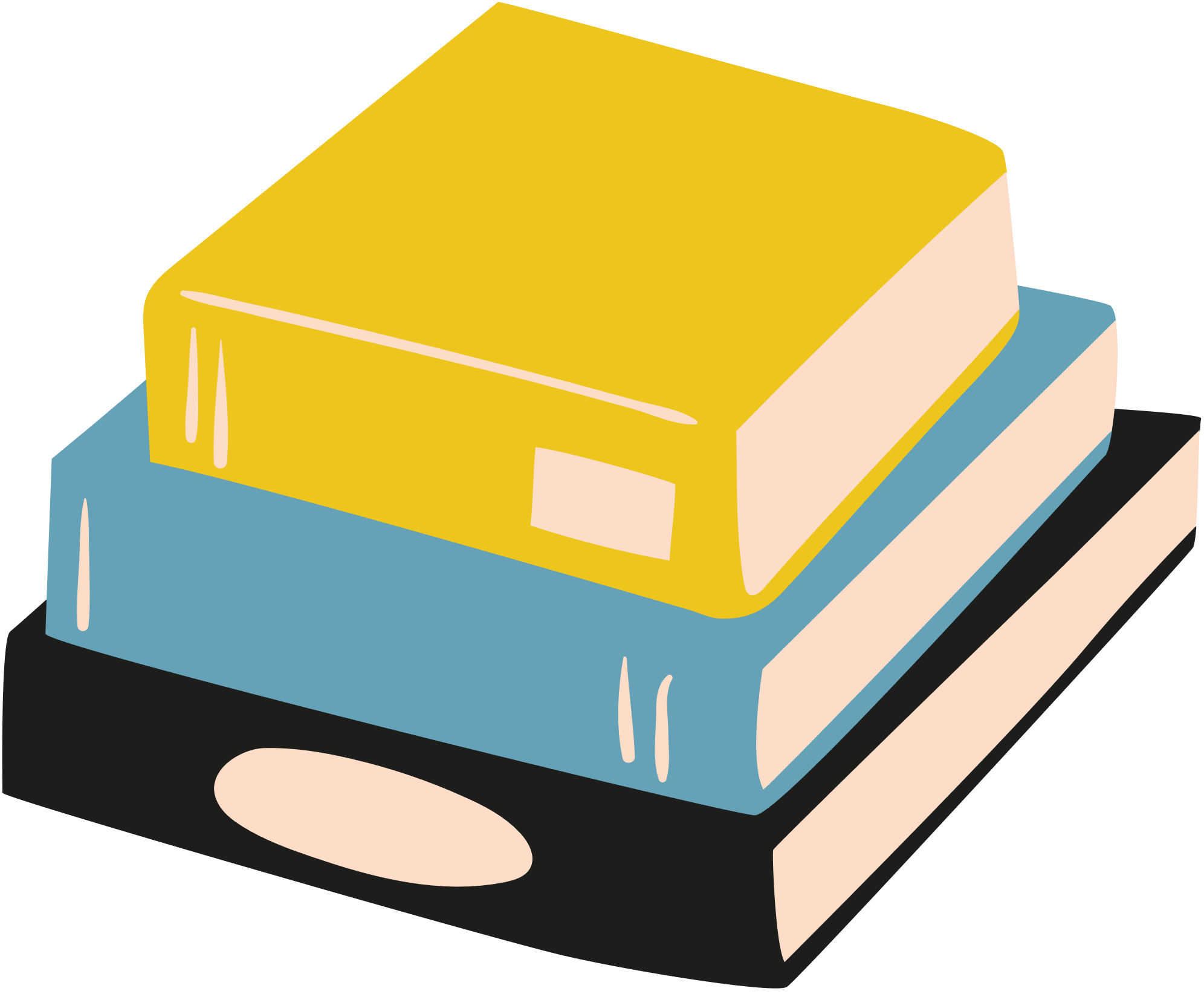 CHÀO MỪNG CÁC EM ĐẾN VỚI LỚP HỌC
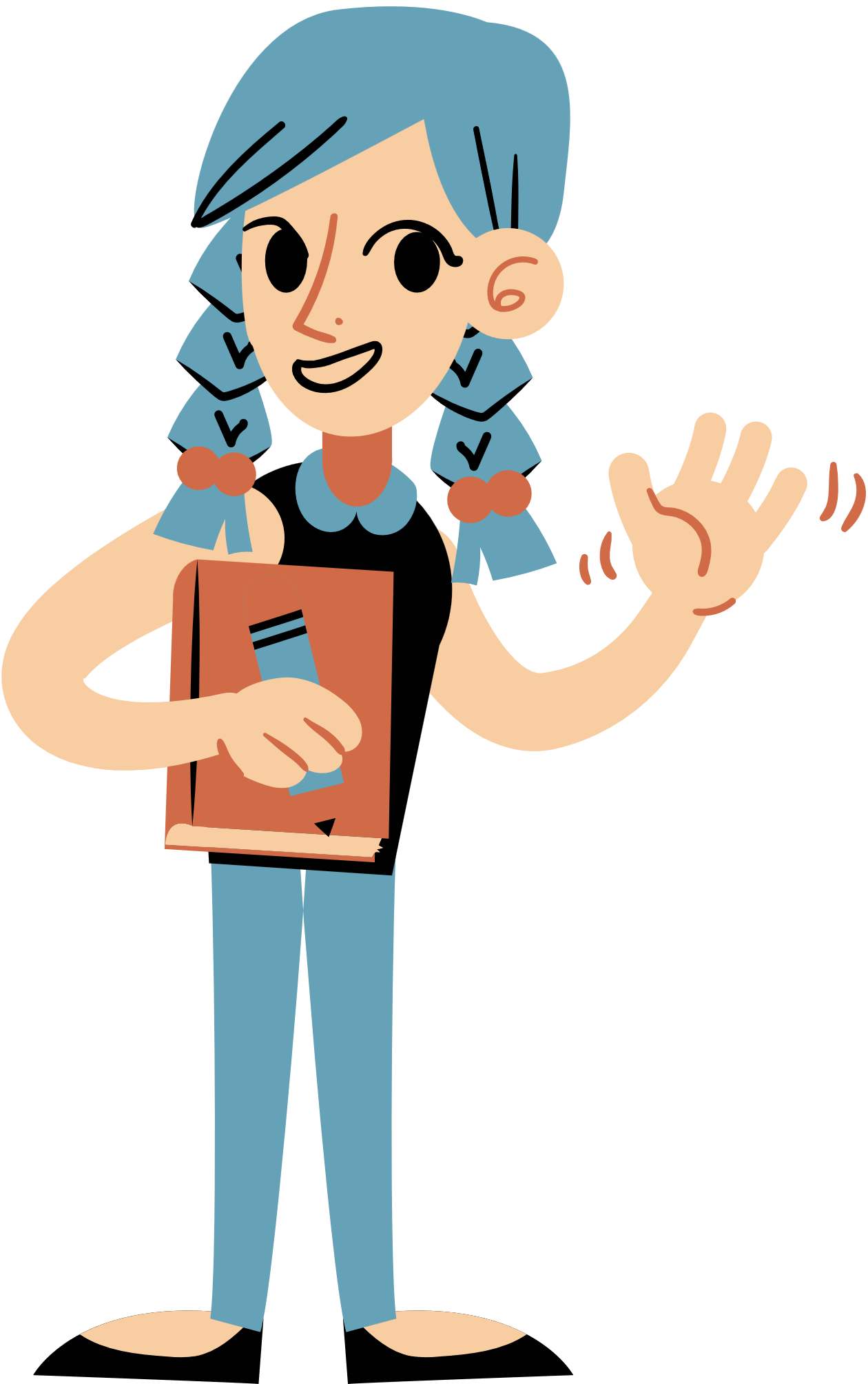 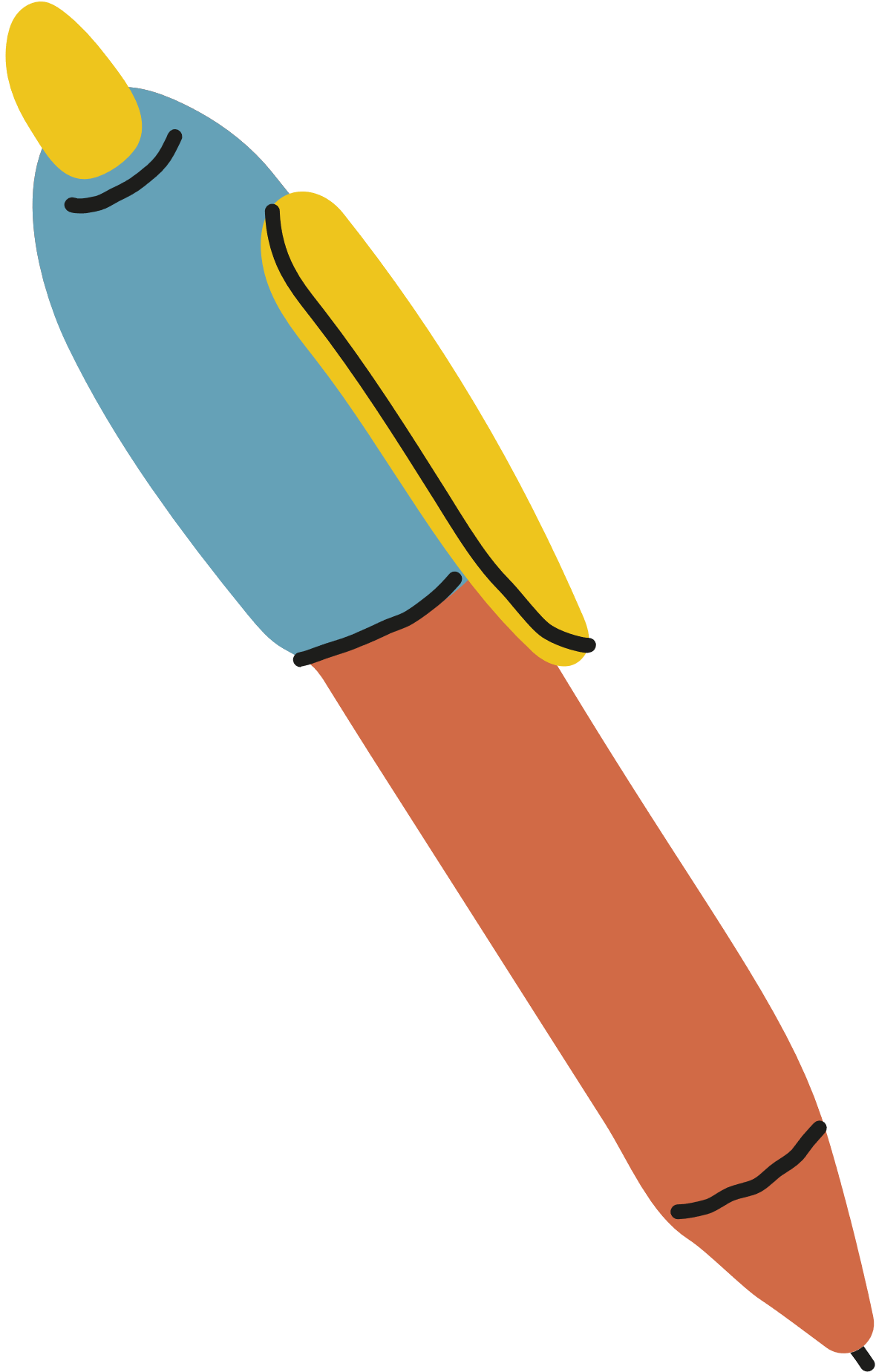 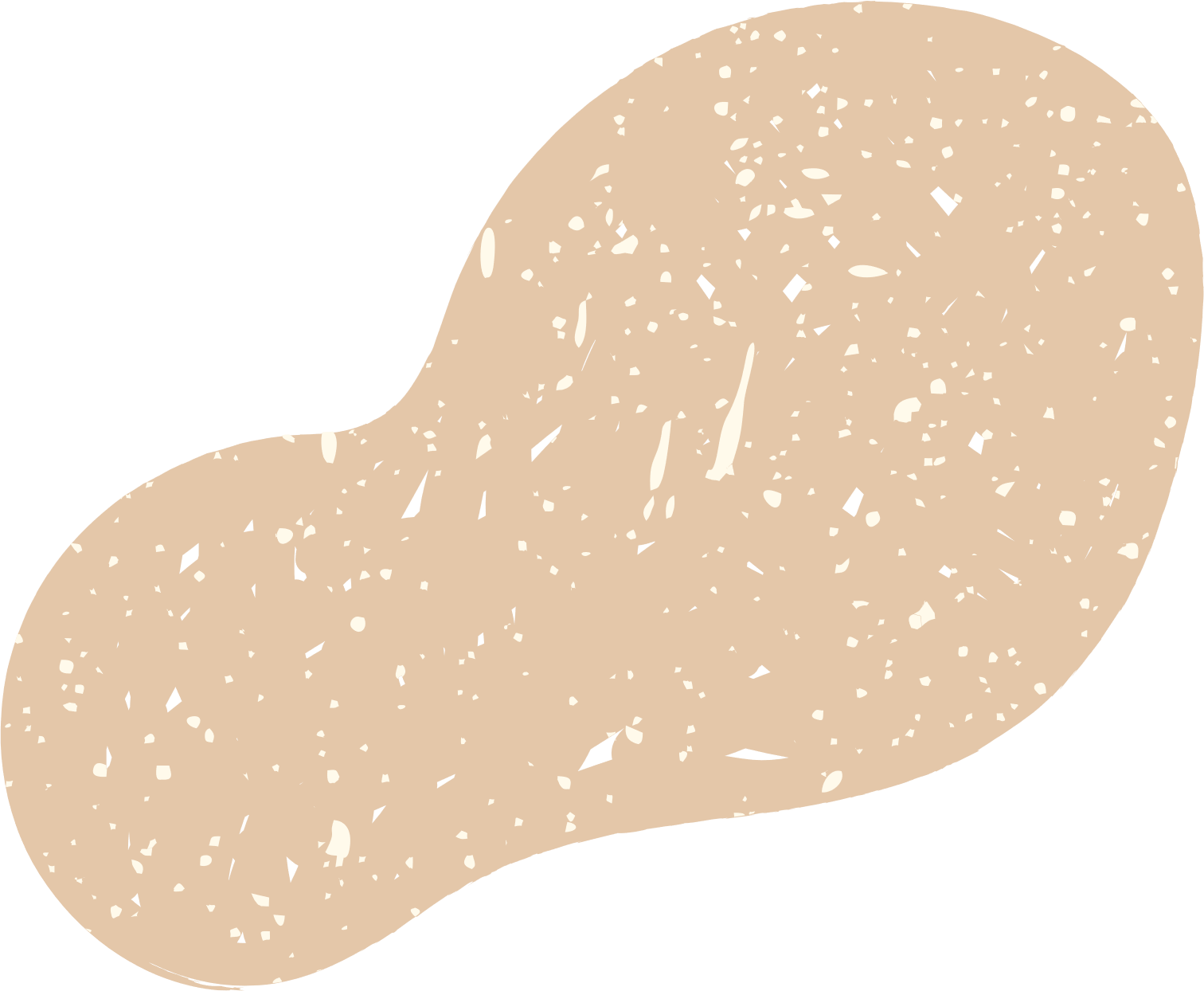 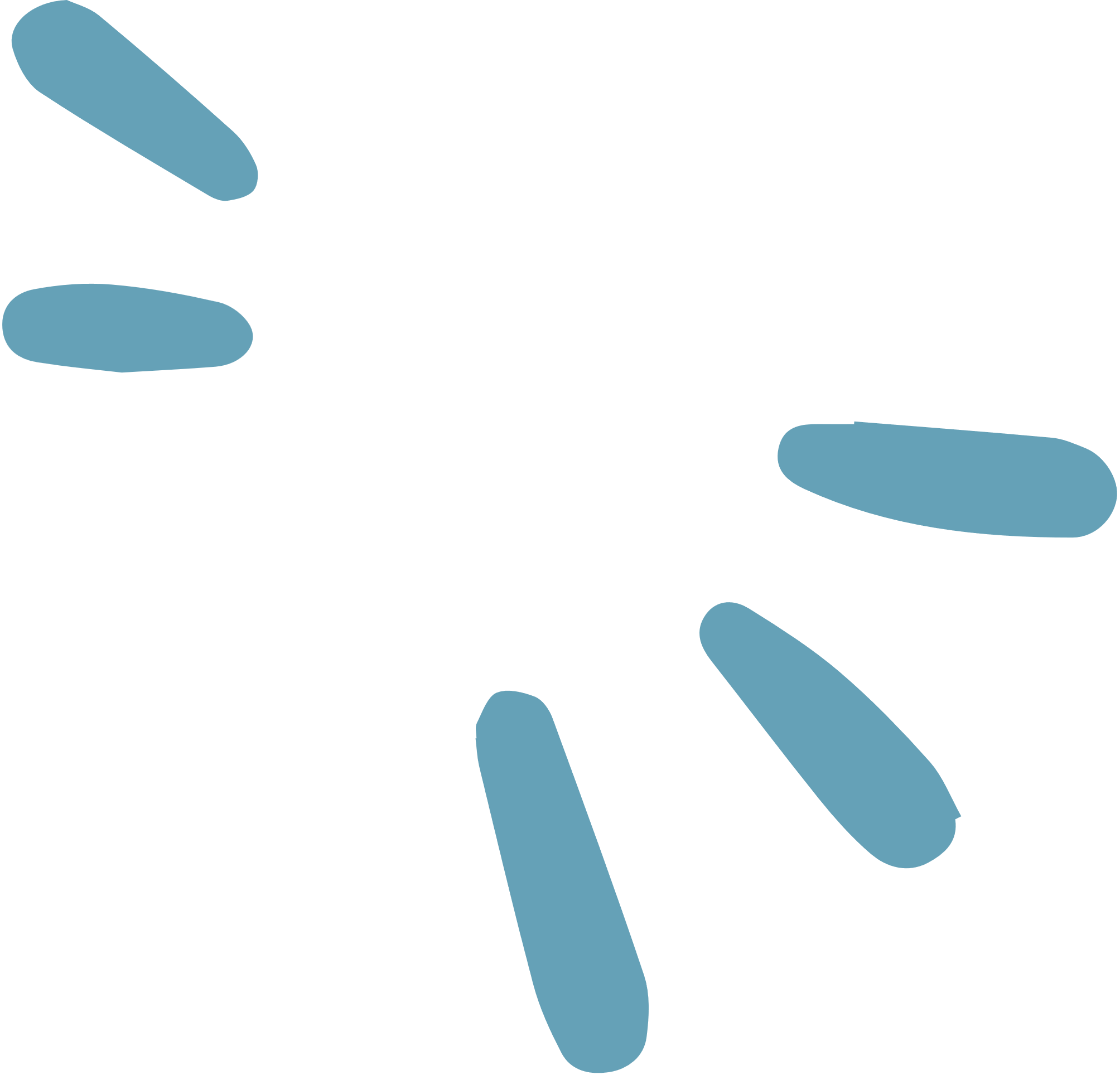 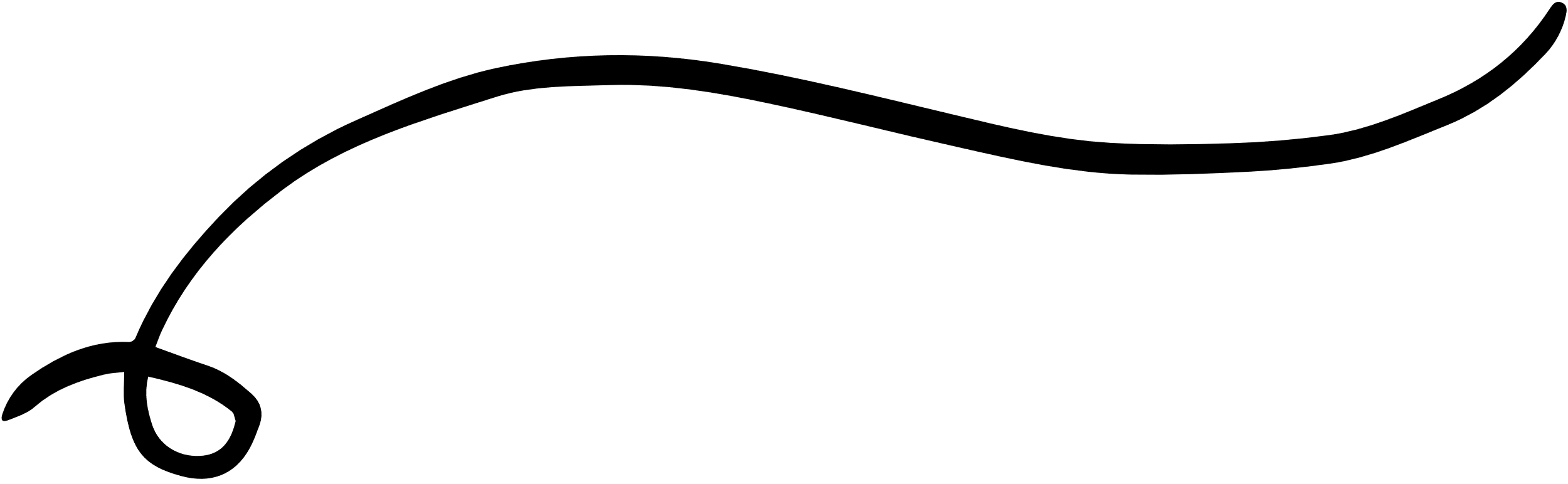 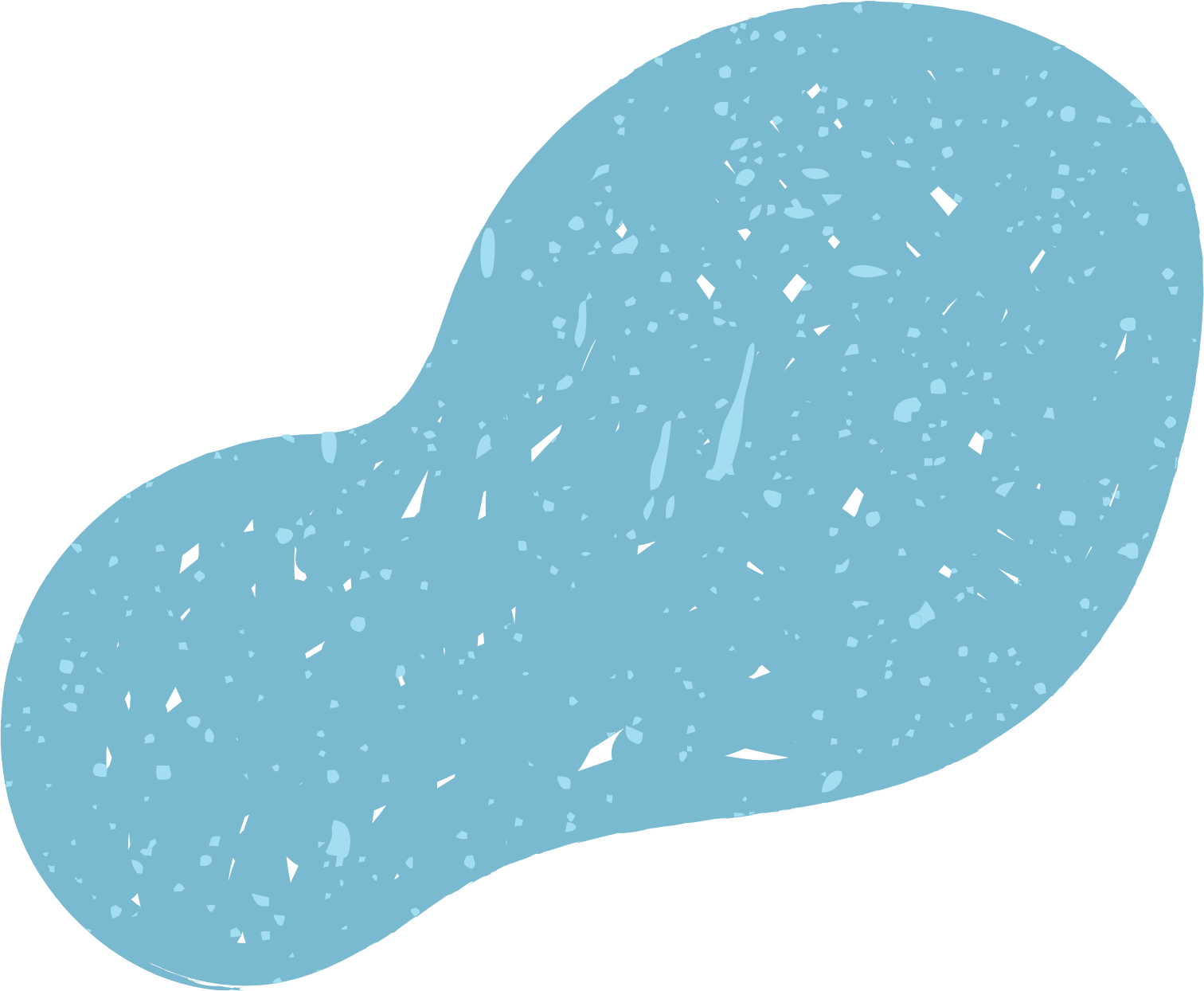 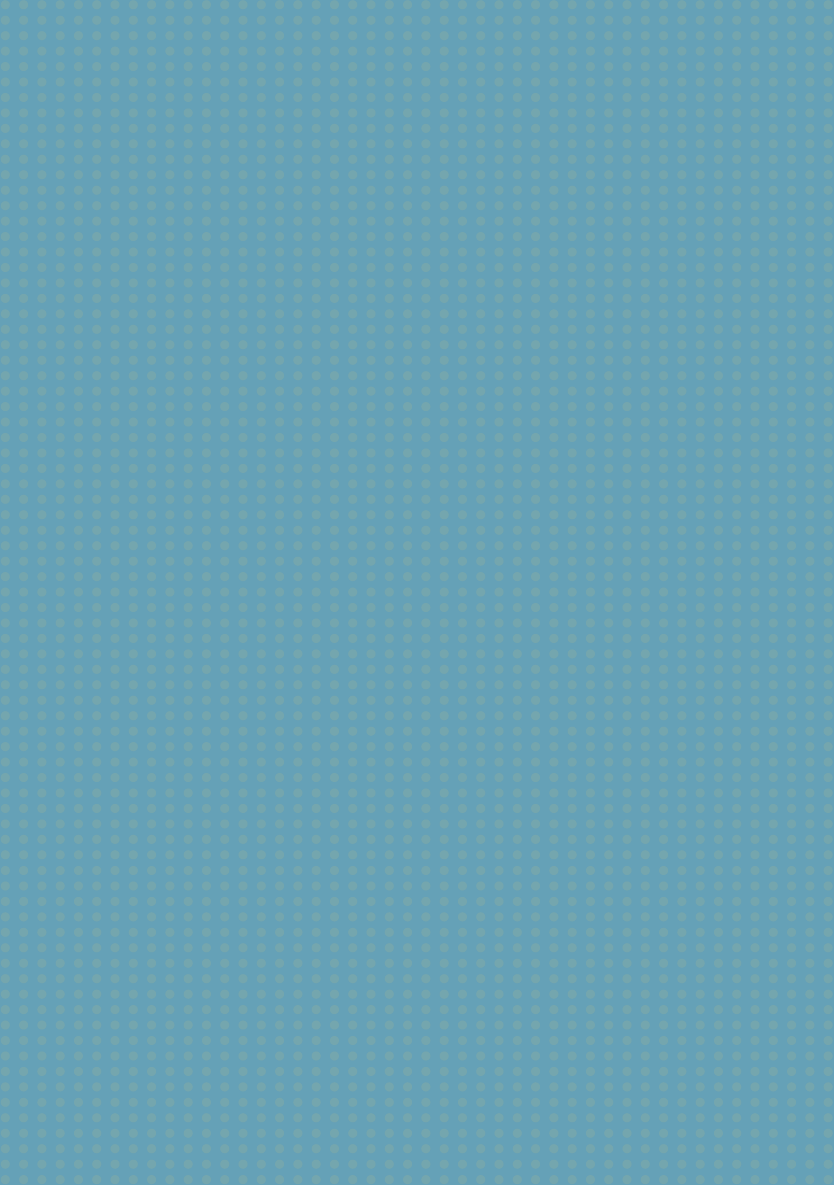 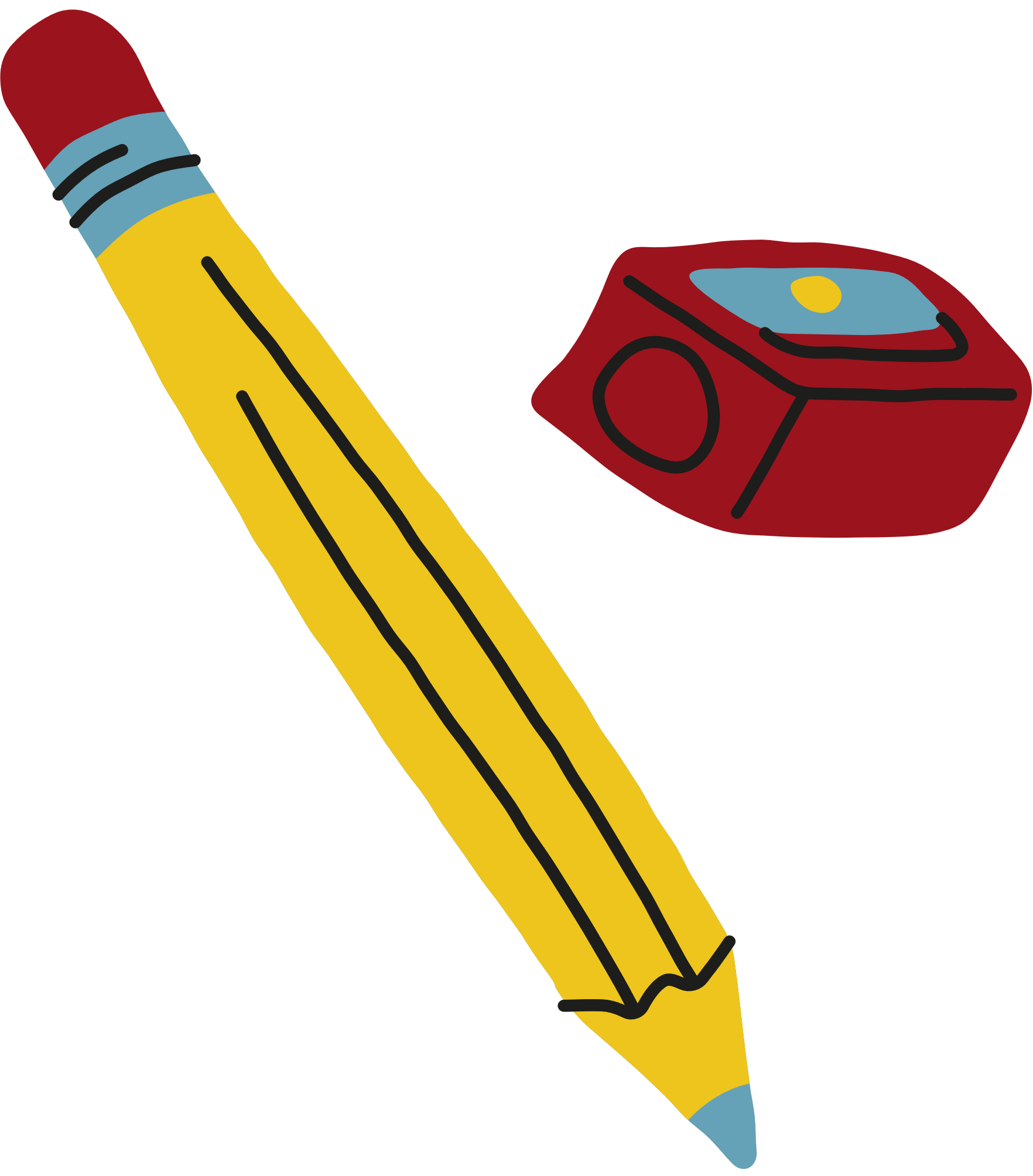 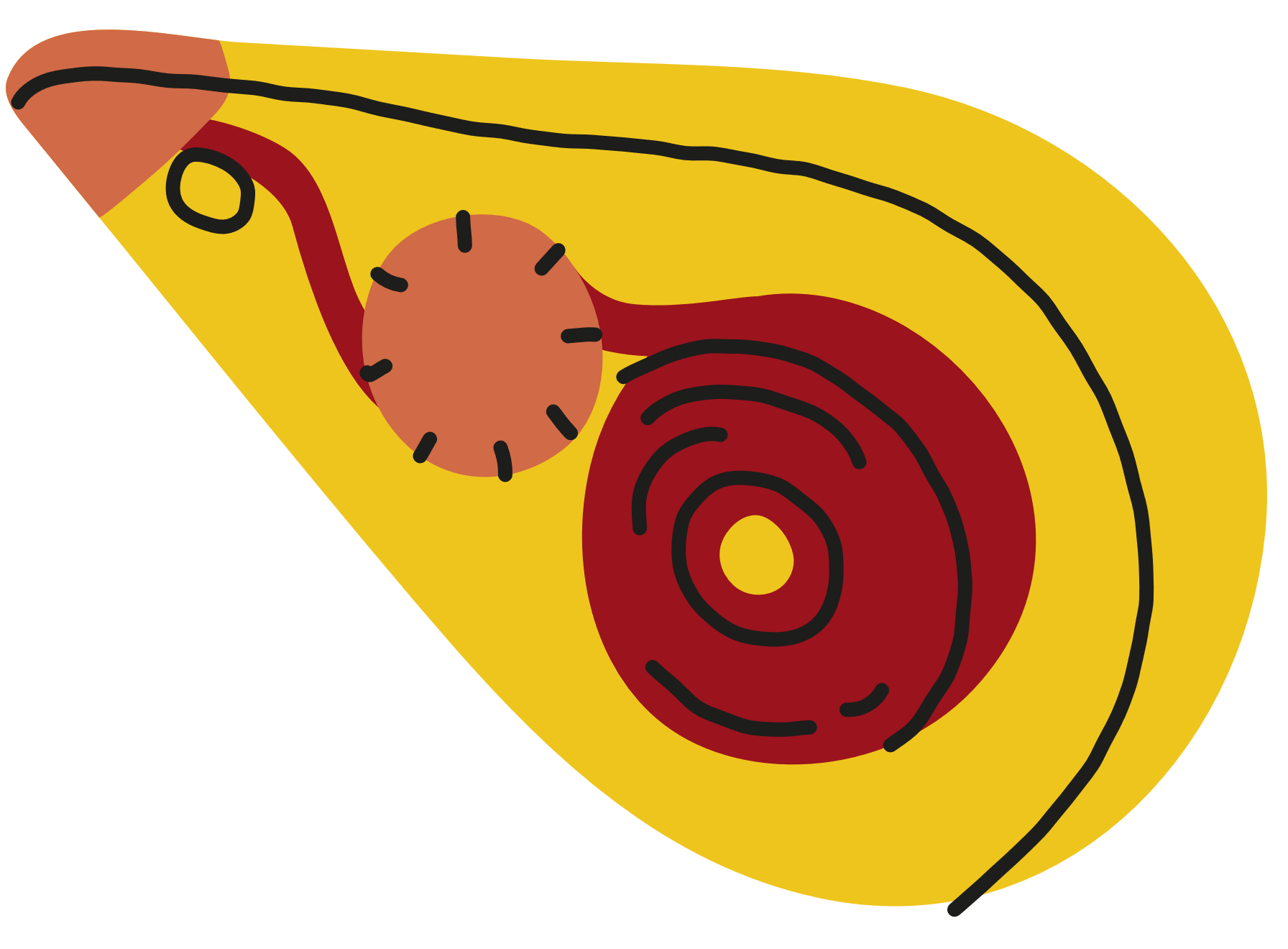 BÀI 8: ĐẠI LƯỢNG TỈ LỆ NGHỊCH
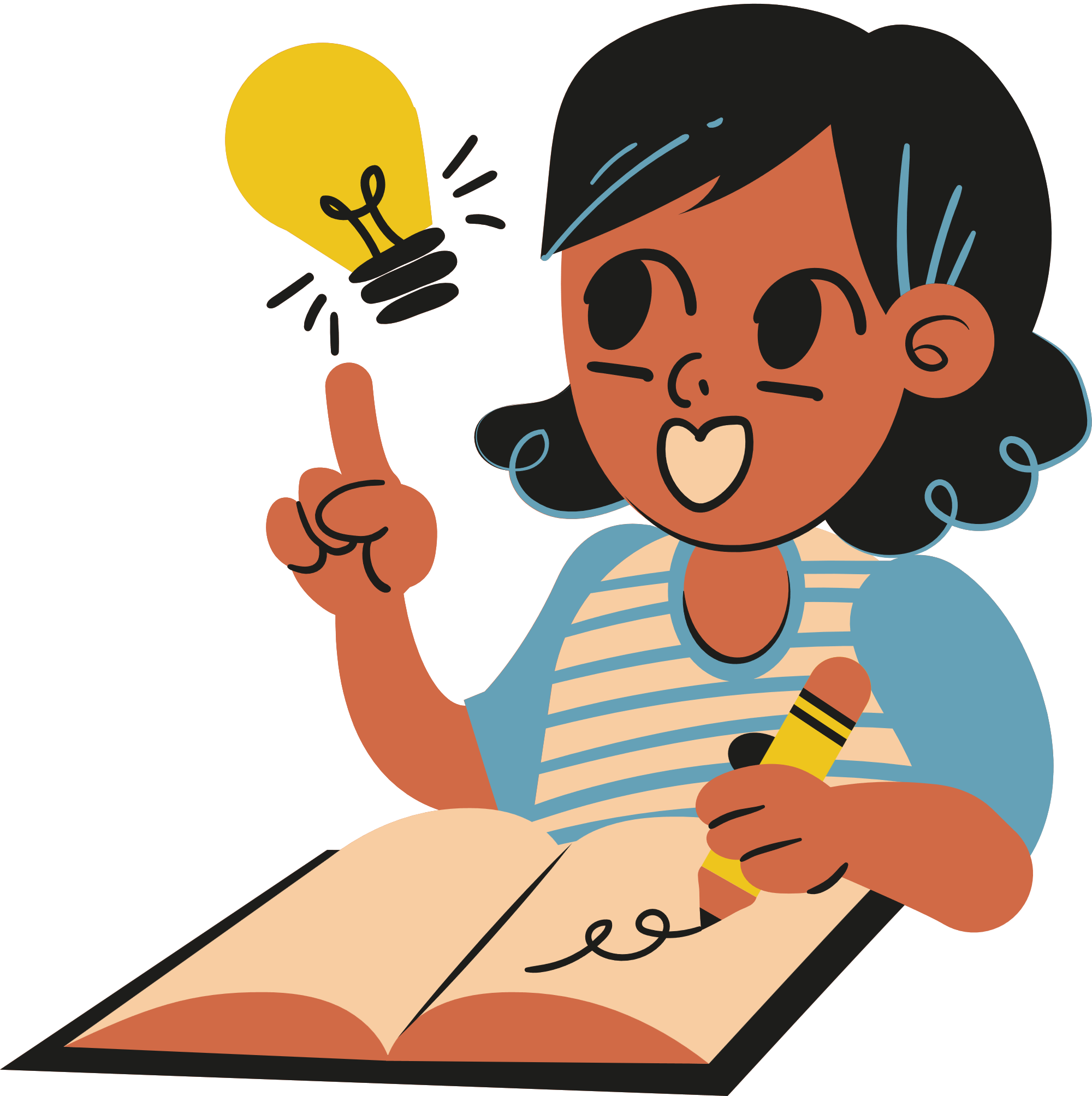 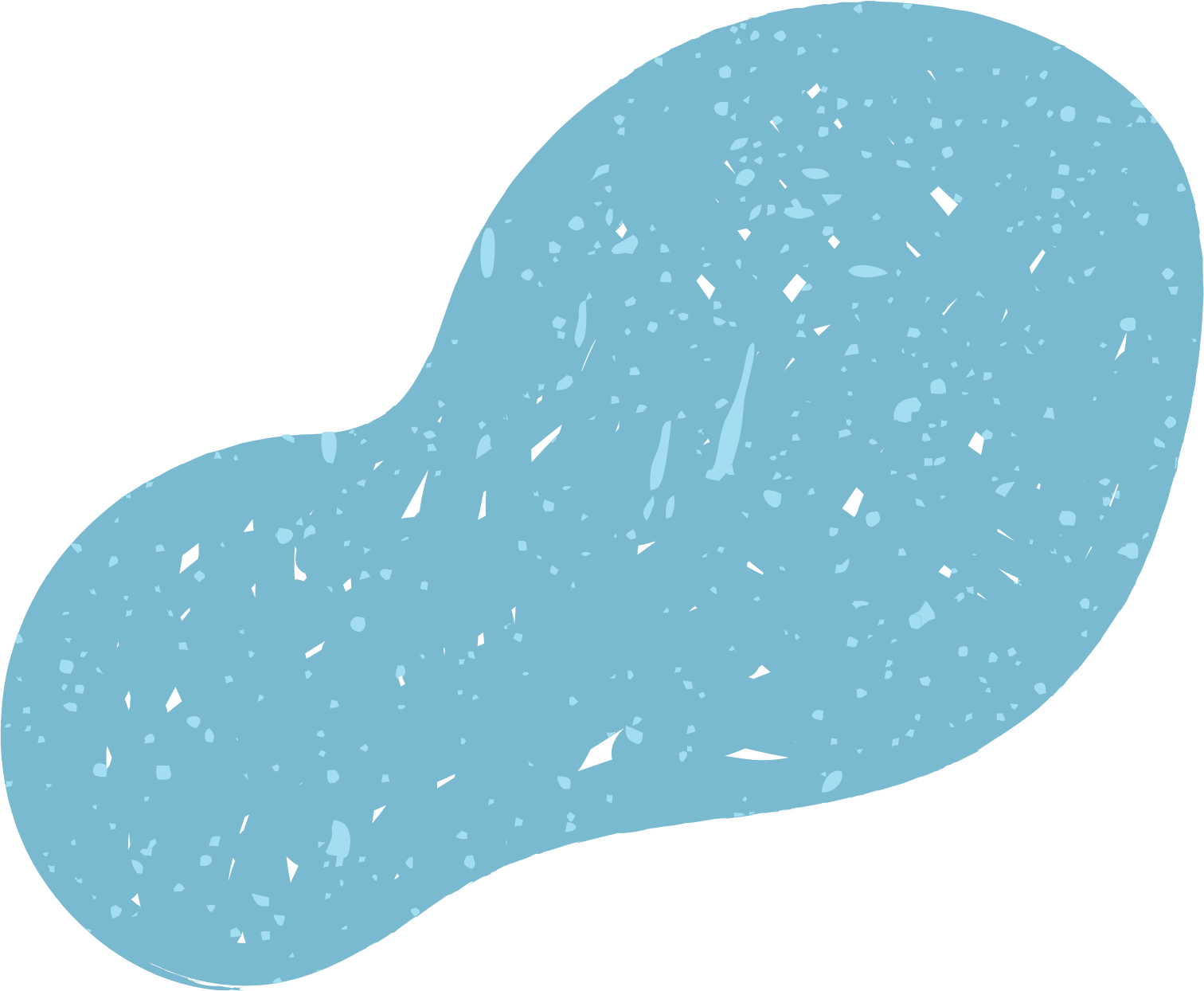 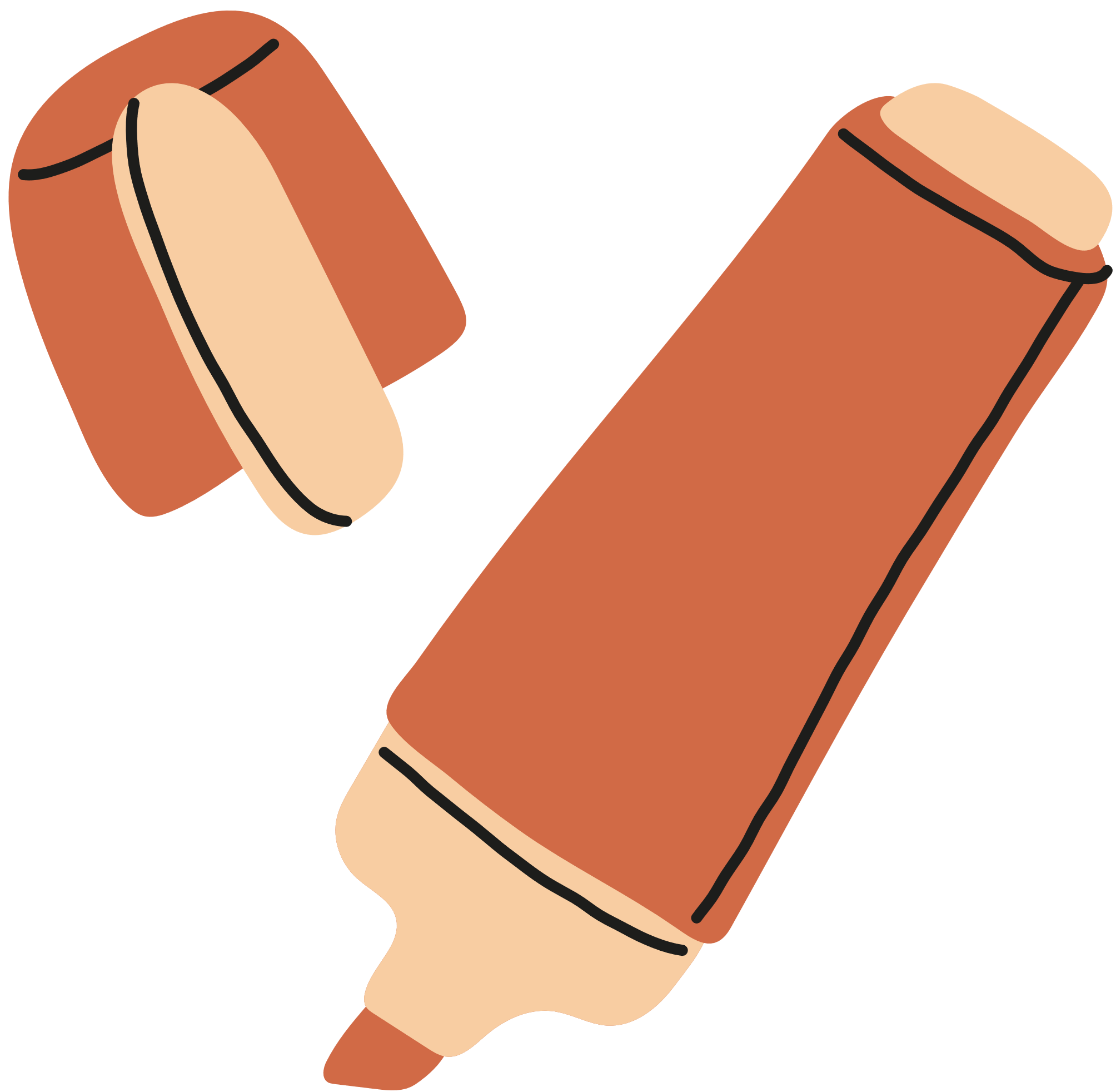 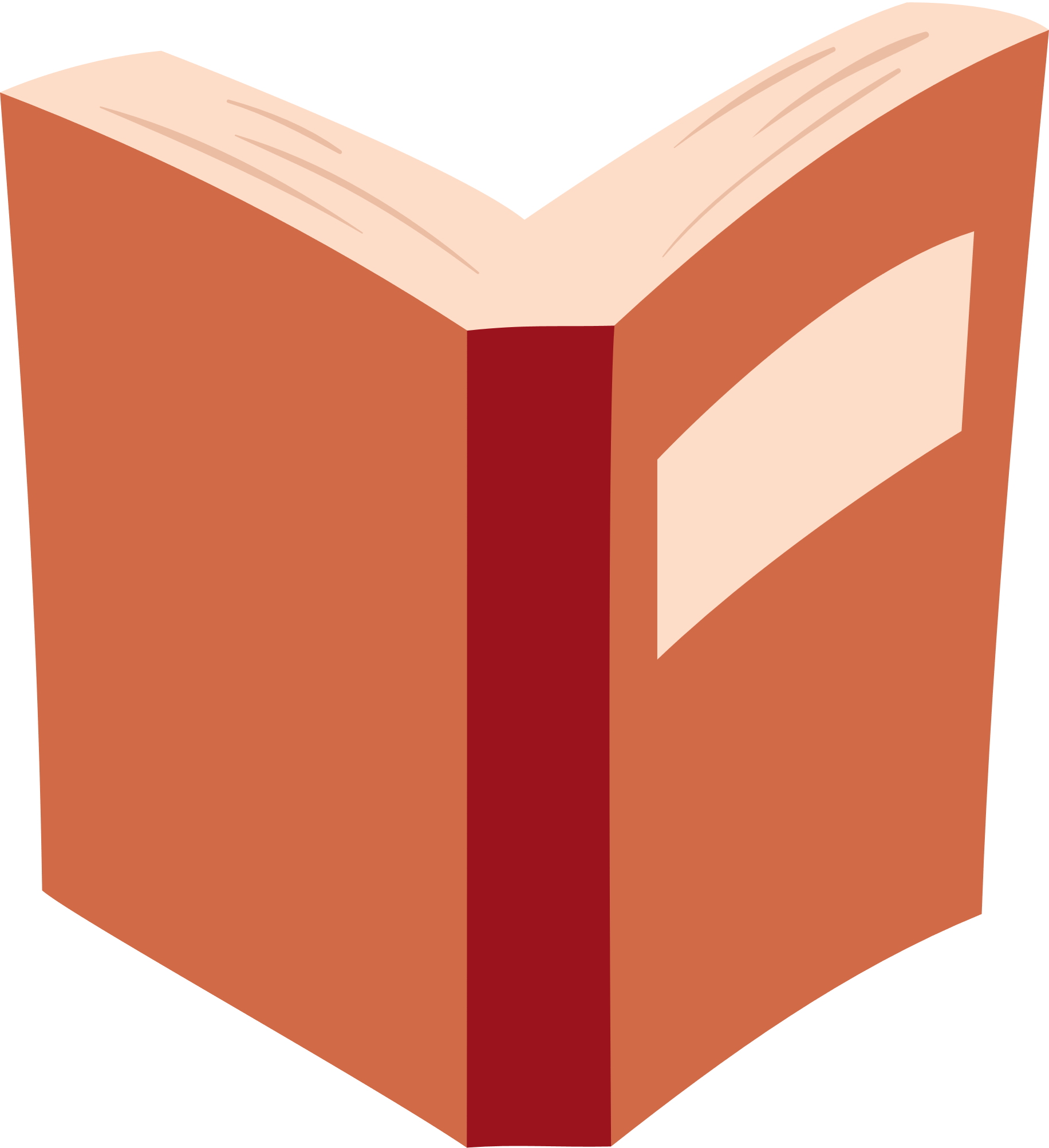 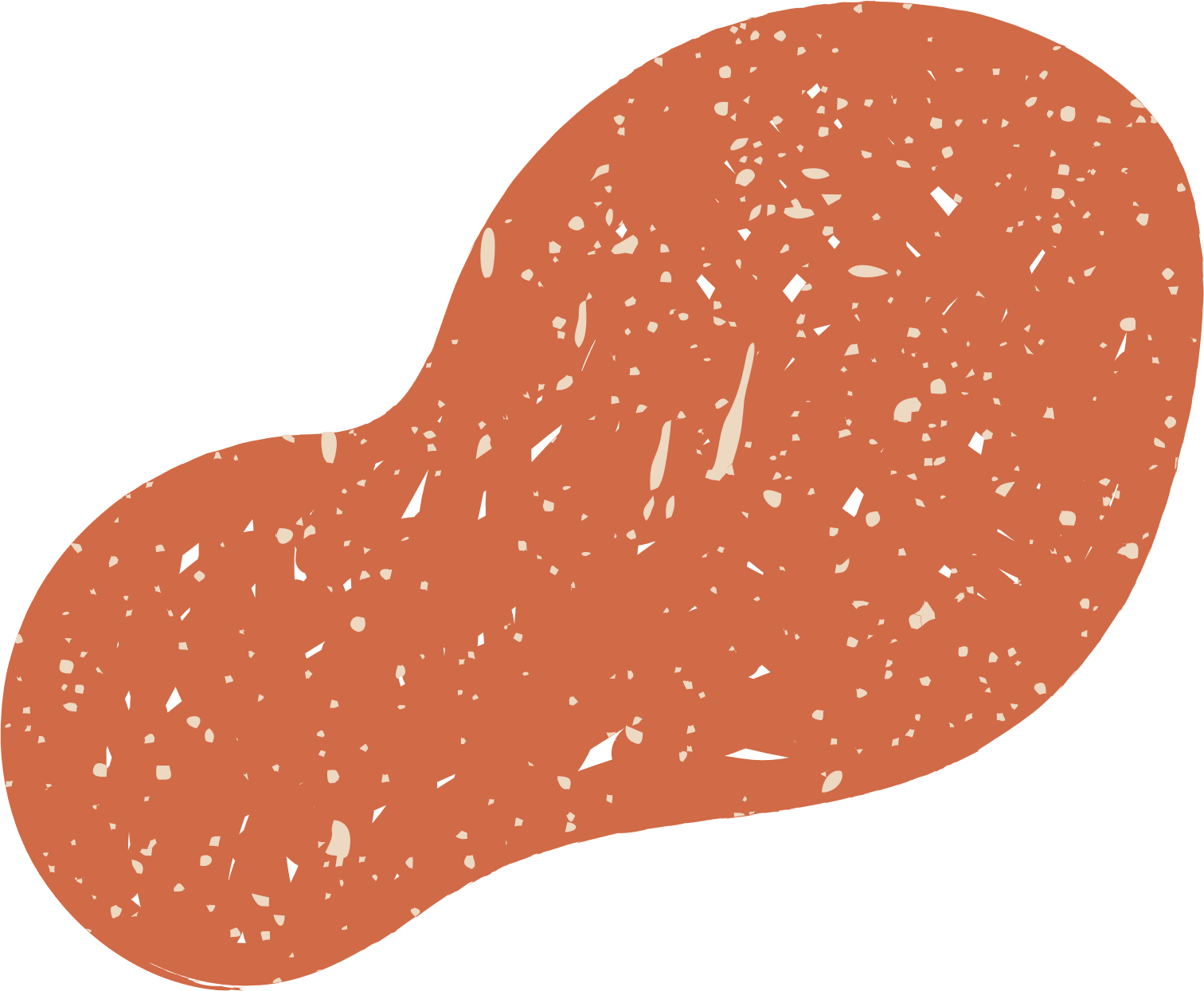 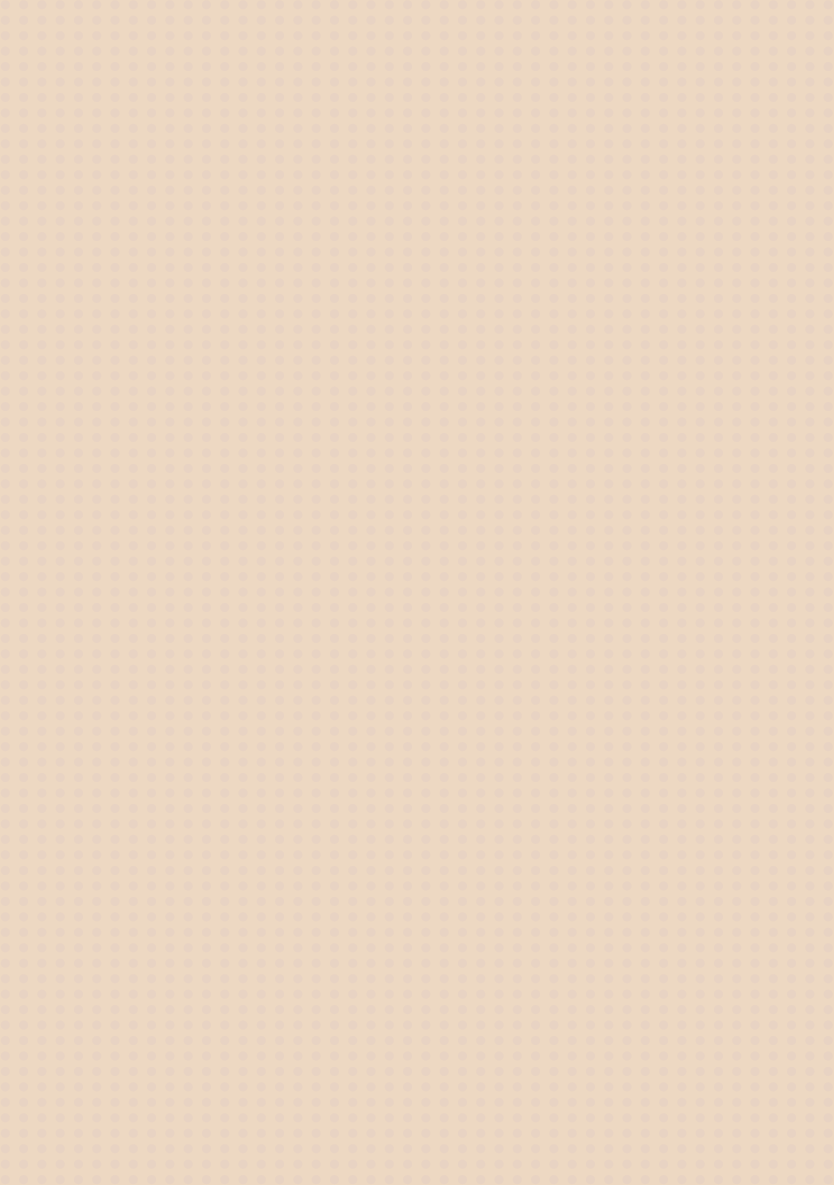 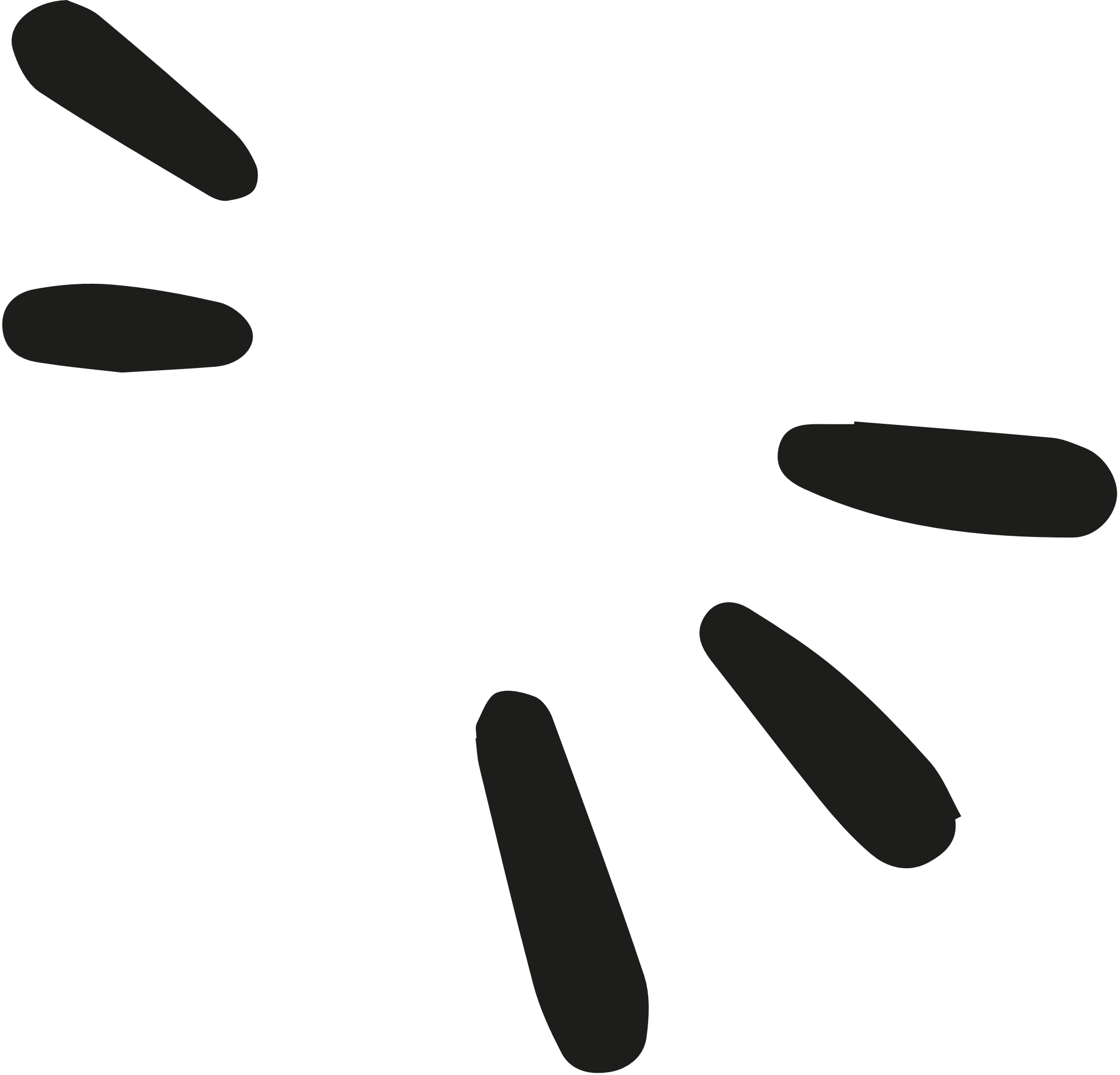 Khái niệm
NỘI DUNG BÀI HỌC
Tính chất
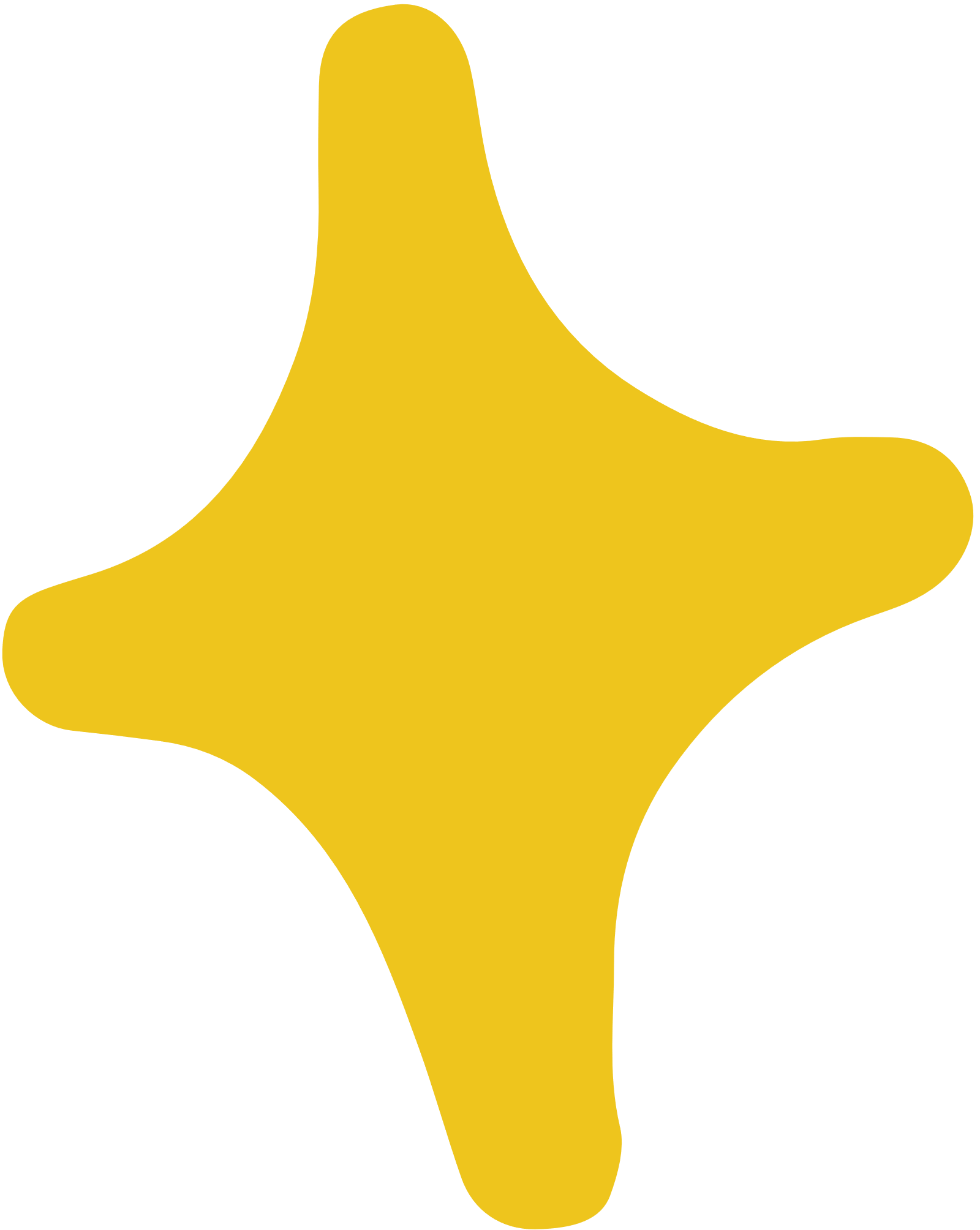 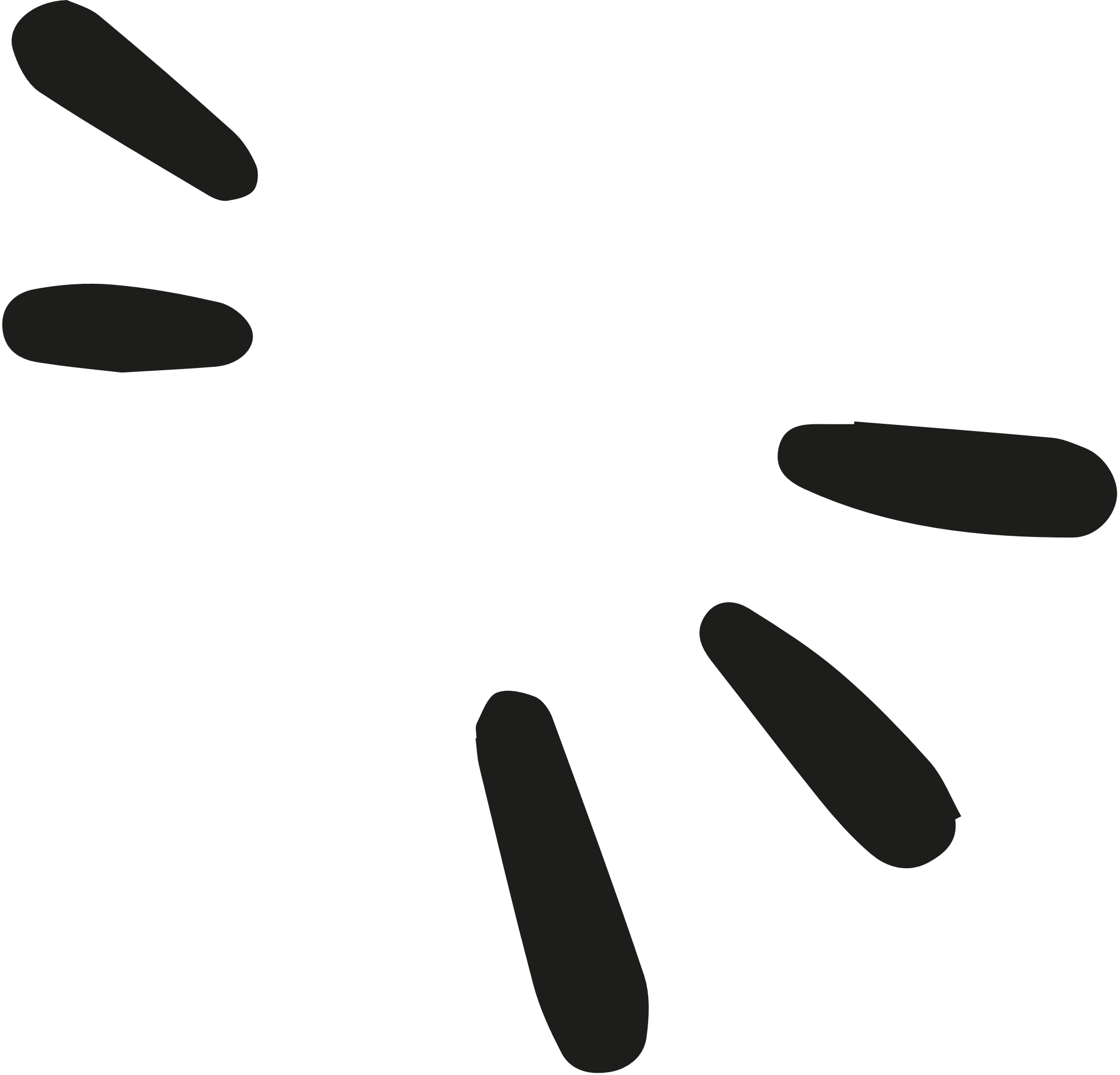 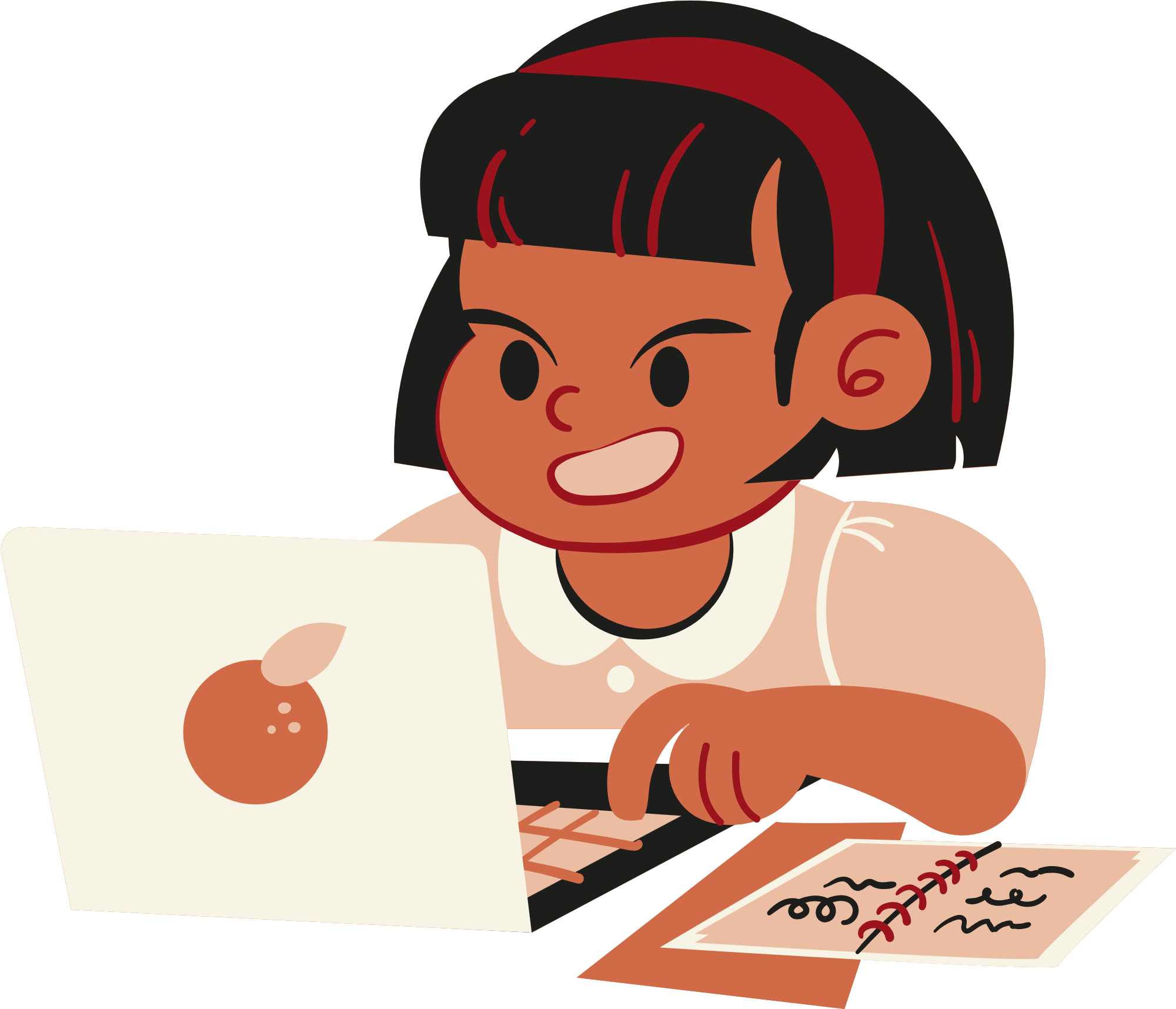 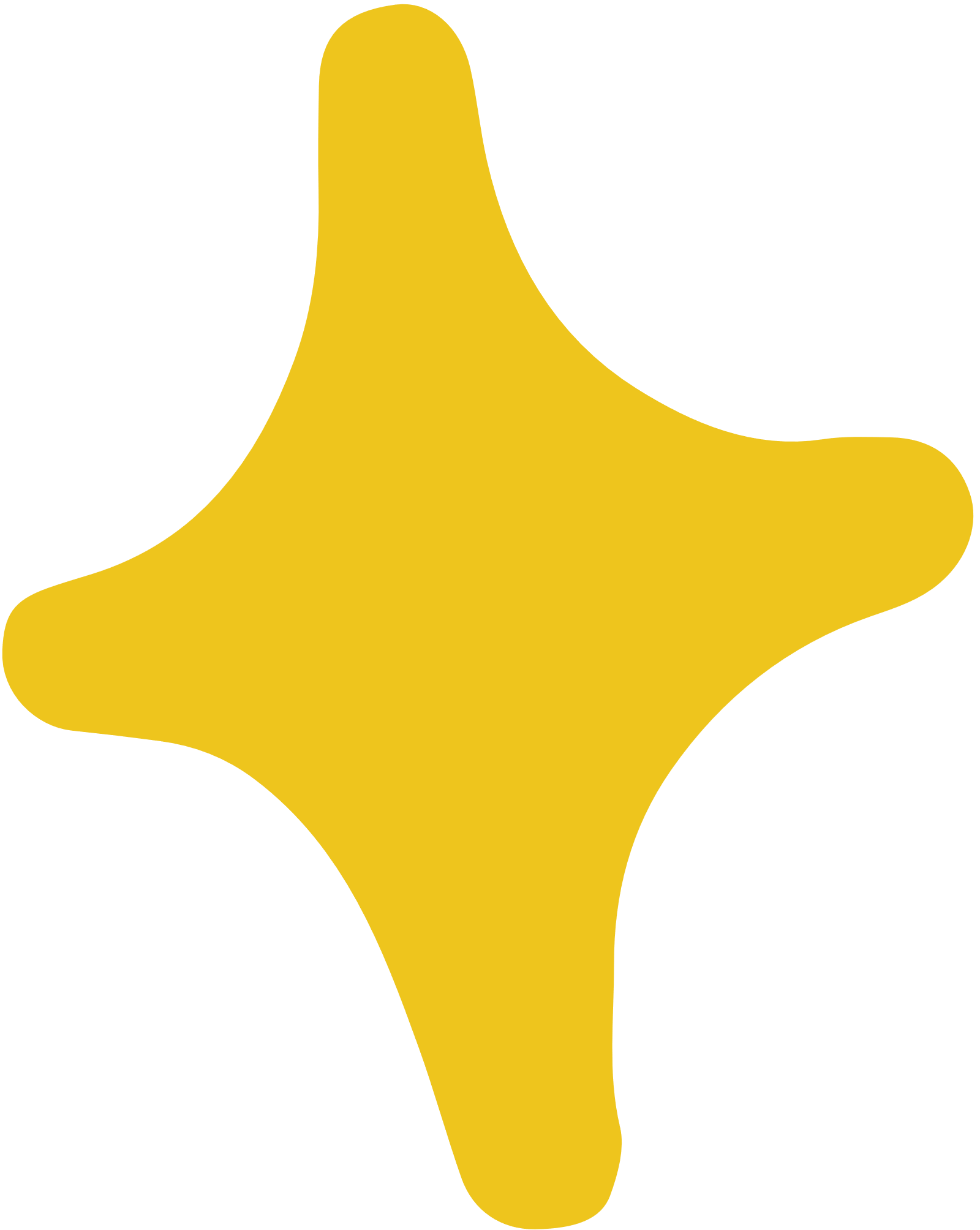 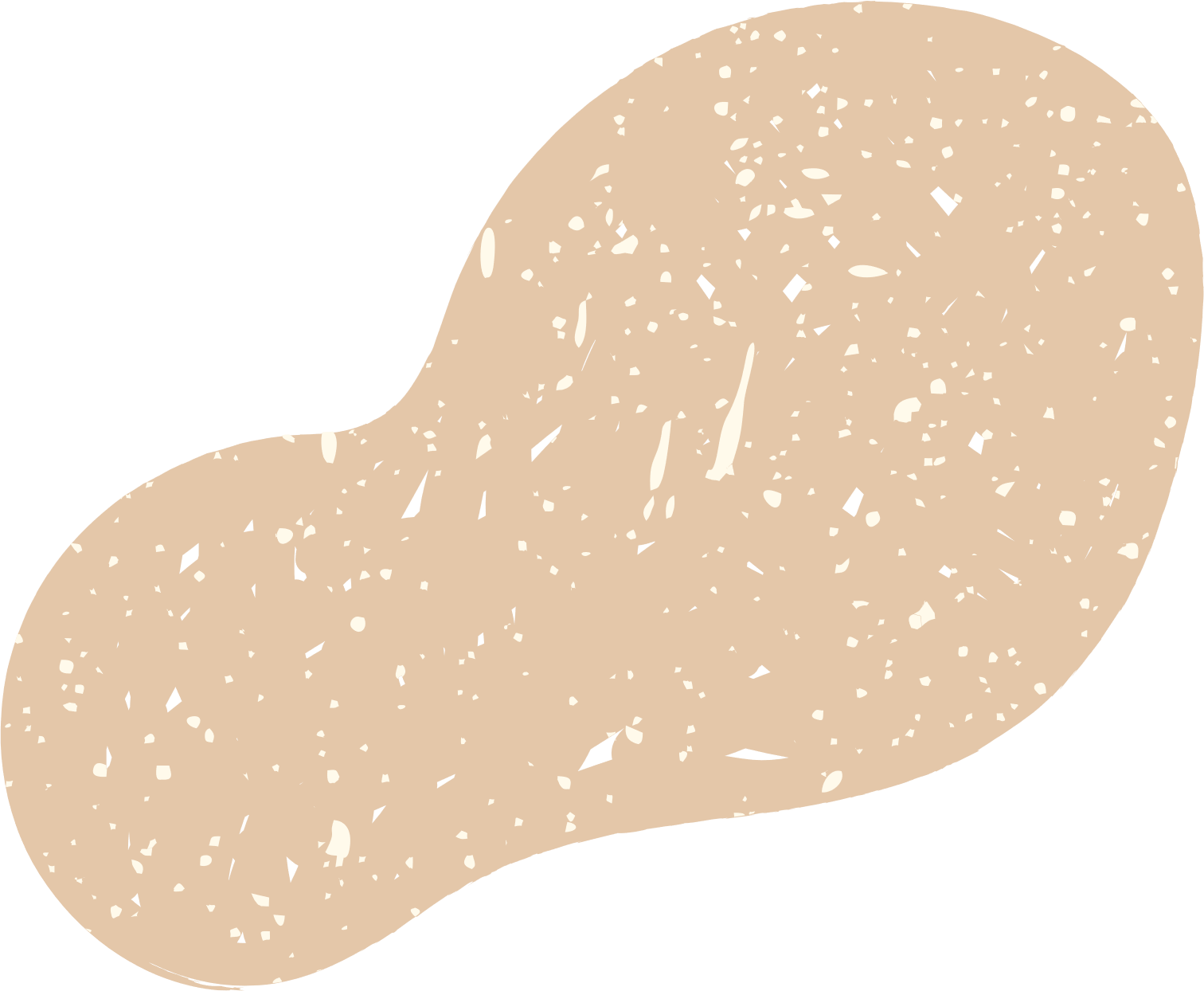 Một số bài toán
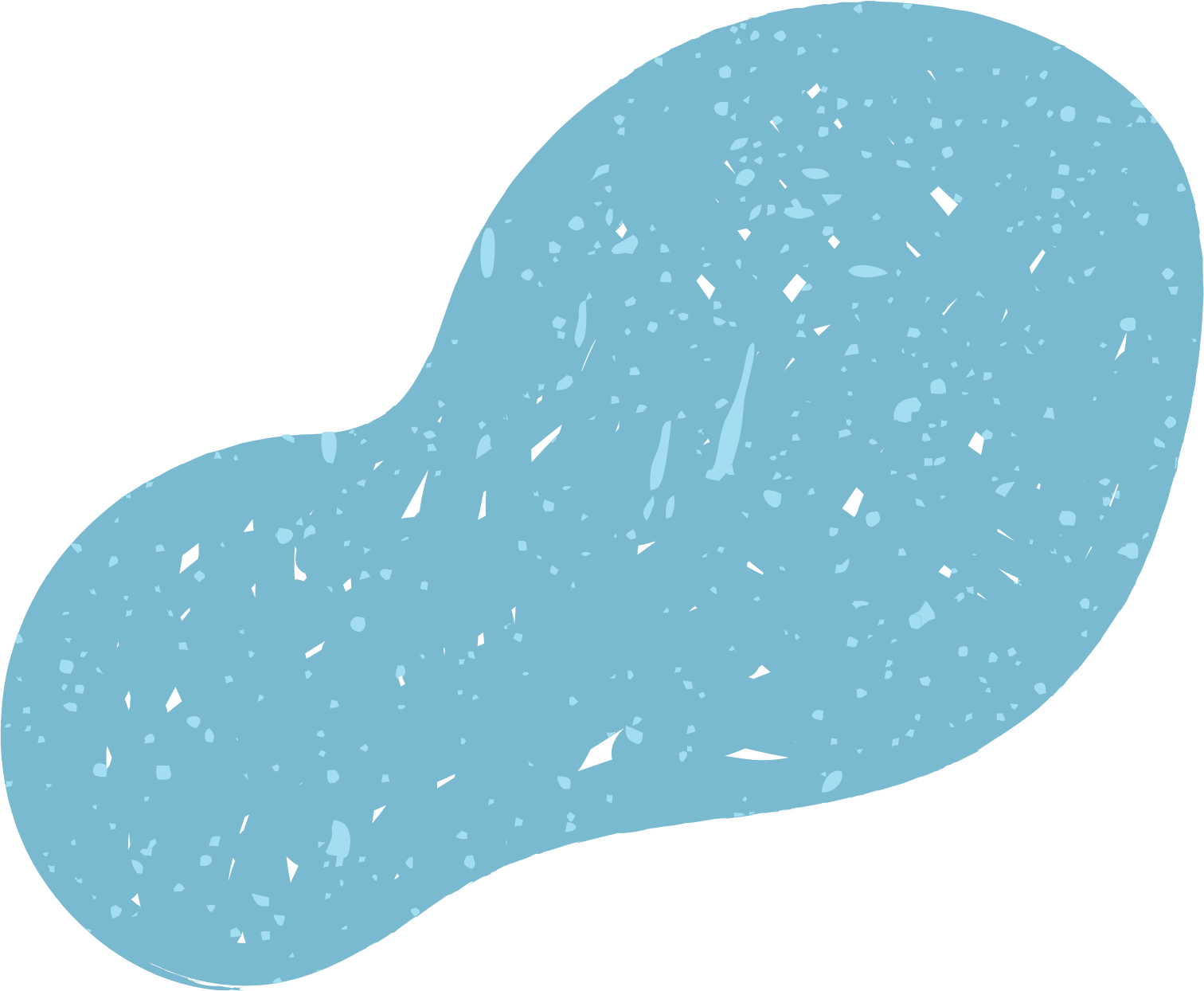 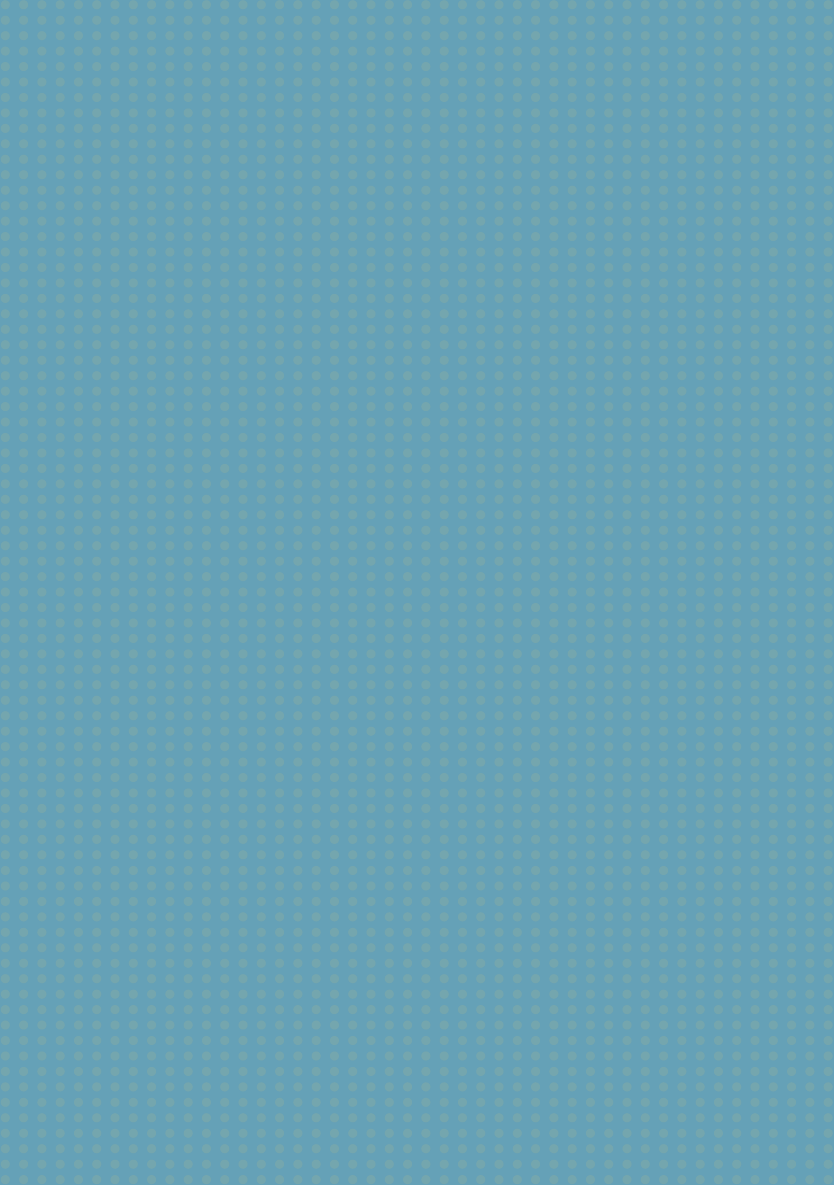 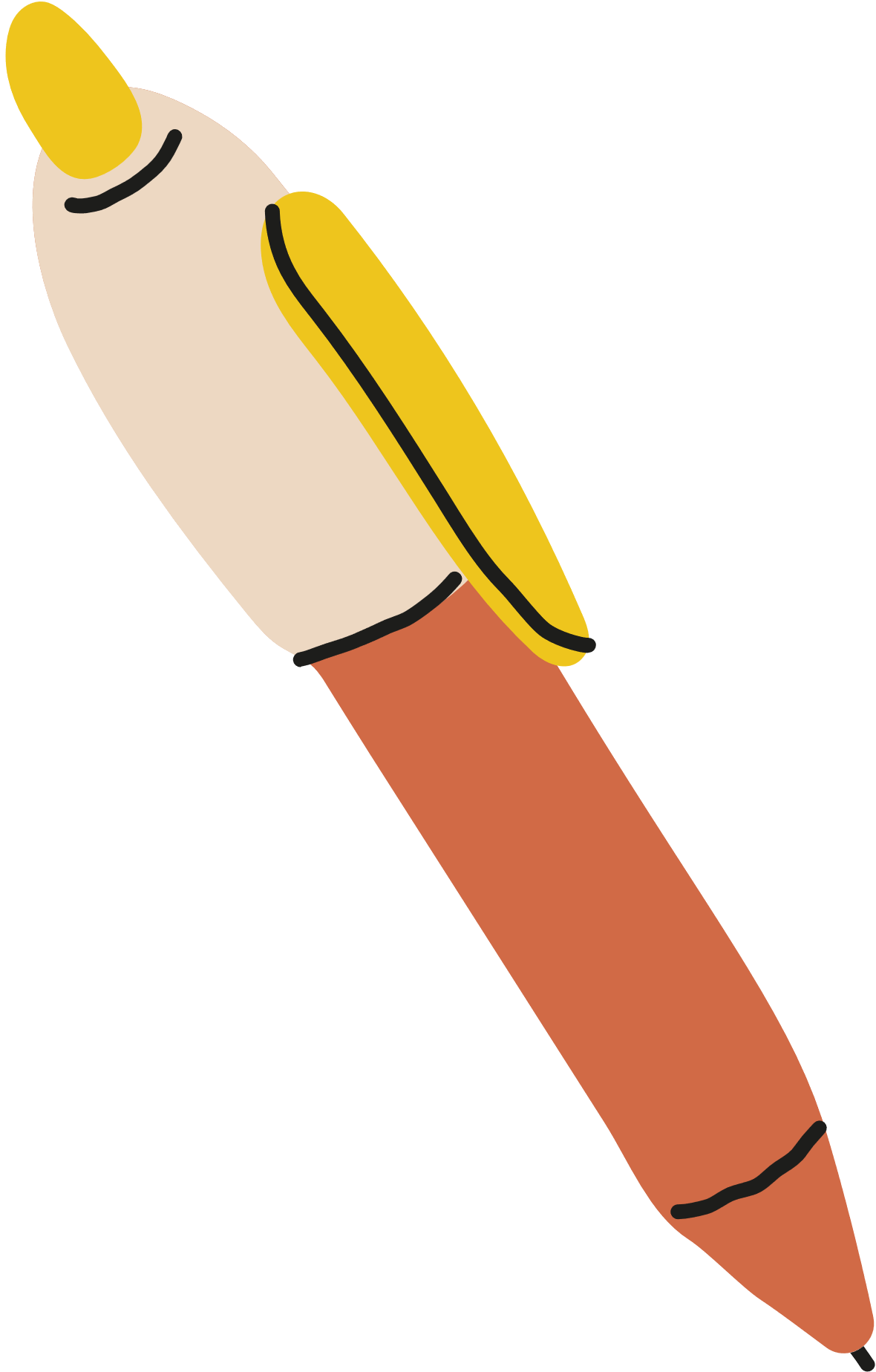 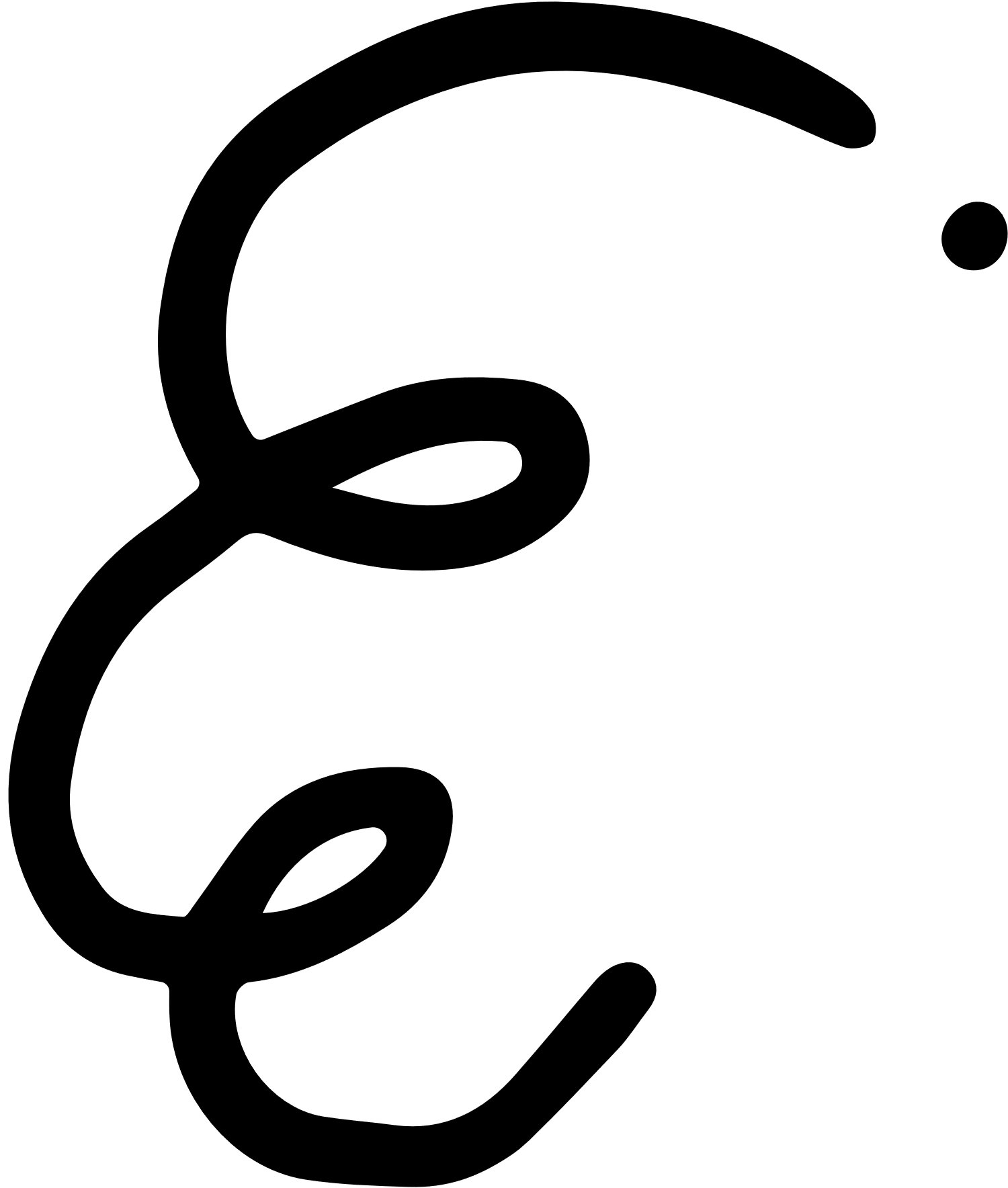 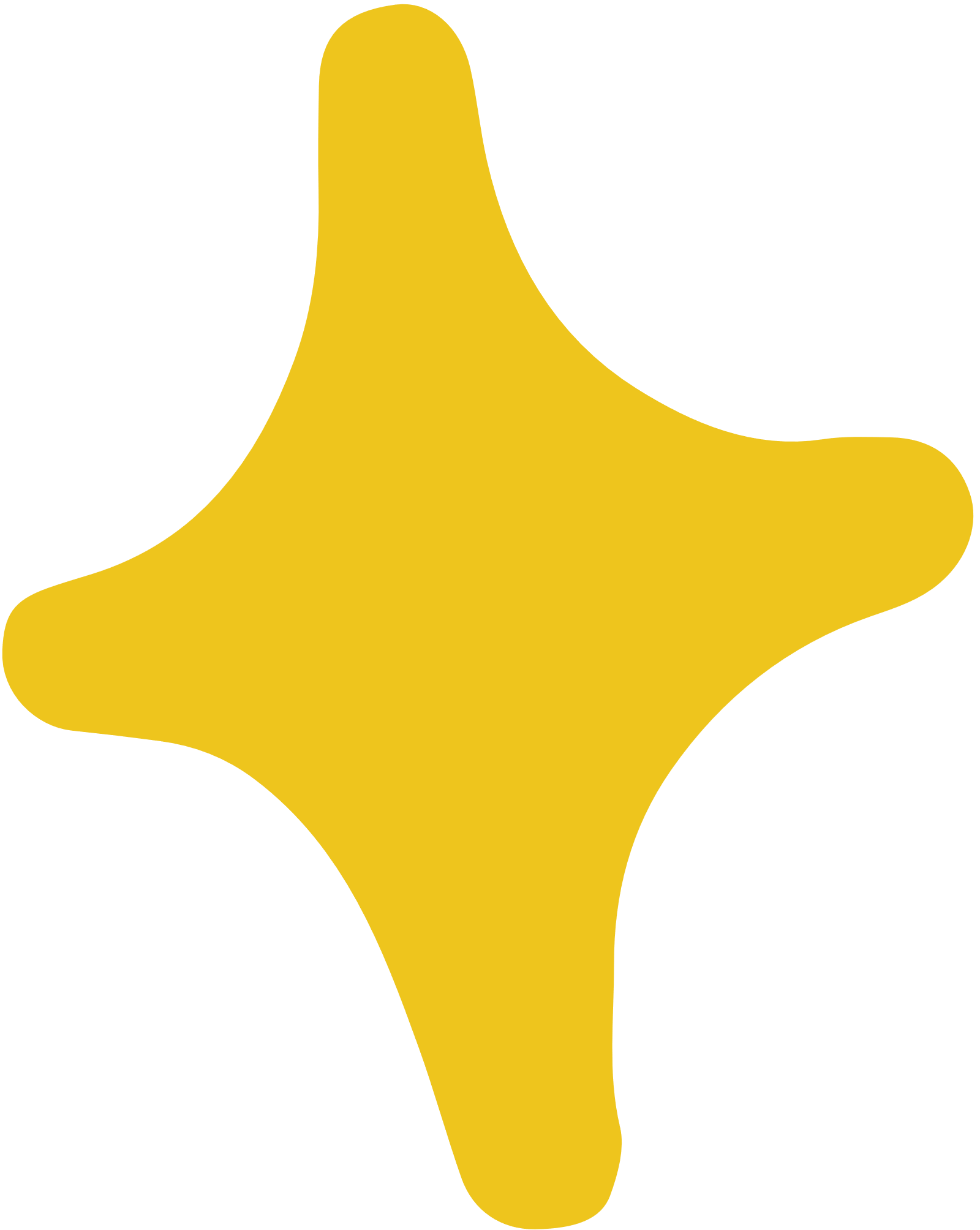 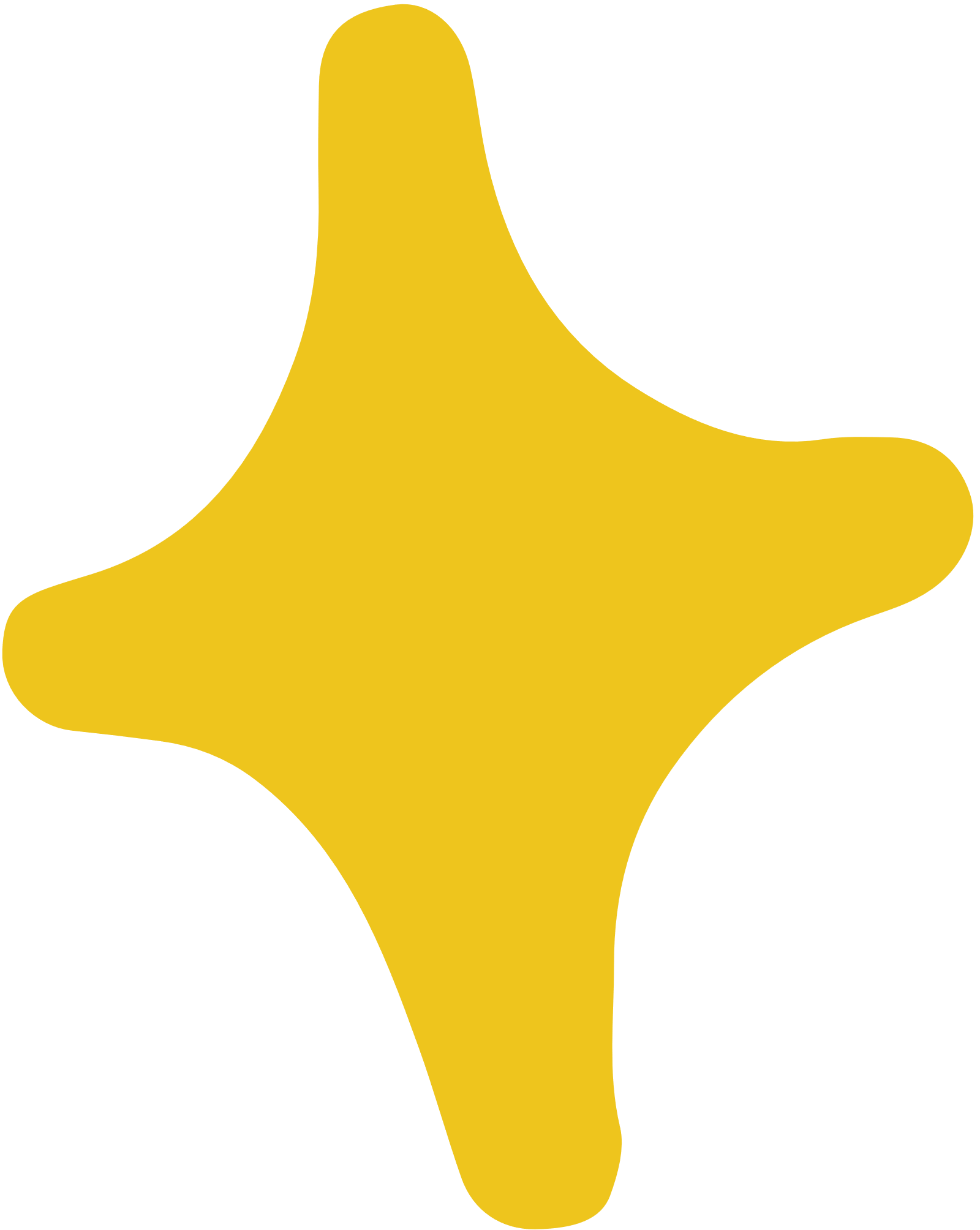 III. MỘT SỐ BÀI TOÁN
Bài toán 1 (SGK – tr.66) Theo kế hoạch, một đội sản xuất có 24 công nhân phải làm xong một công việc trong 15 giờ. Nhưng khi bắt đầu công việc, đội phải điều động 6 công nhân đi làm việc khác. Hỏi đội đã hoàn thành công việc đó trong bao nhiêu giờ? Giả sử năng suất lao động của mỗi công nhân là như nhau.
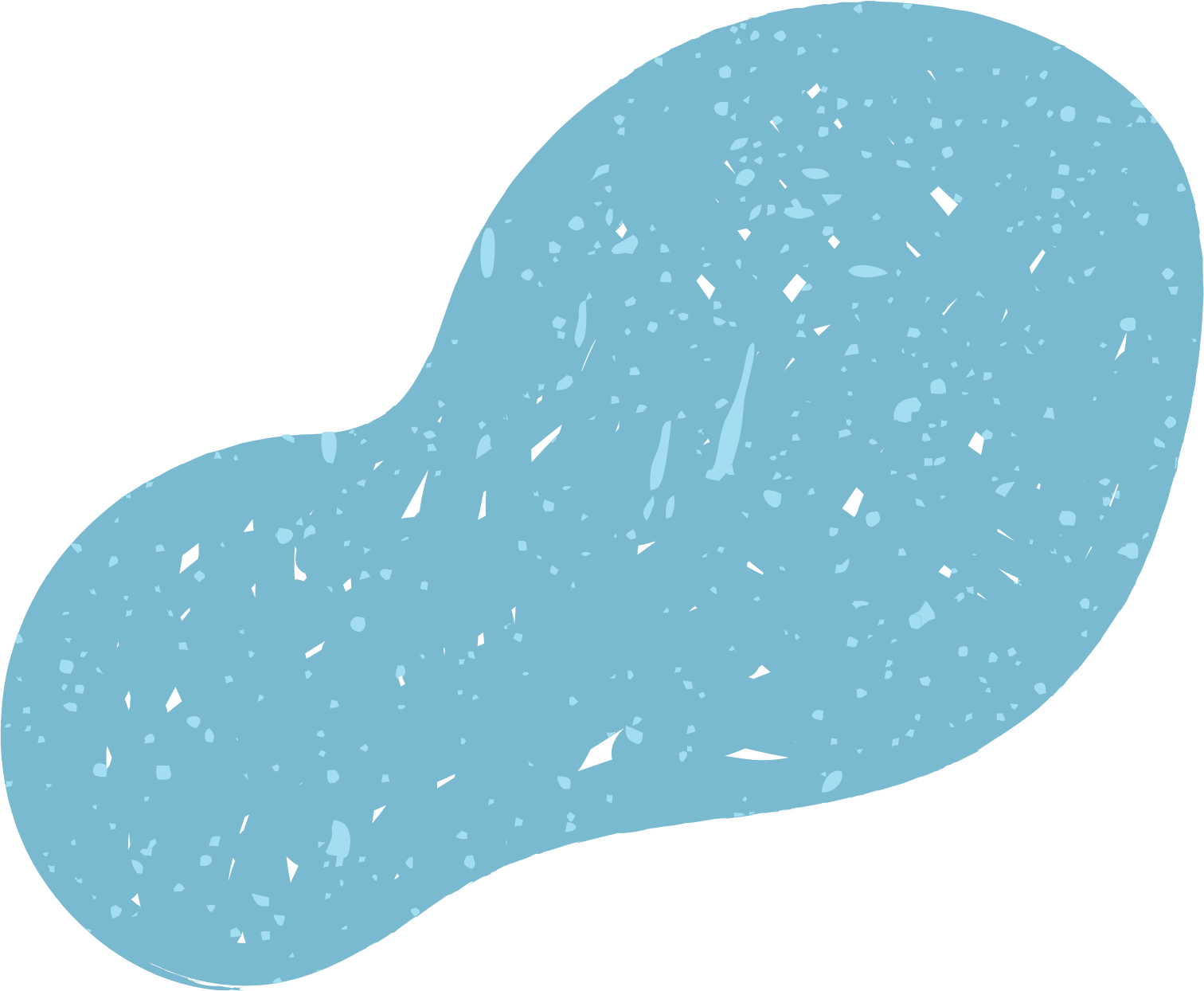 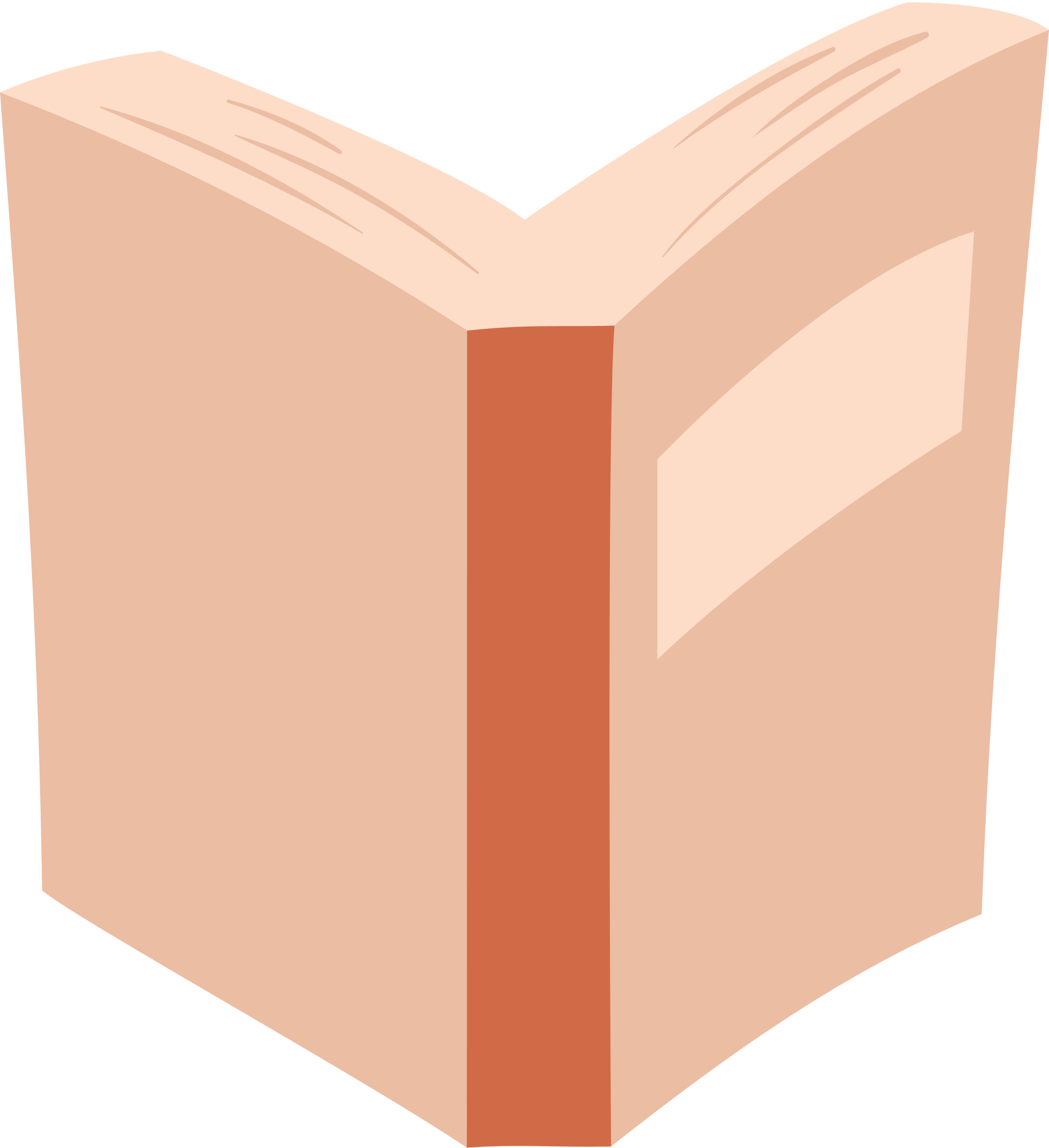 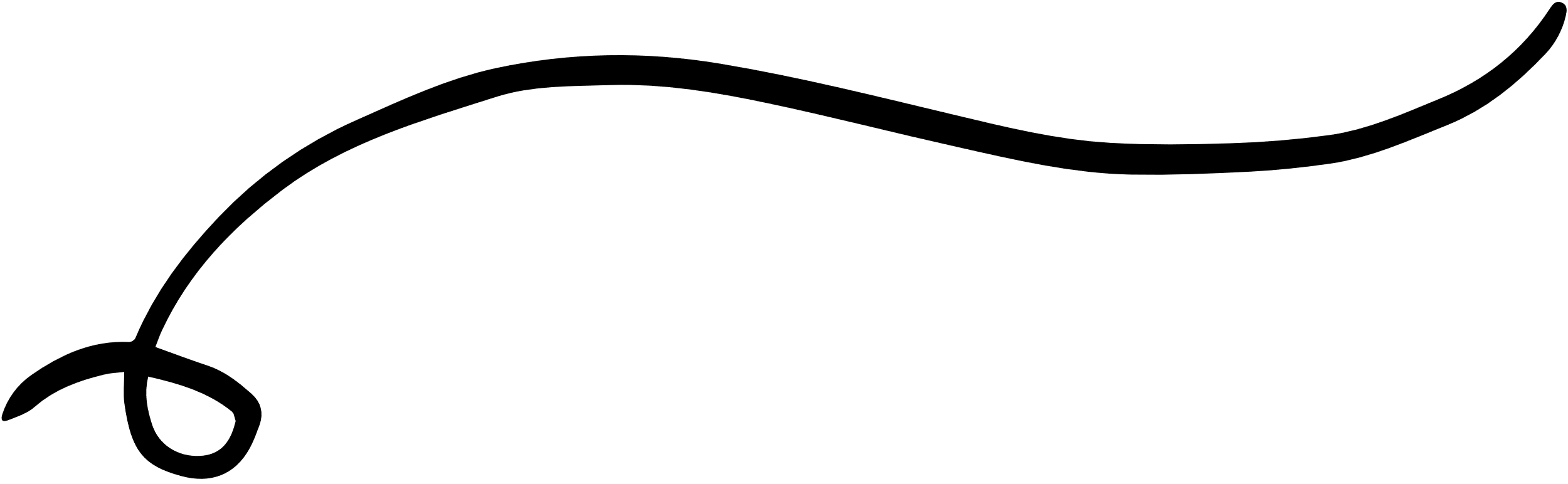 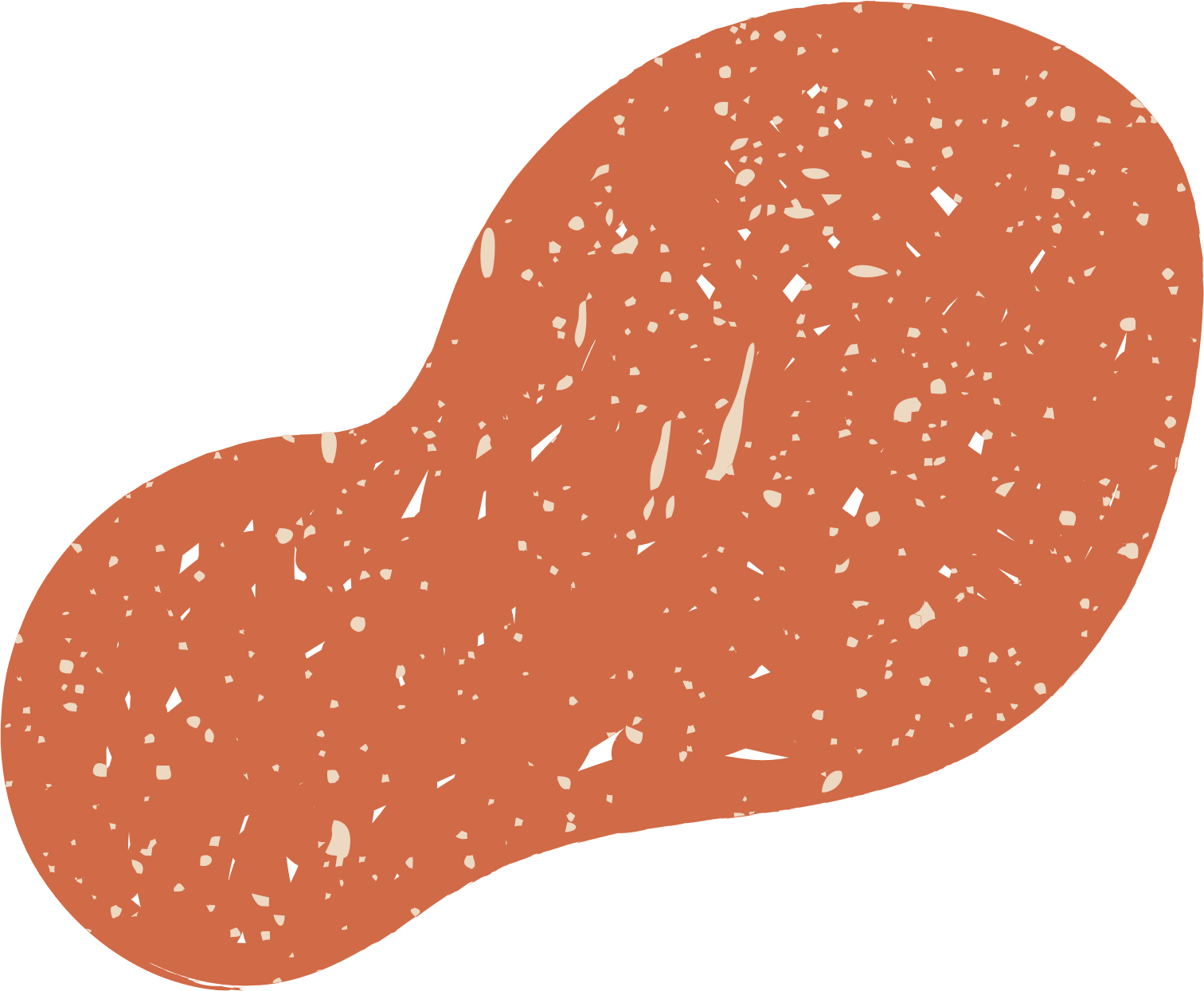 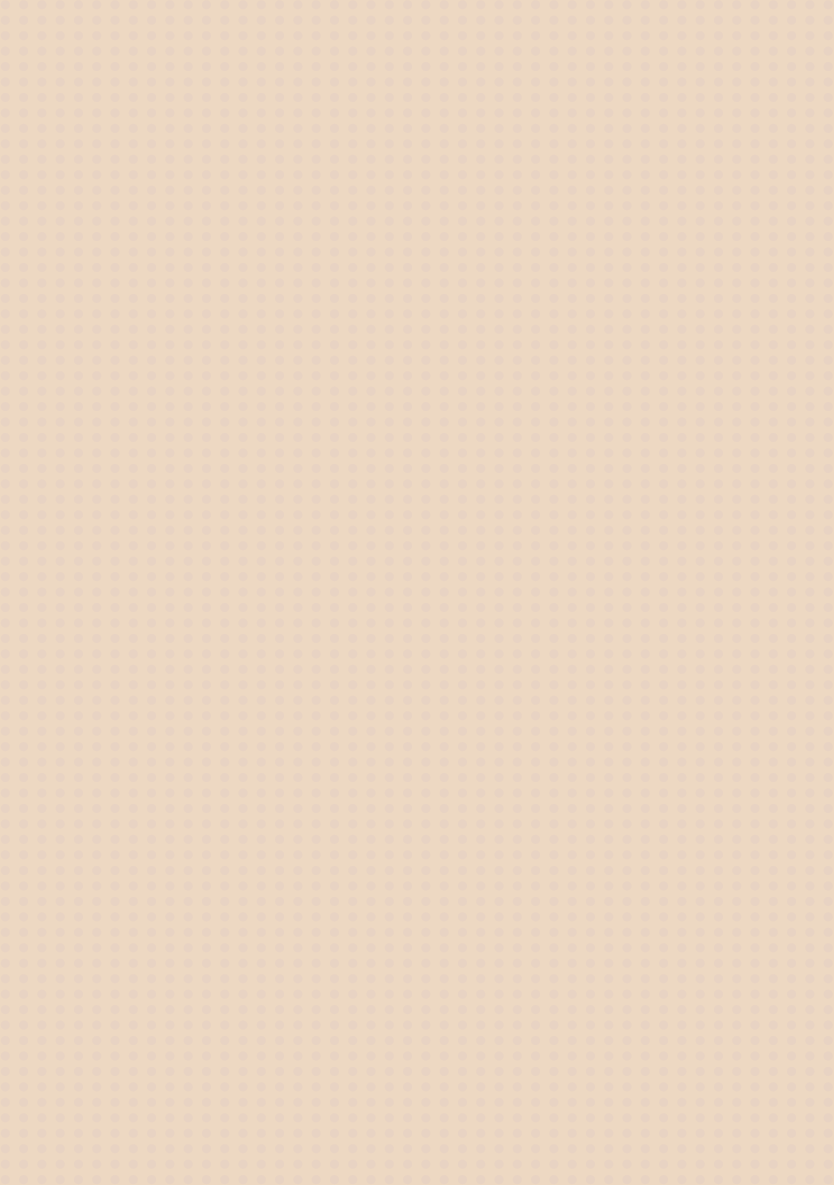 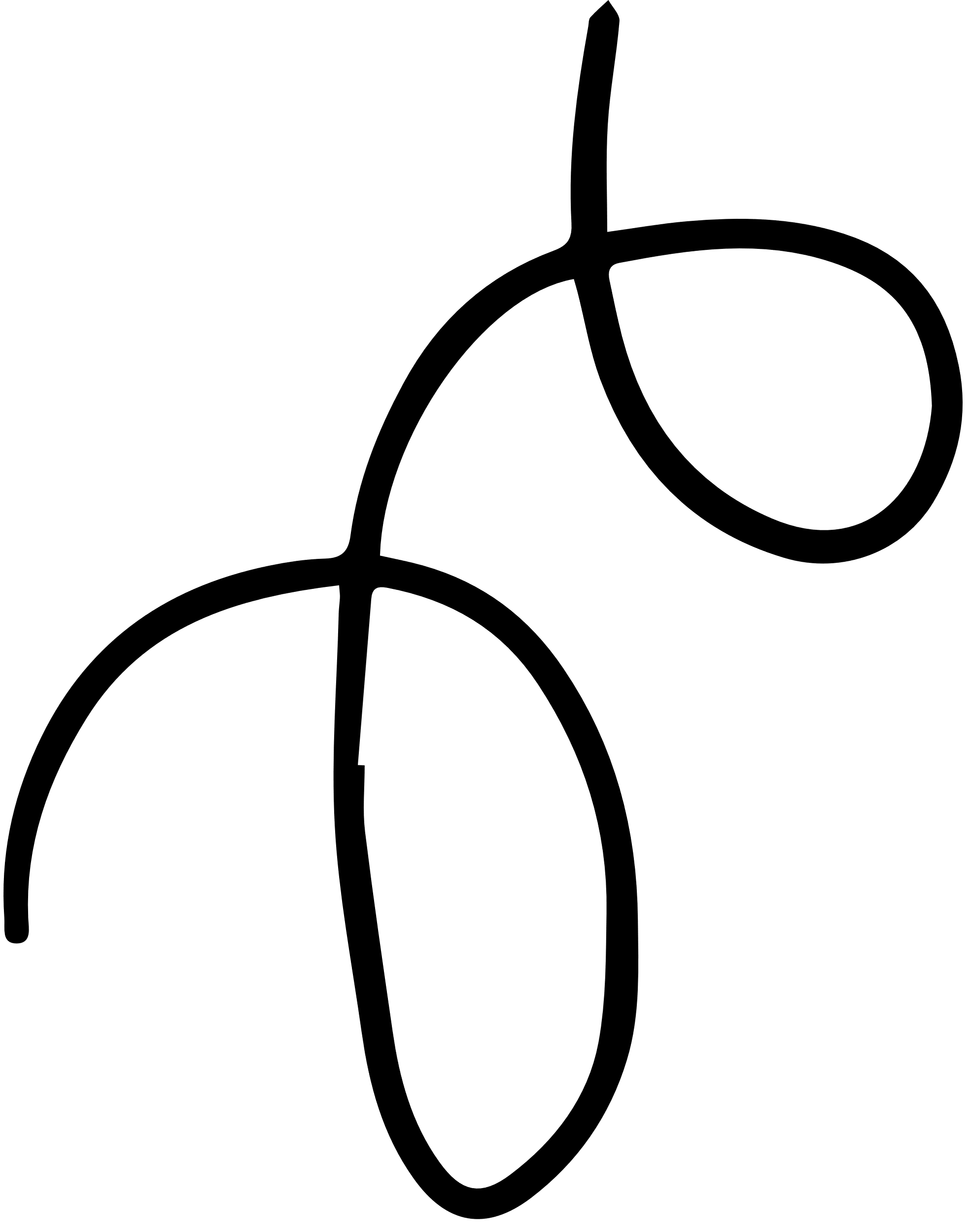 Giải
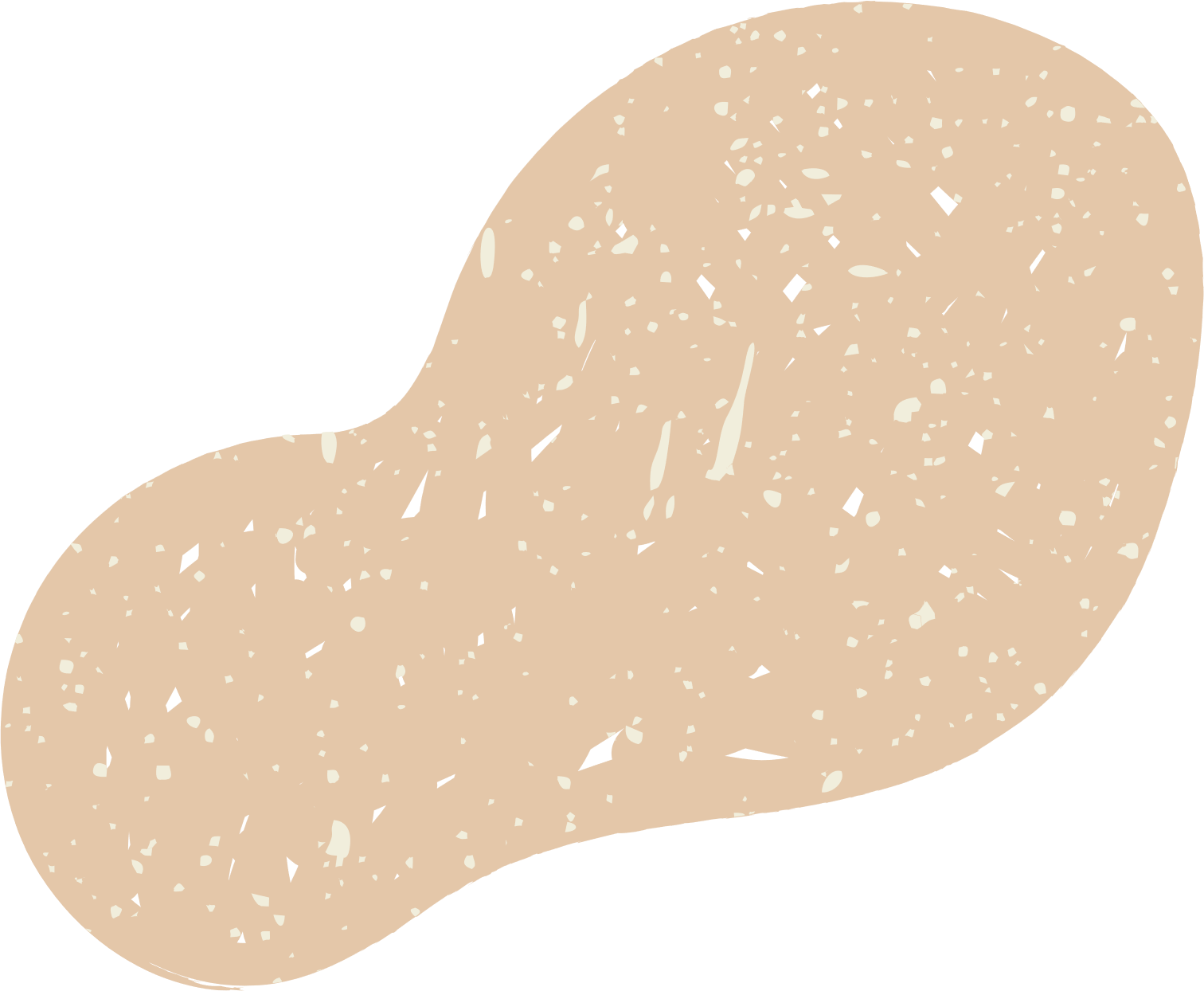 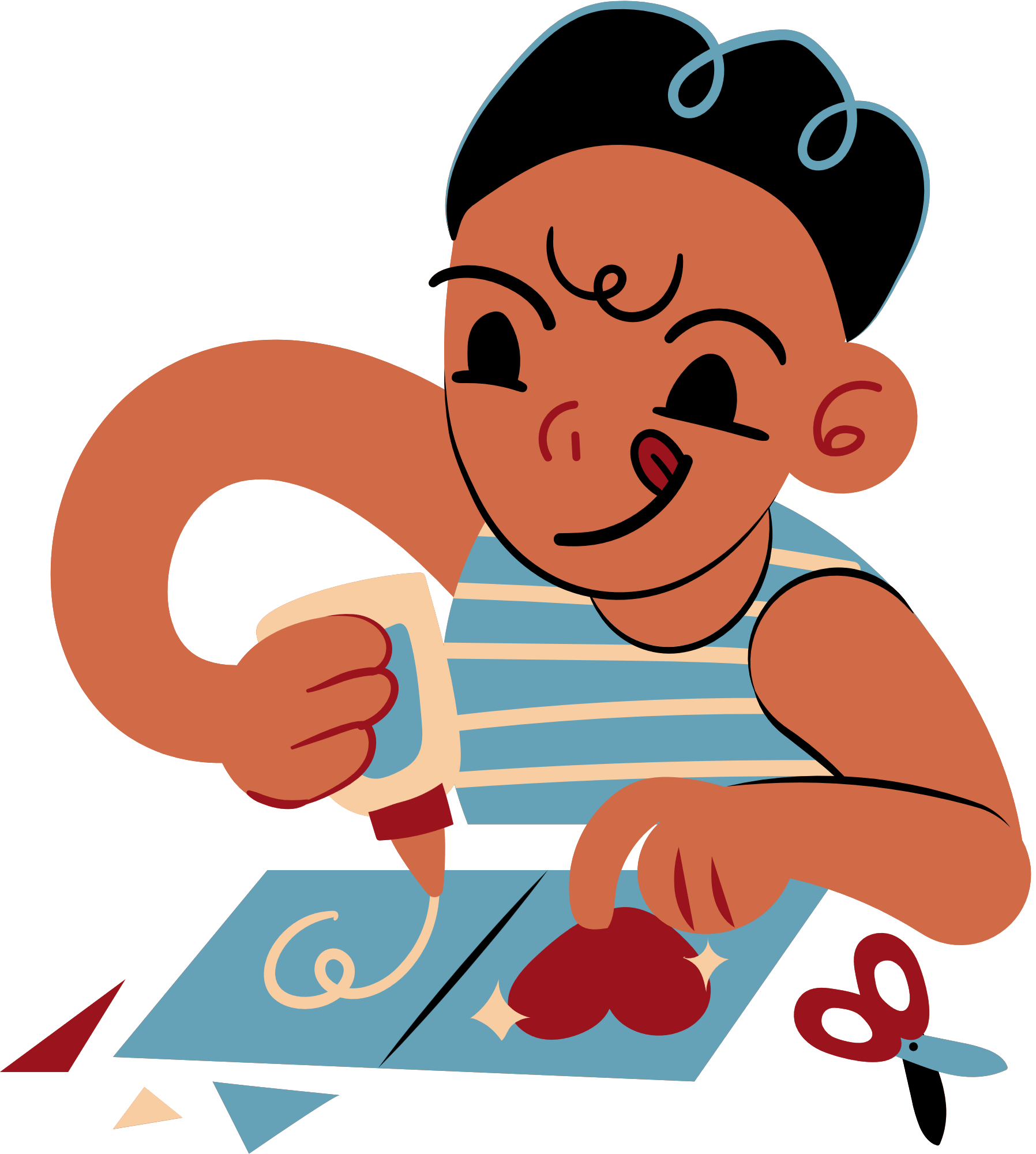 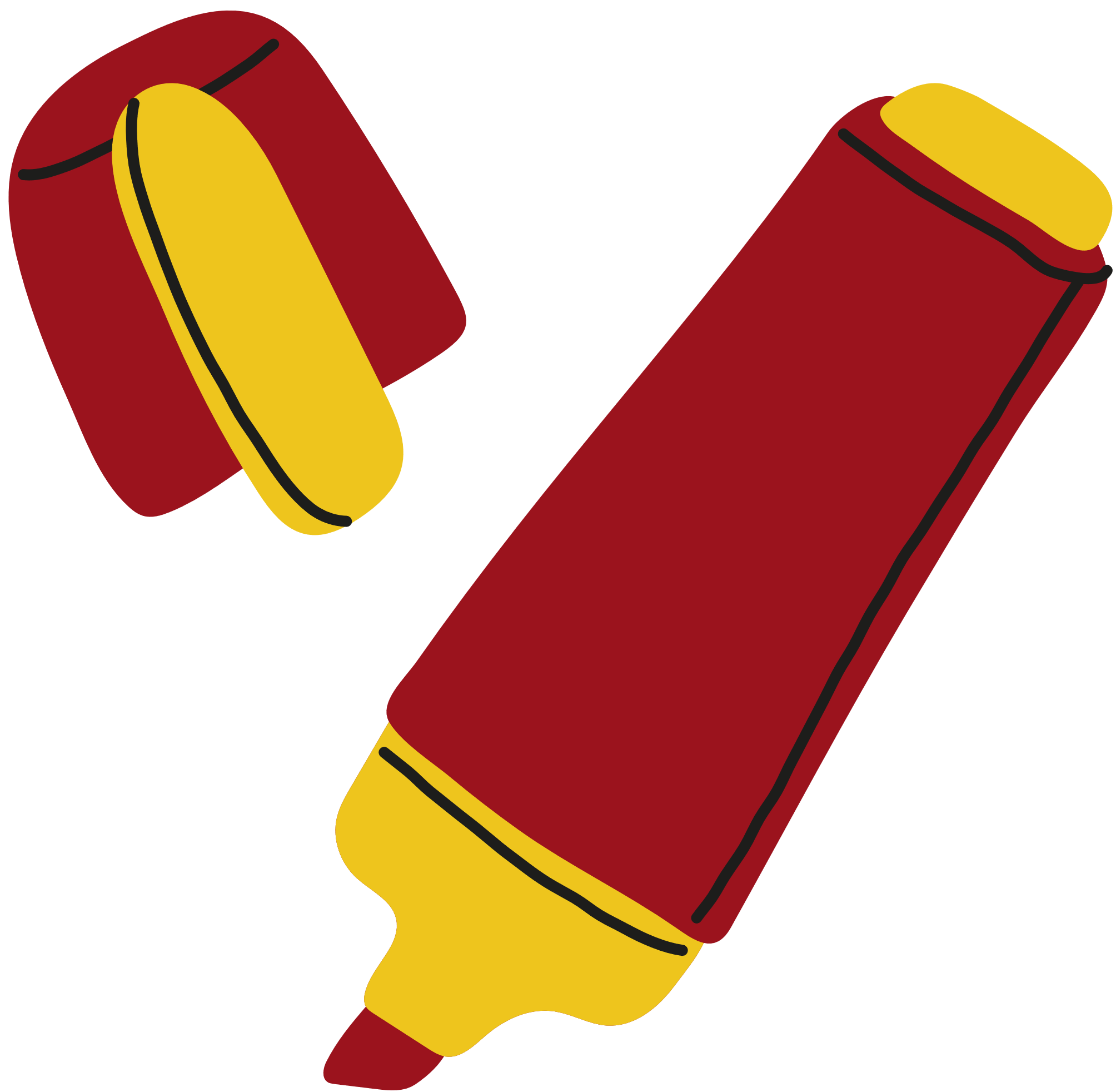 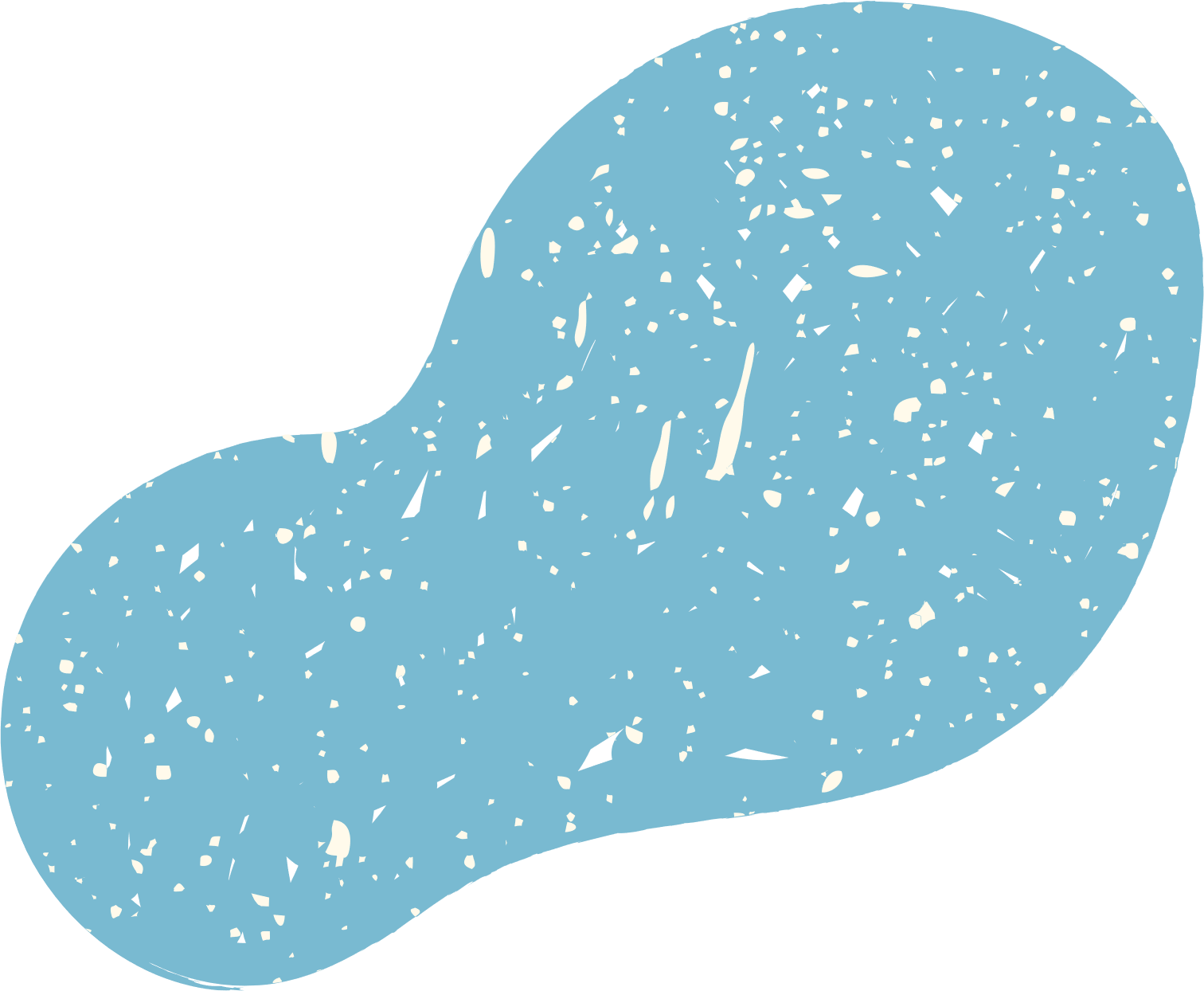 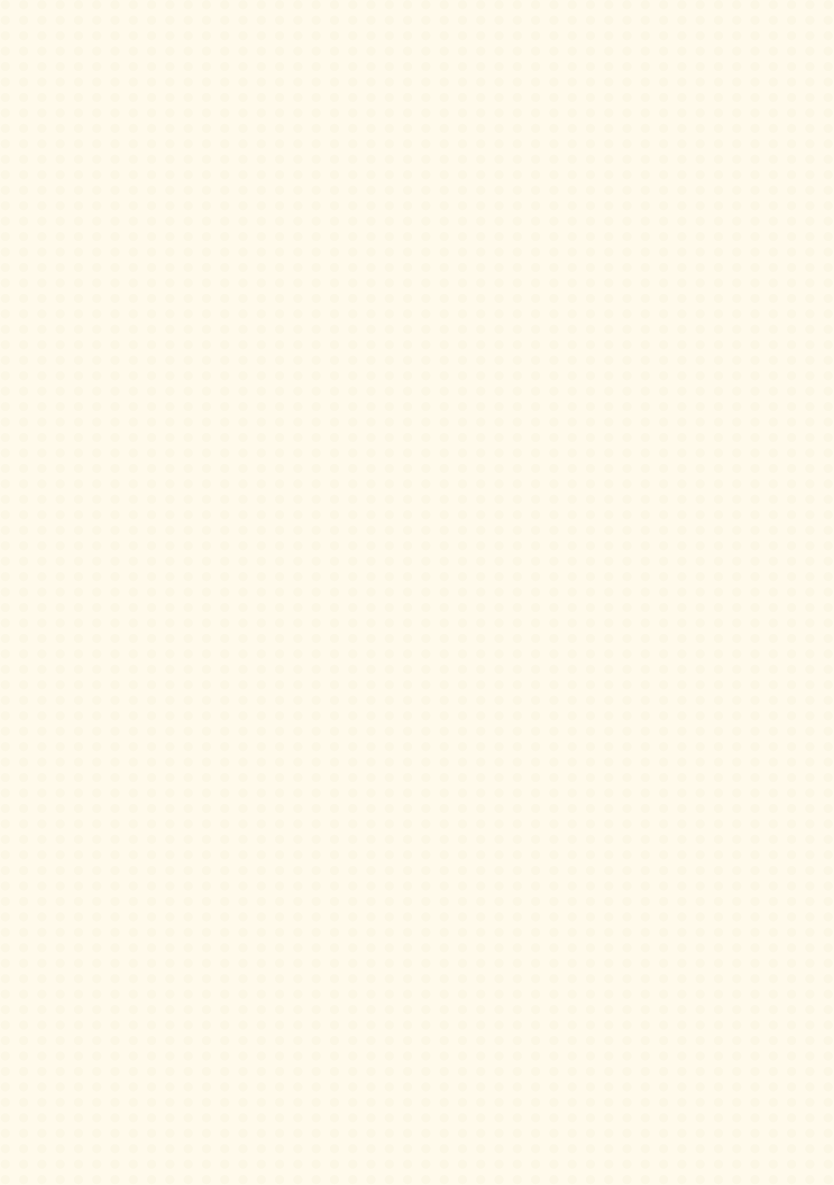 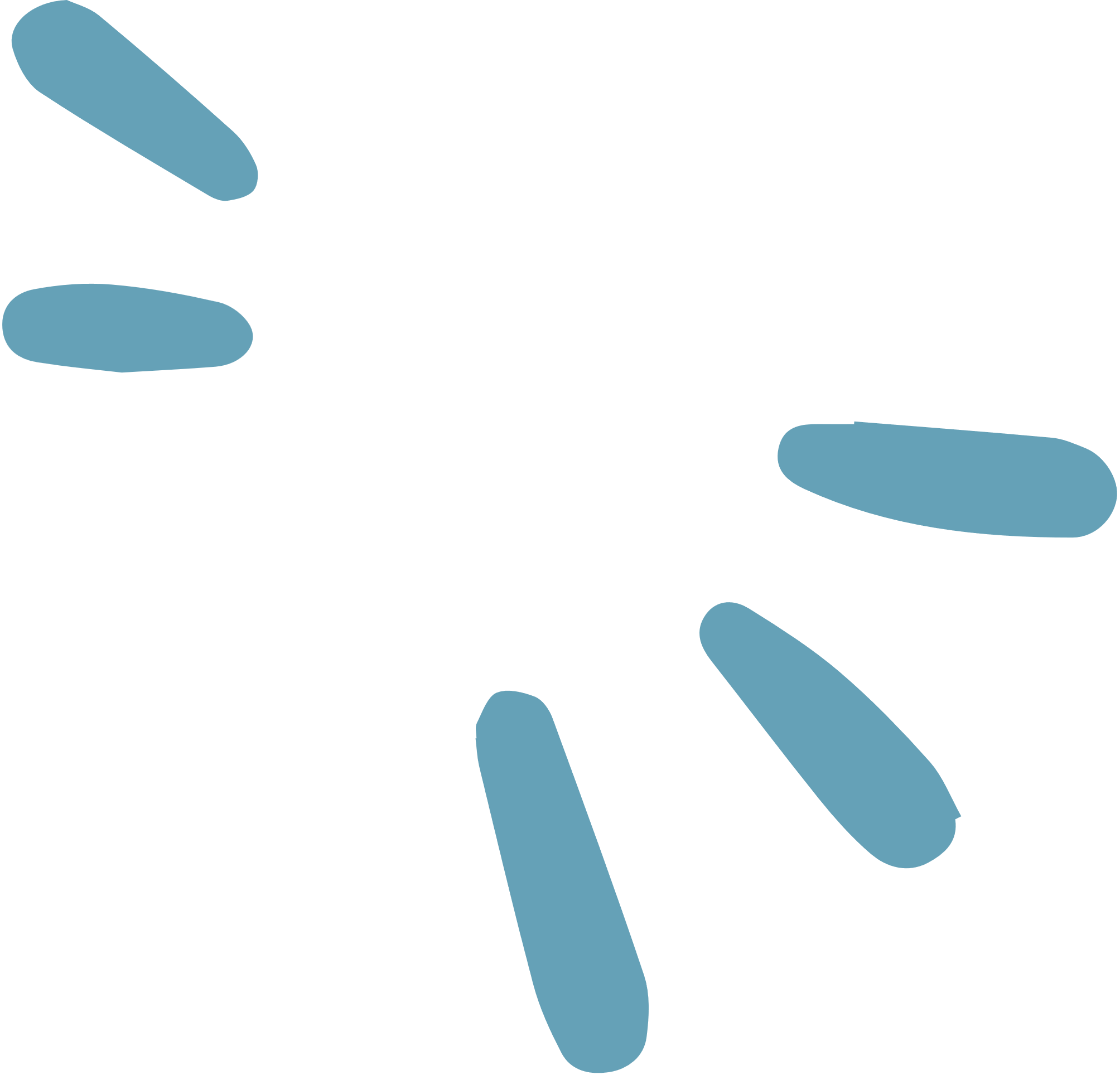 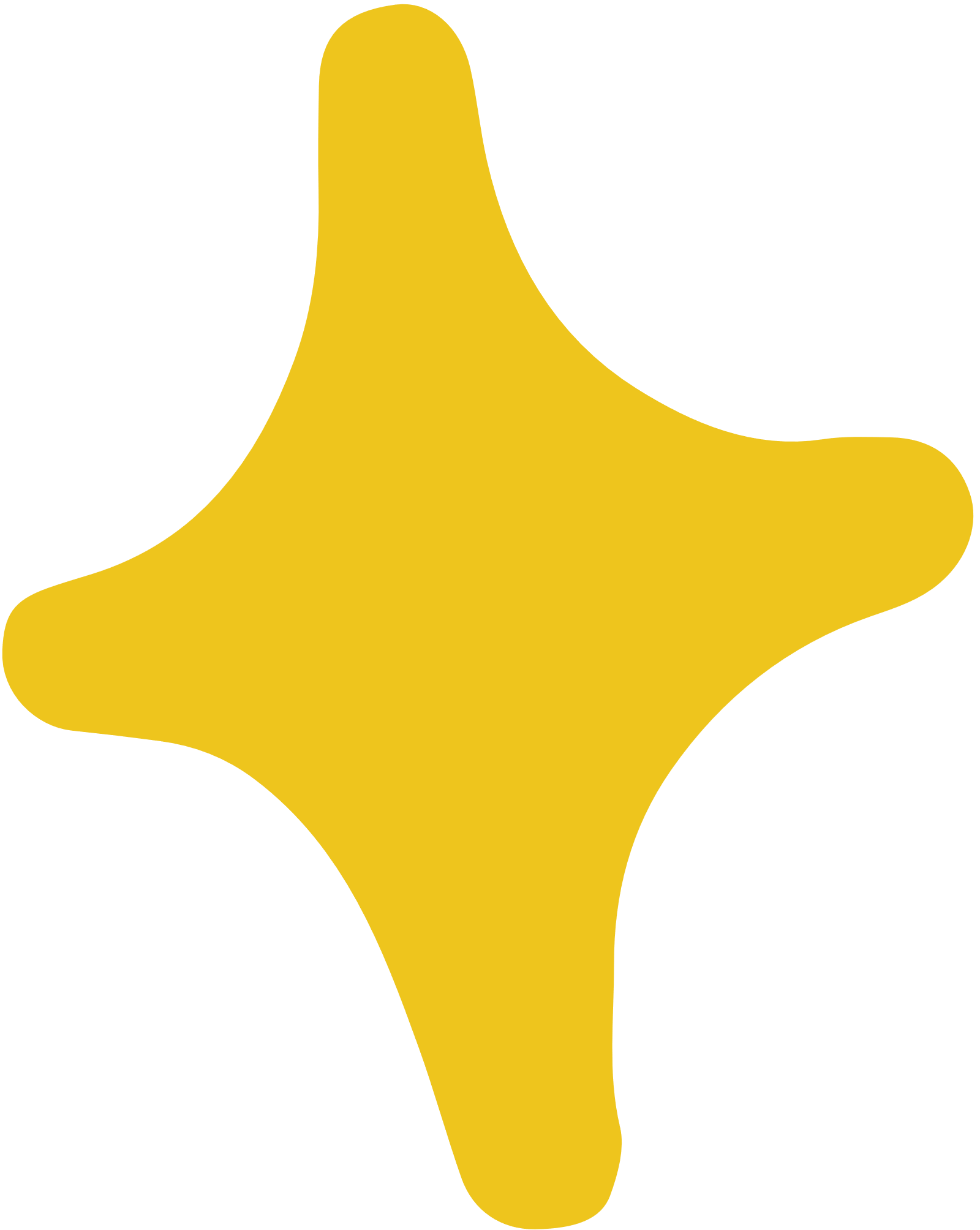 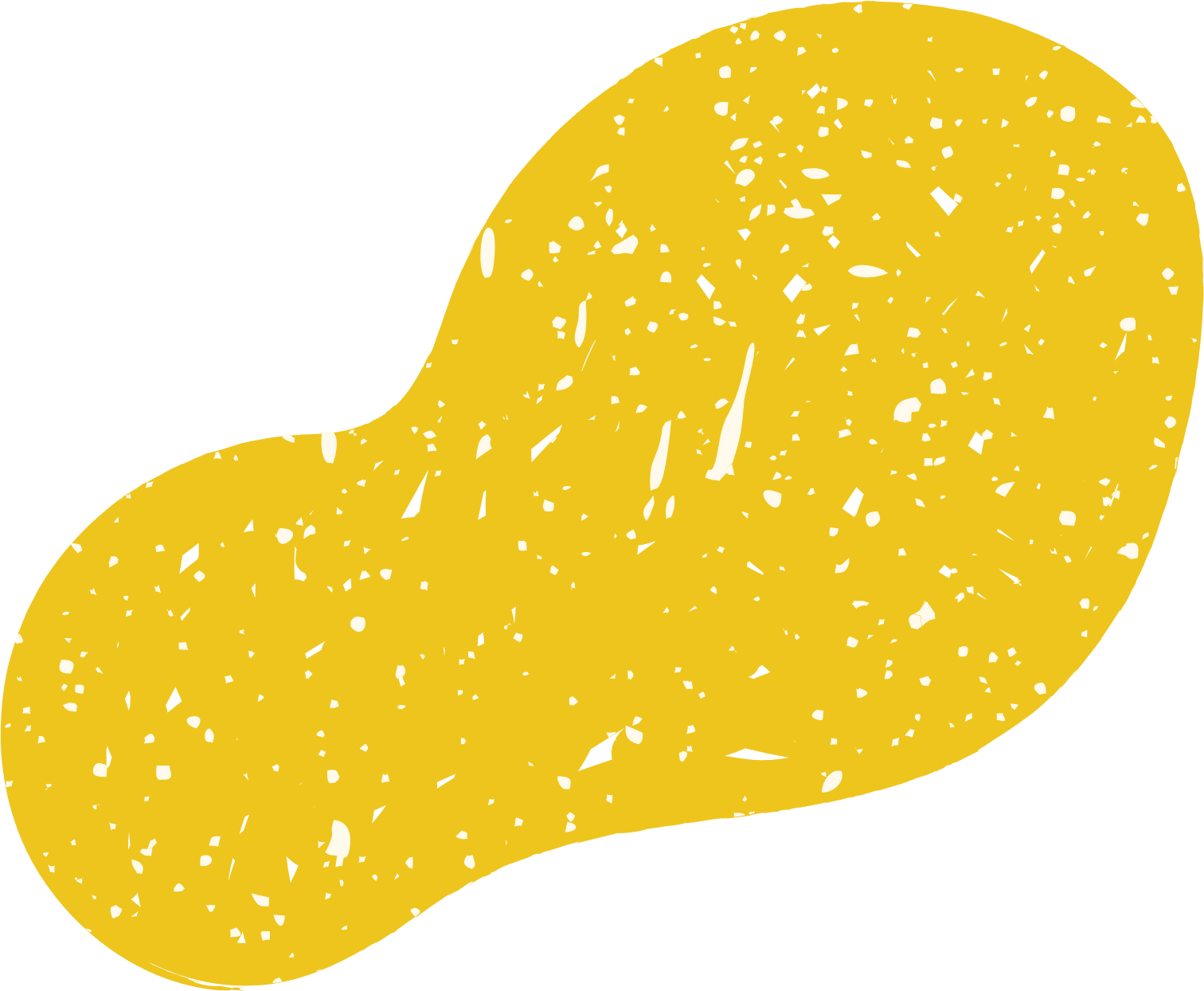 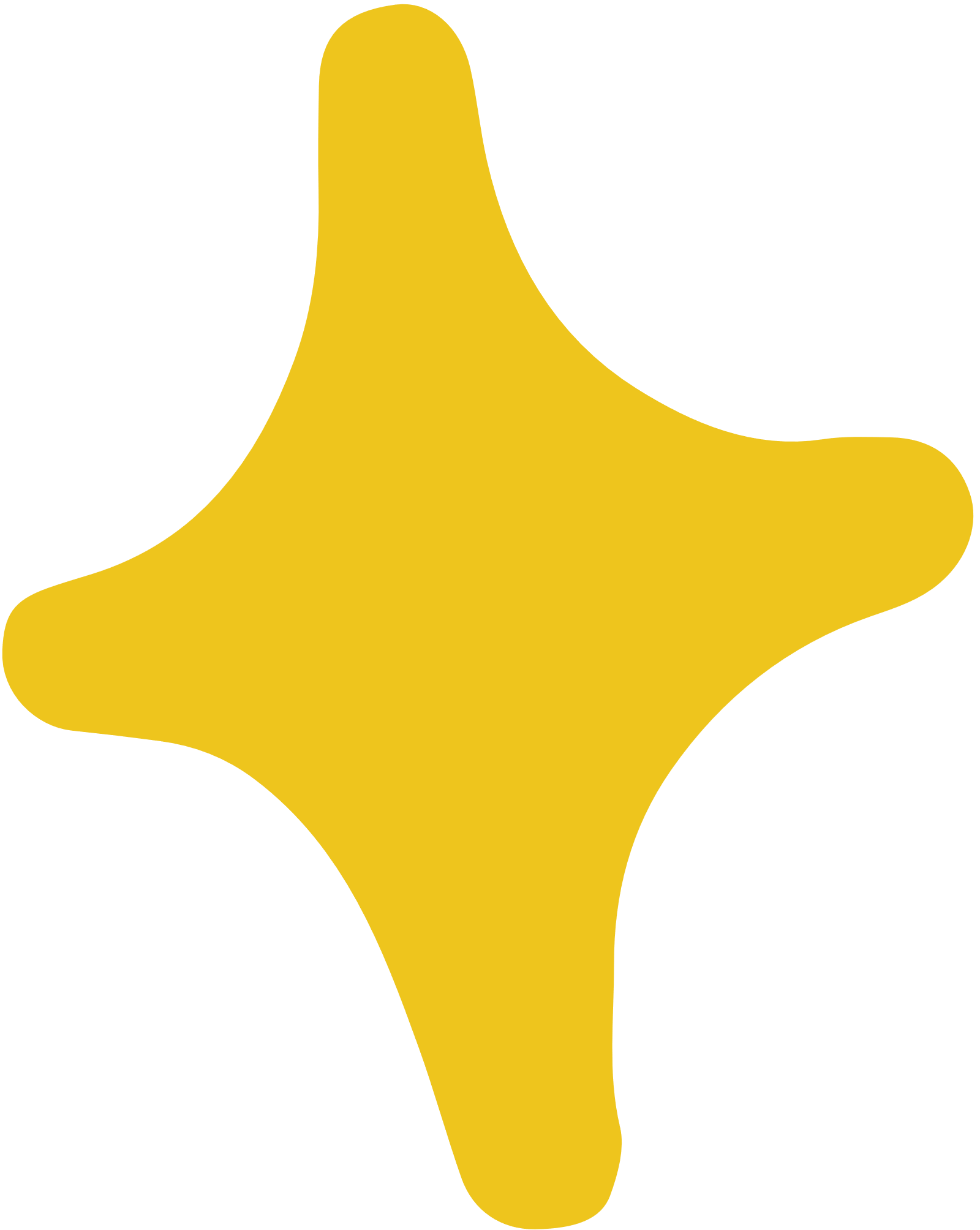 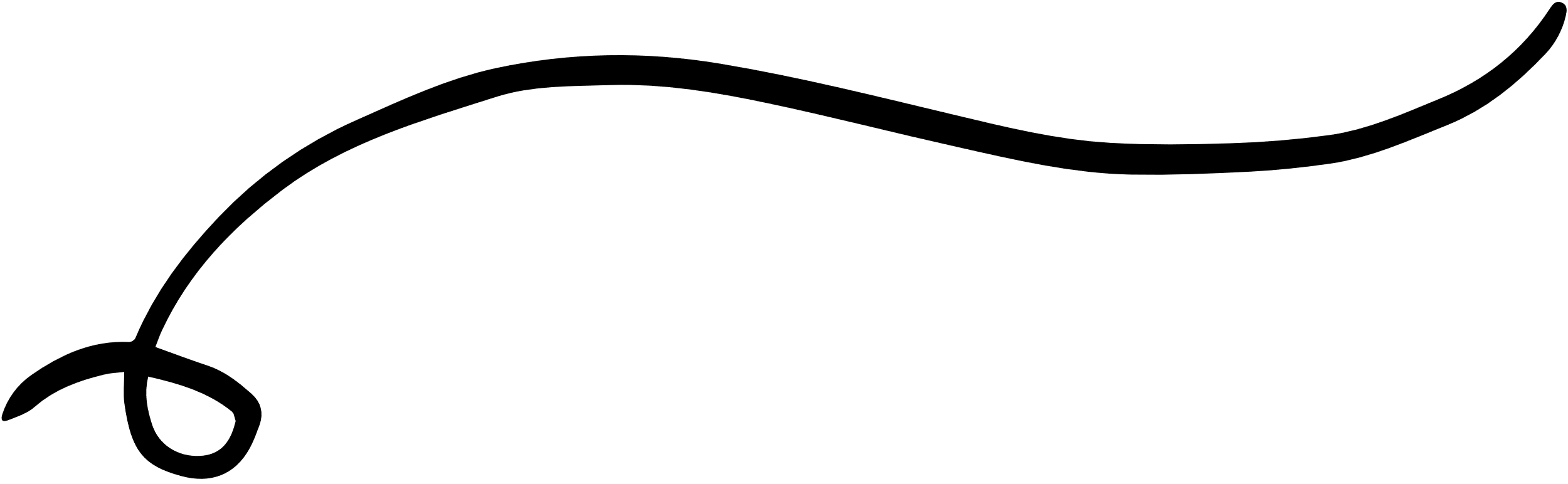 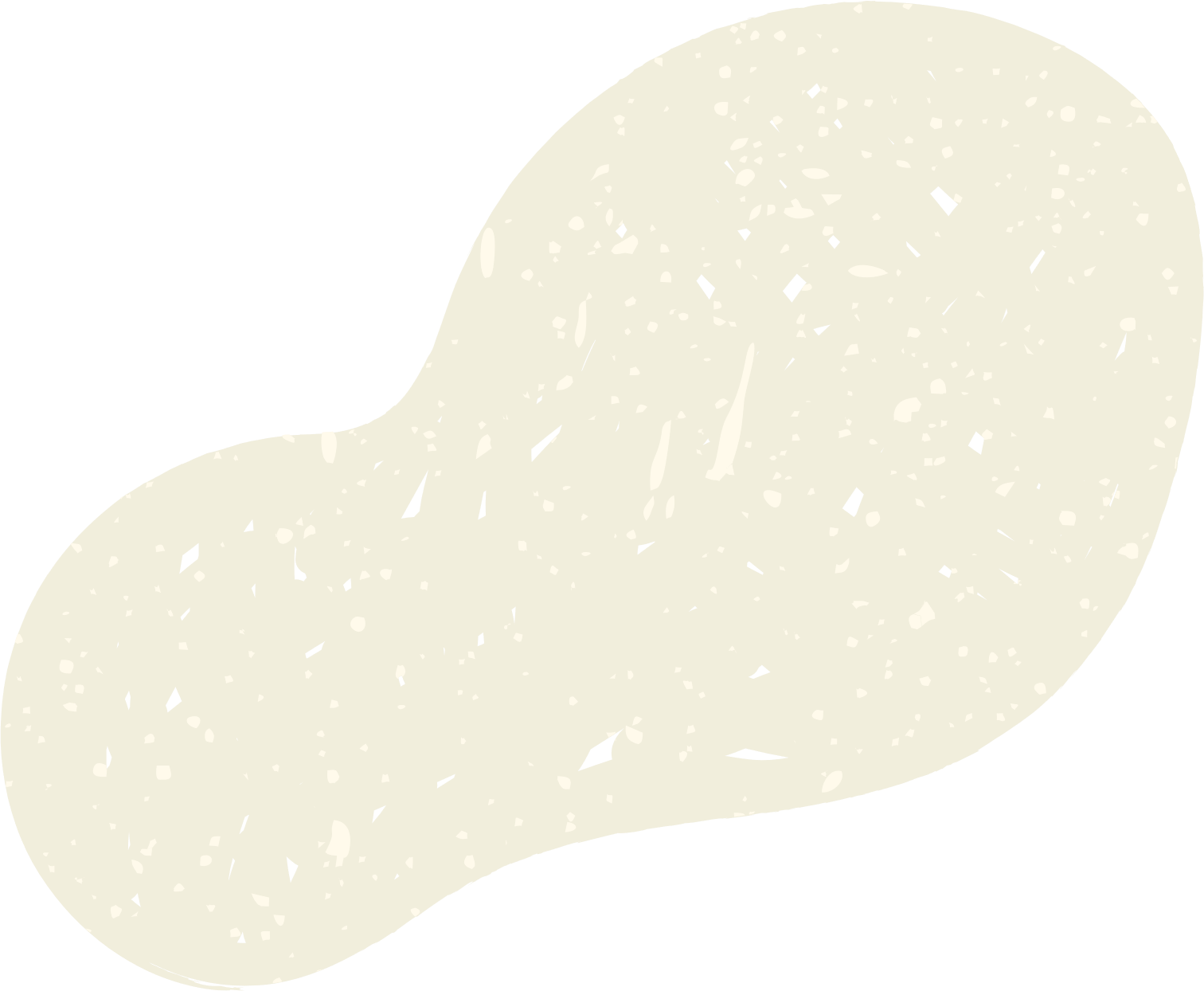 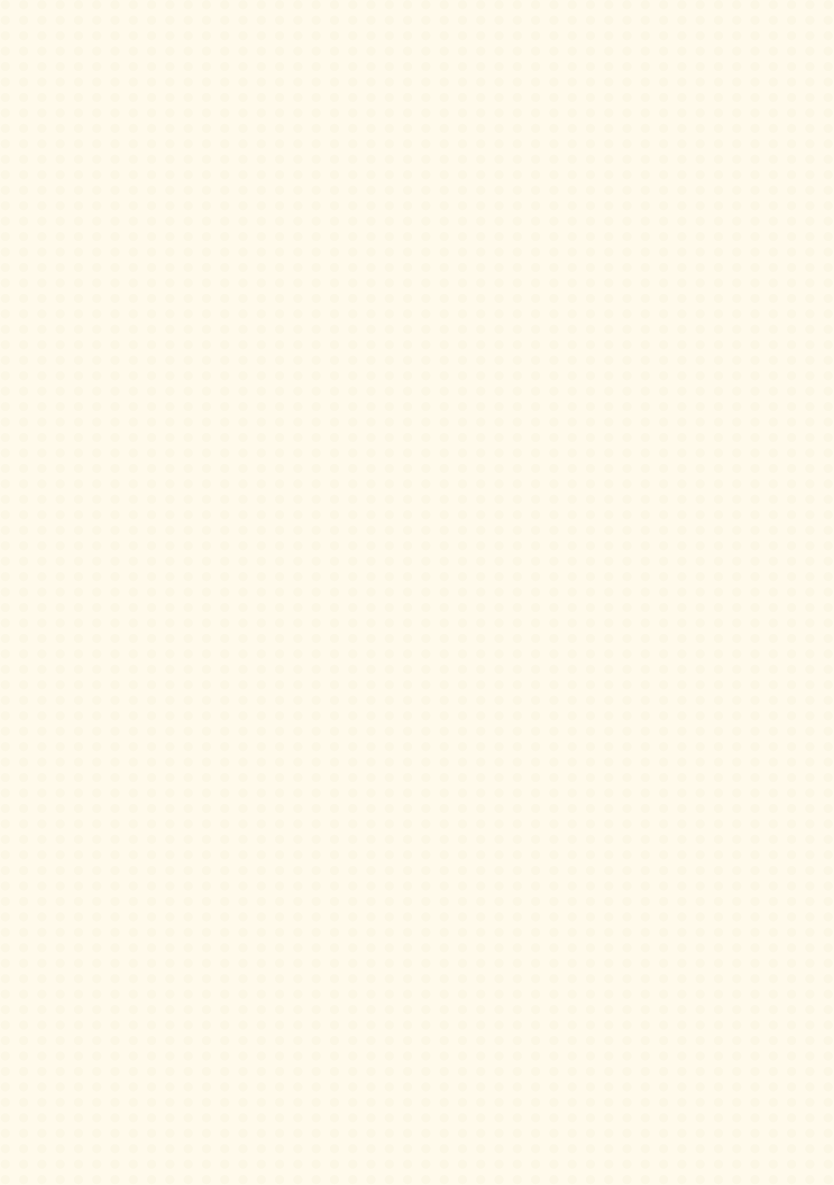 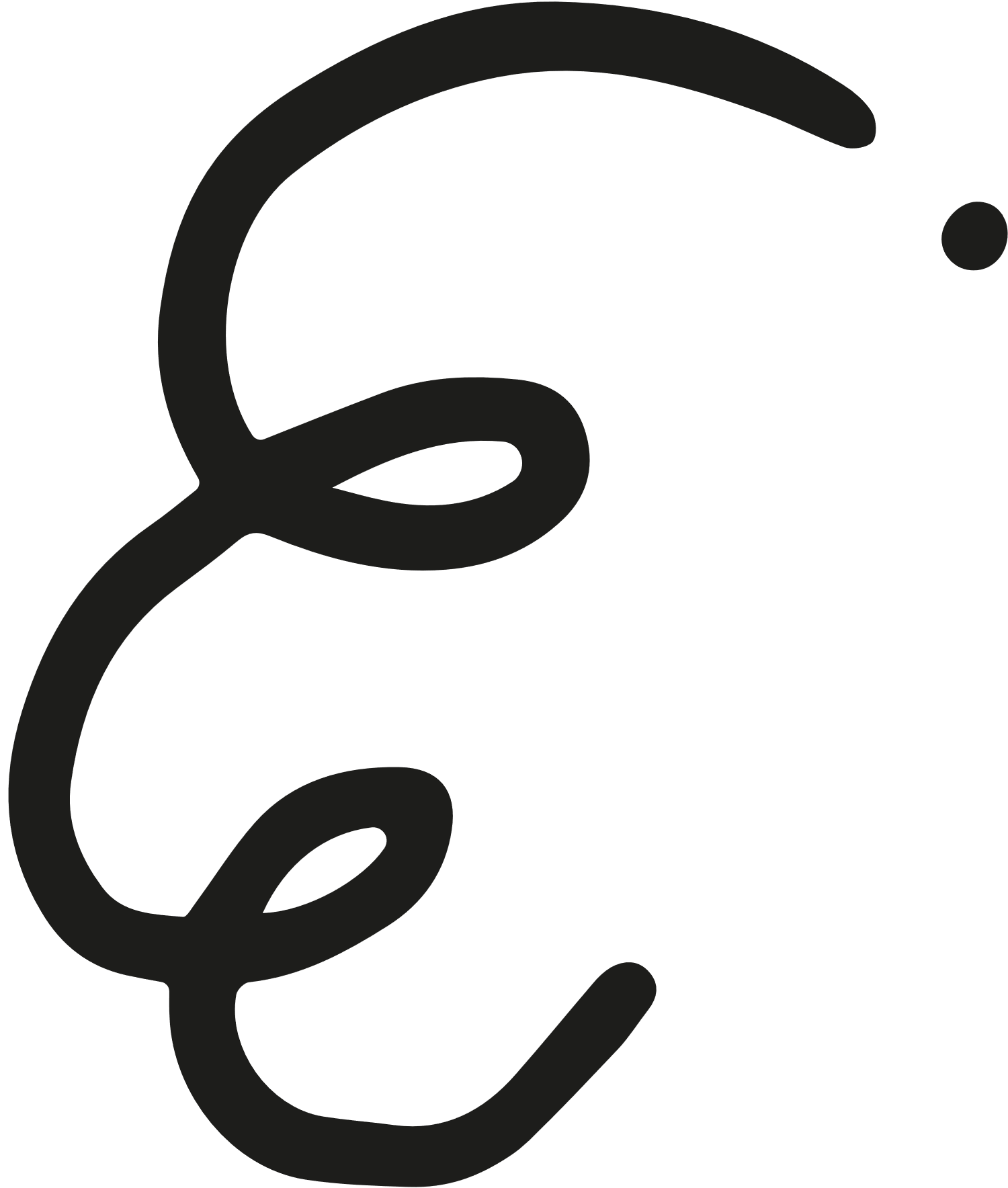 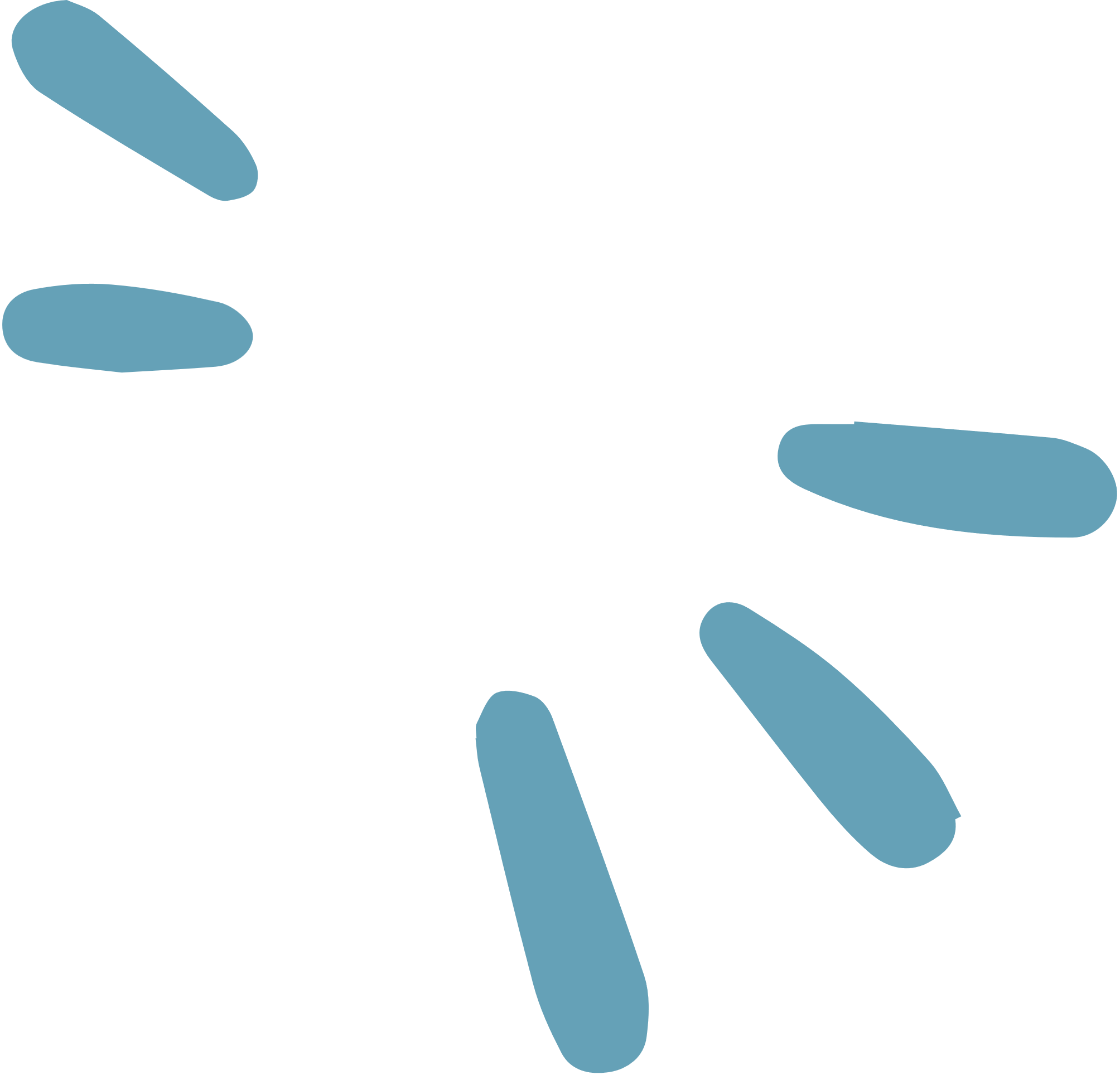 * Lưu ý:
Số công nhân làm việc và thời gian hoàn thành công việc là hai đại lượng tỉ lệ nghịch.
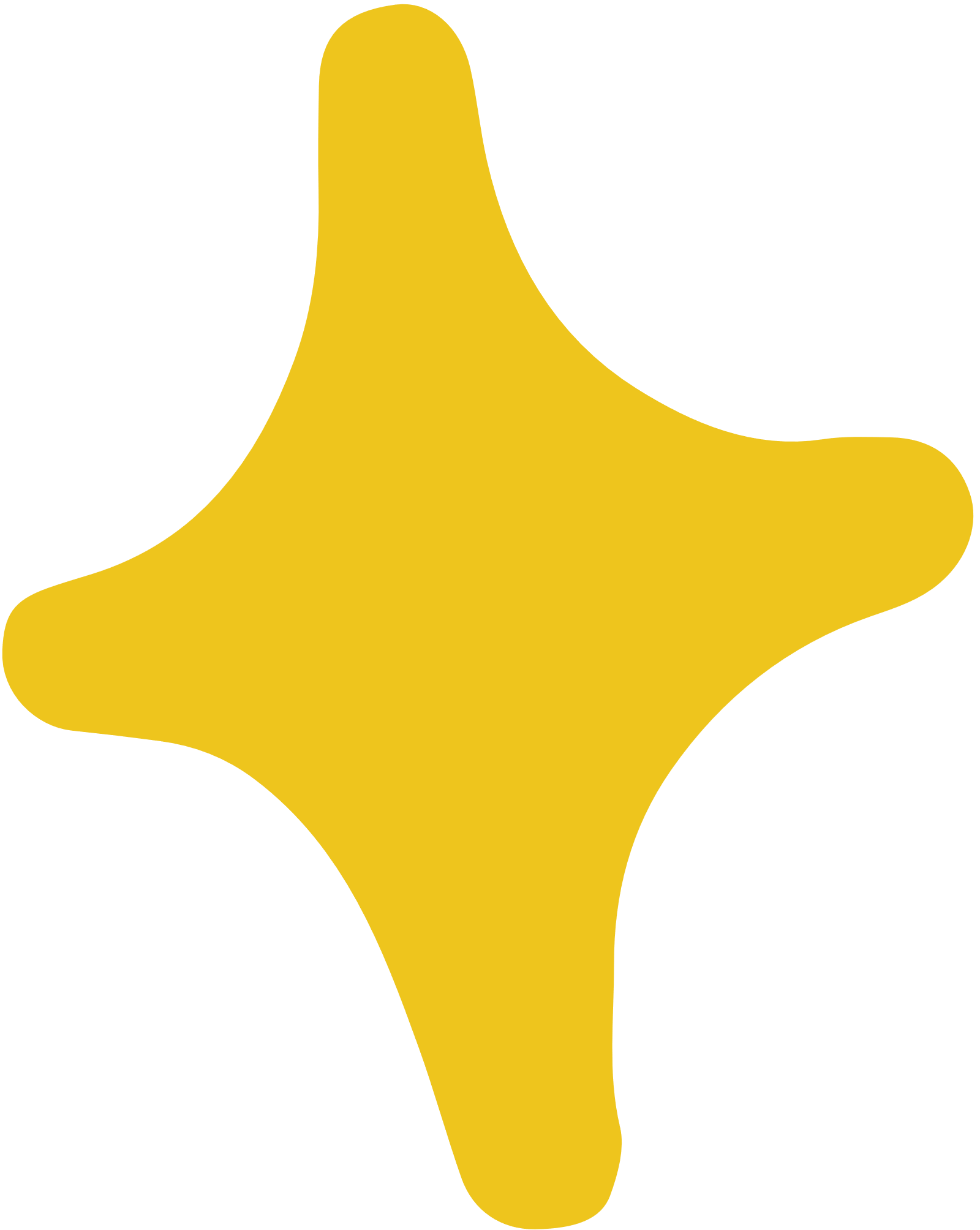 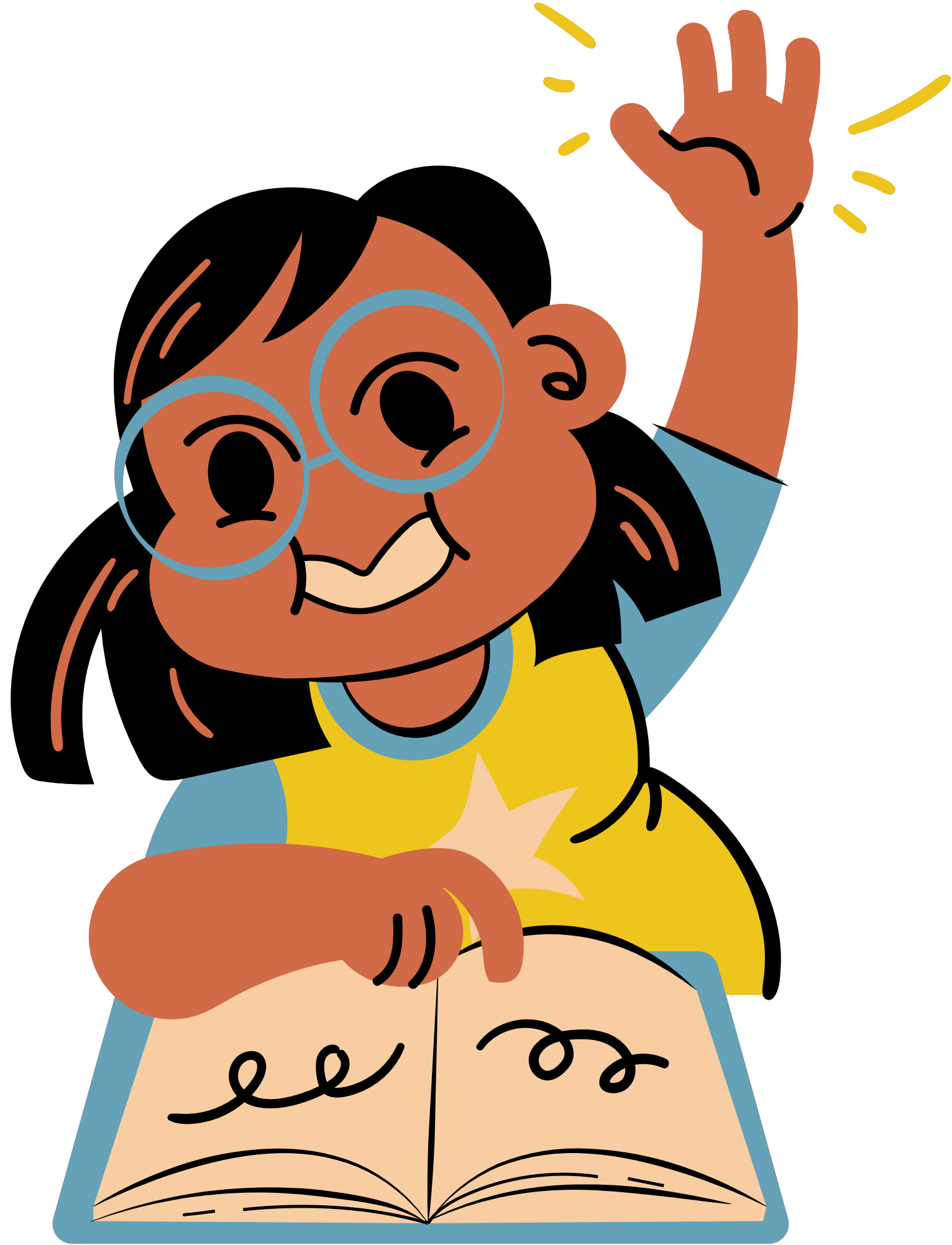 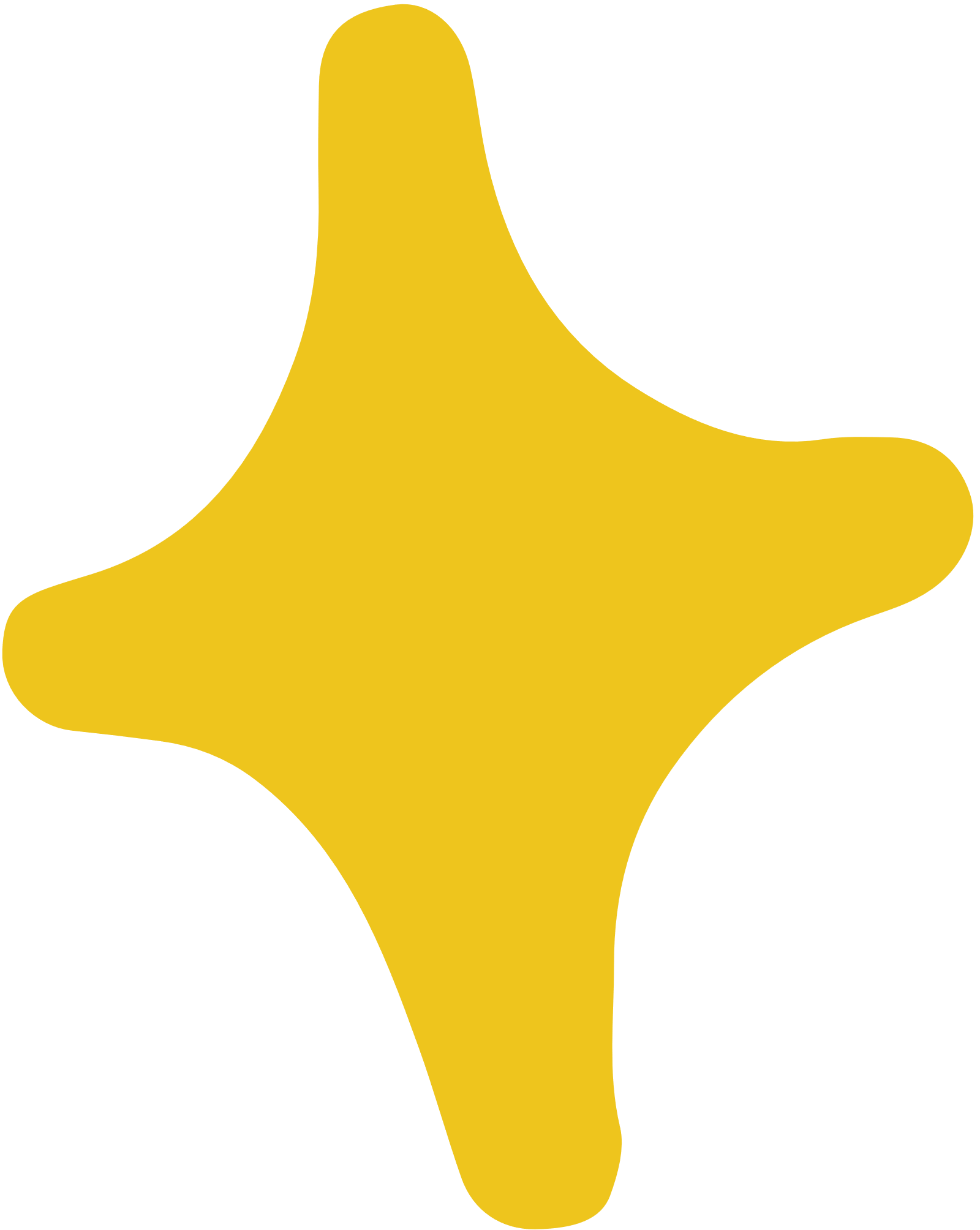 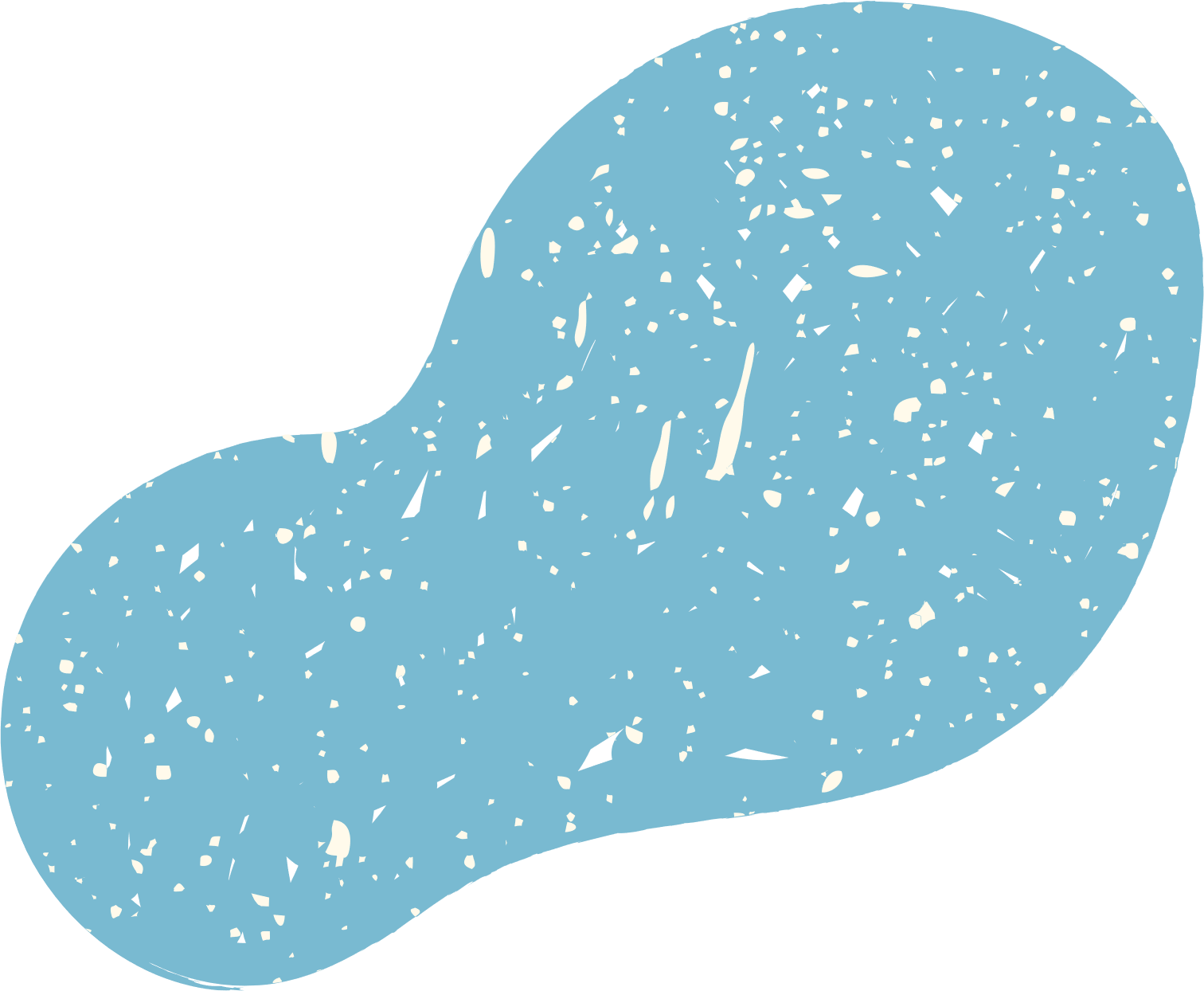 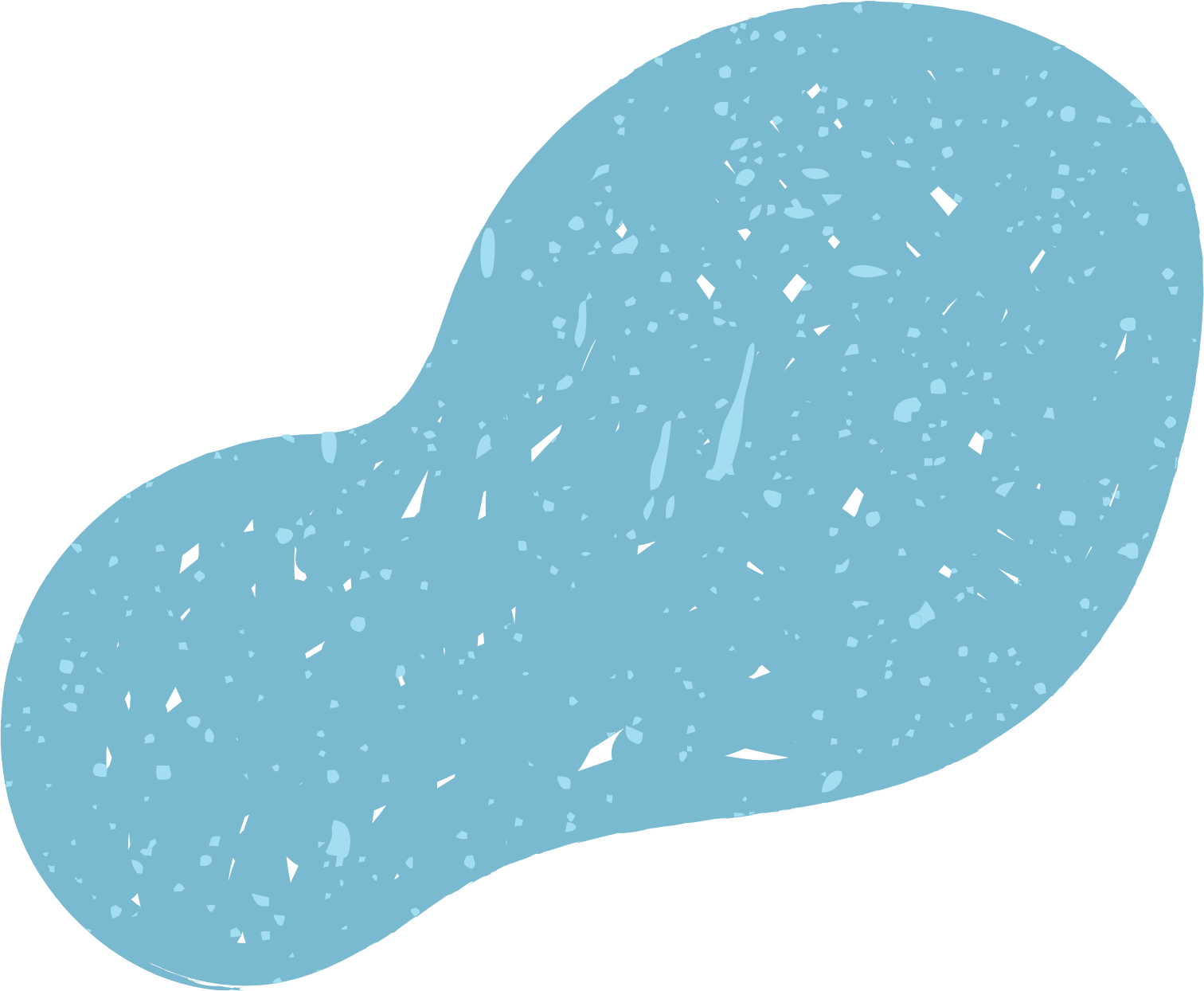 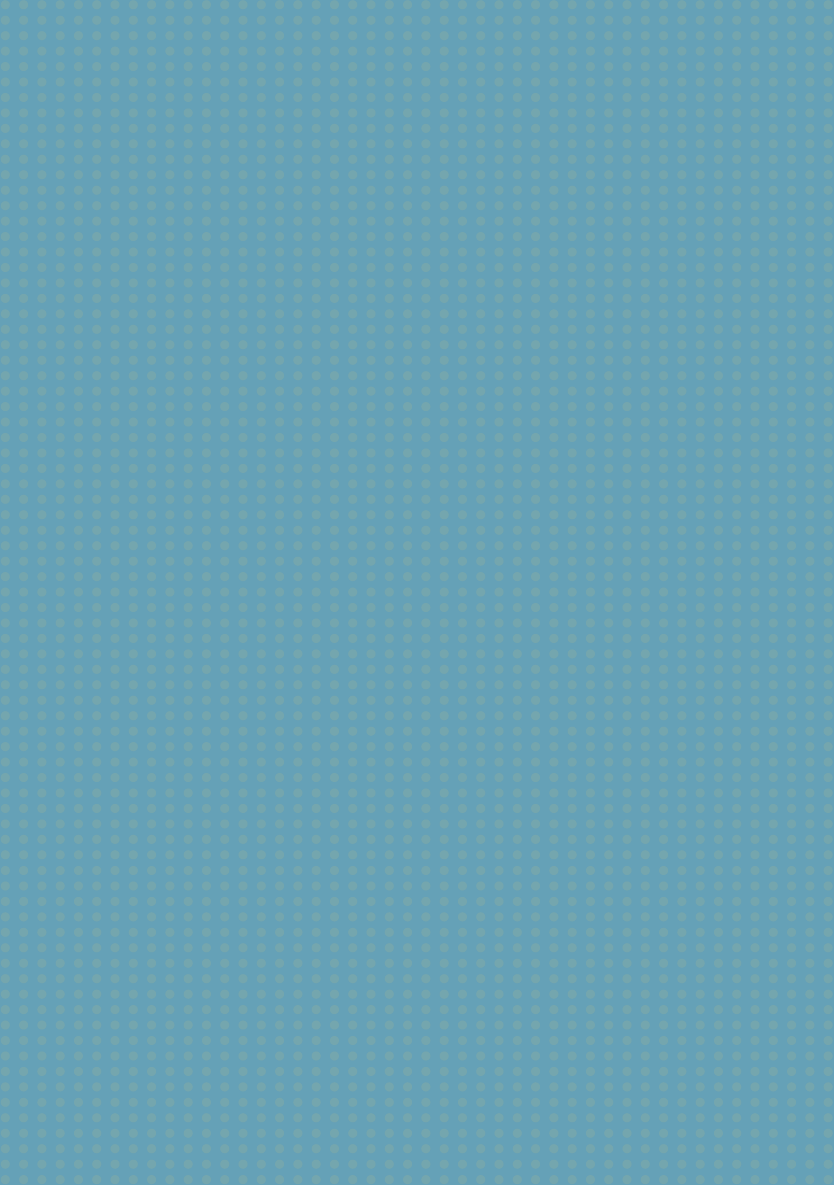 Luyện tập 3
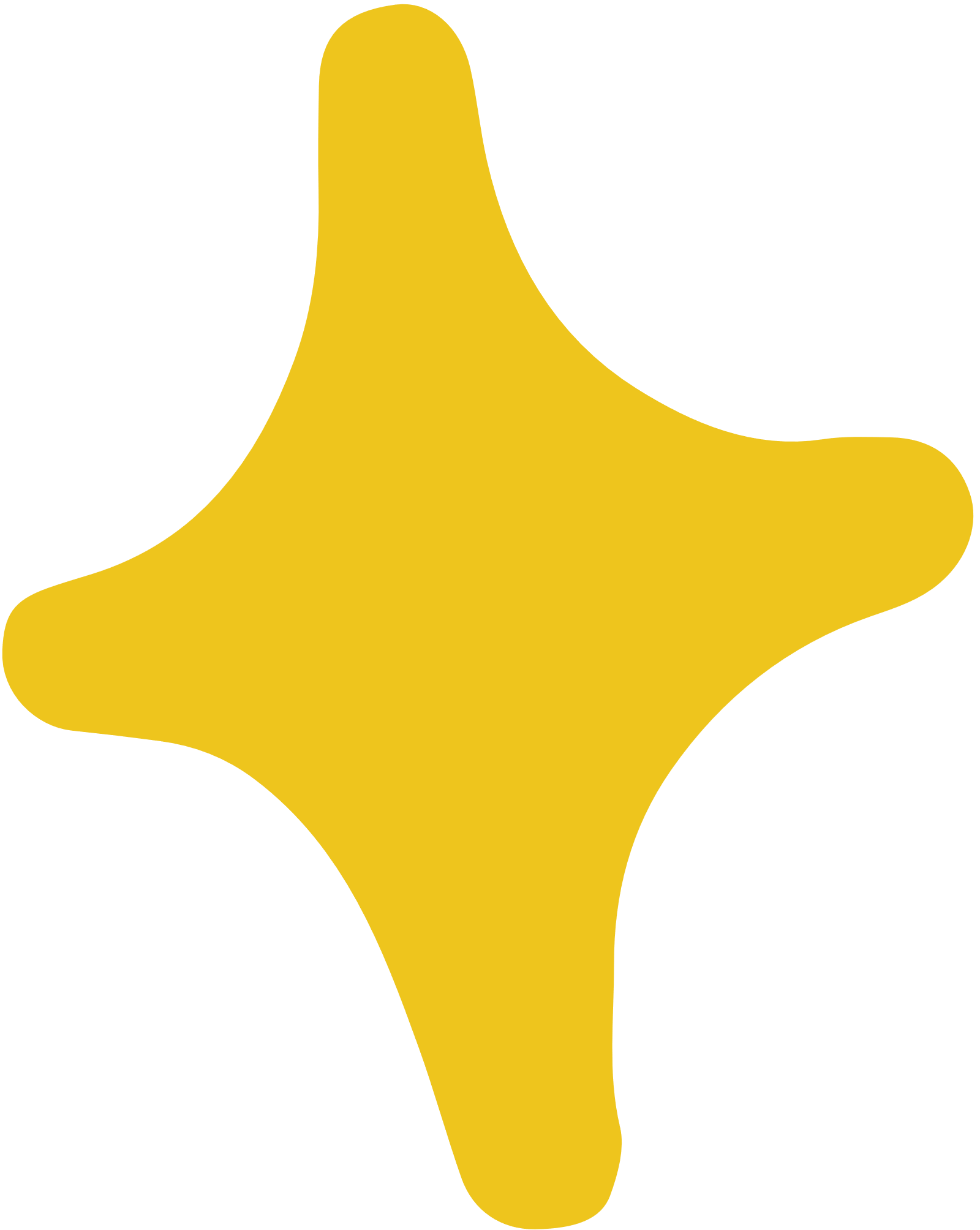 Một xưởng may có 56 công nhân dự định hoàn thành một hợp đồng trong 21 ngày. Nhưng bên đặt hàng muốn nhận hàng sớm nên xưởng may cần hoàn thành hợp đồng trong 14 ngày. 
Hỏi xưởng may cần phải tăng thêm bao nhiêu công nhân? Giả sử năng suất lao động của mỗi công nhân là như nhau.
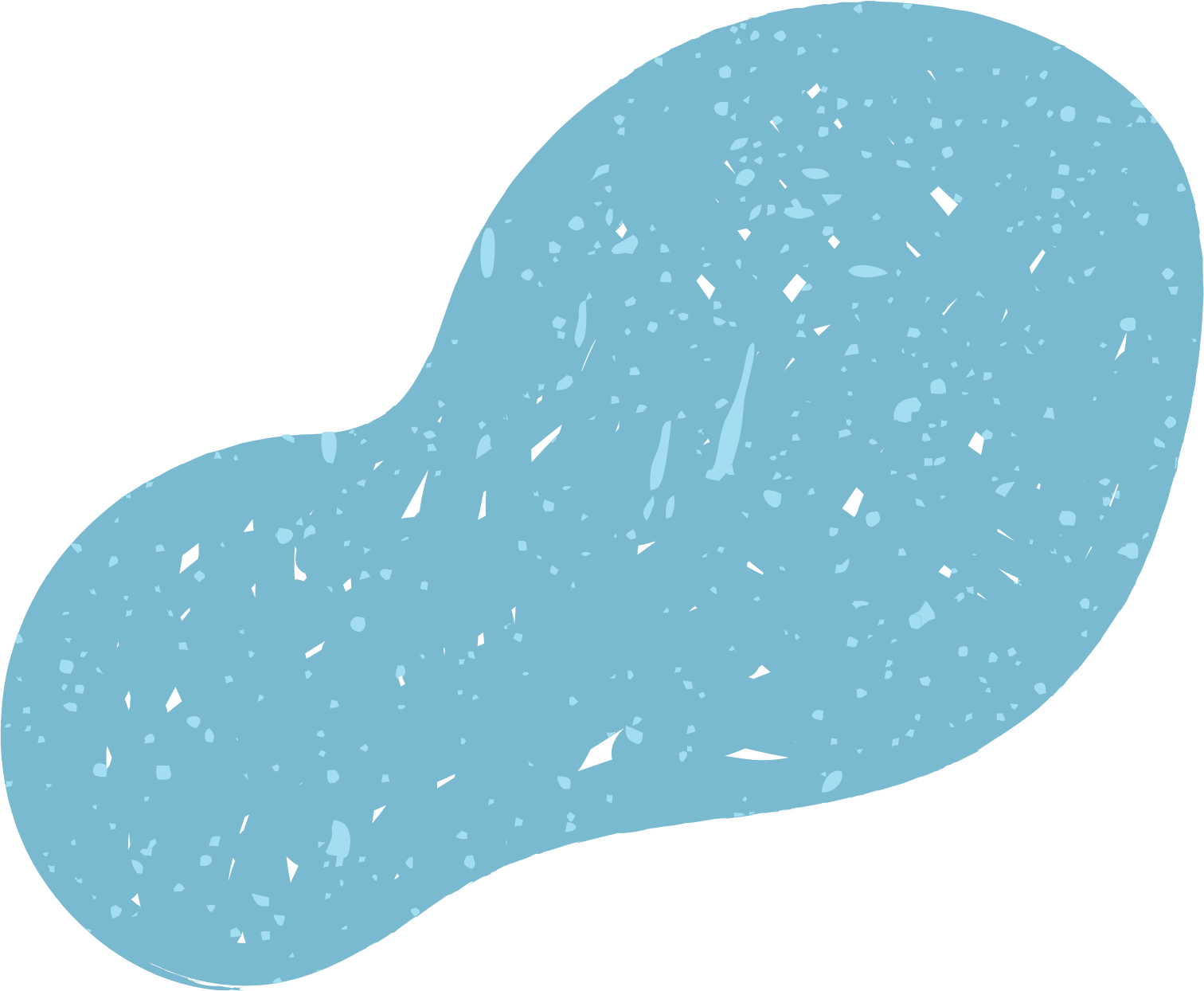 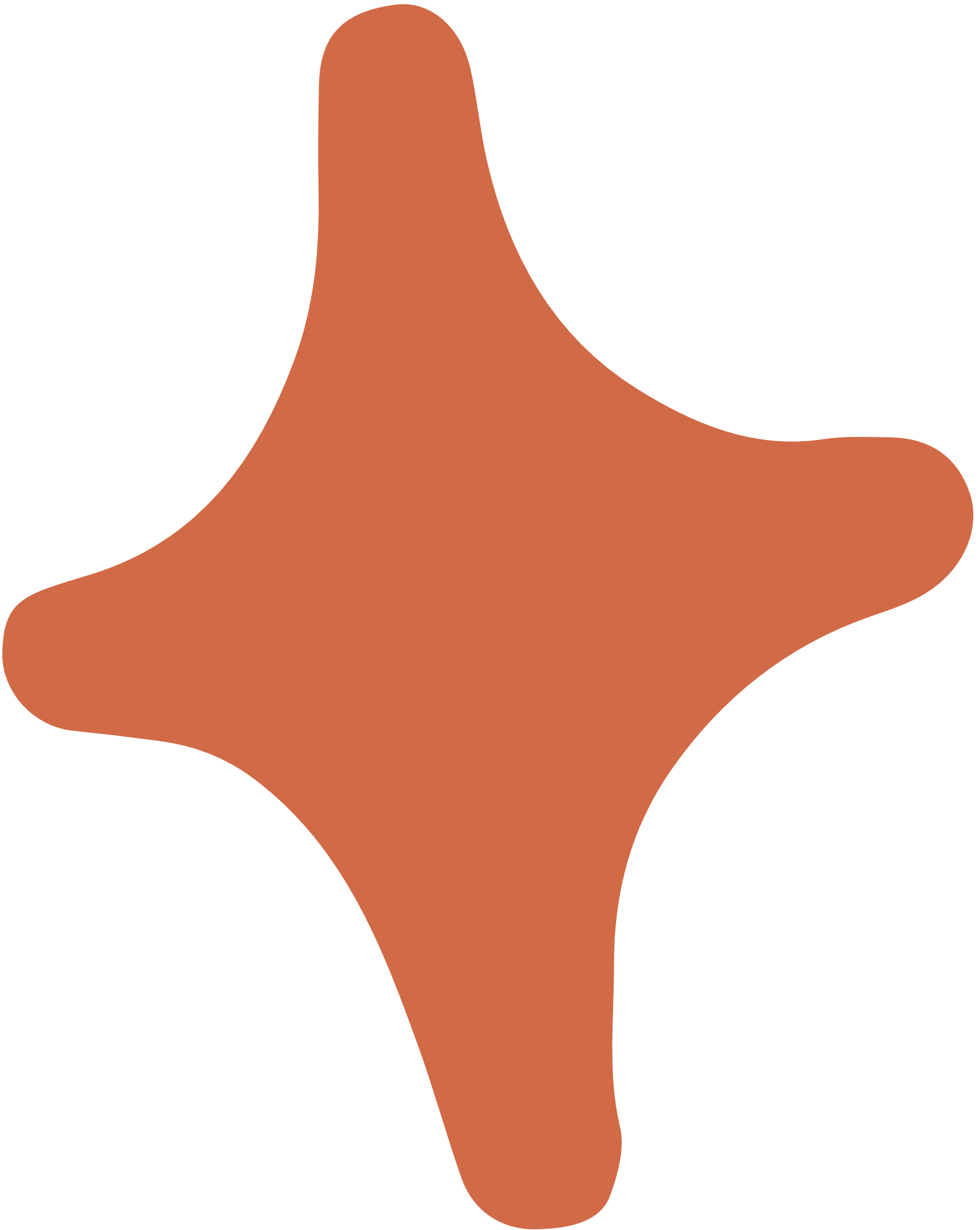 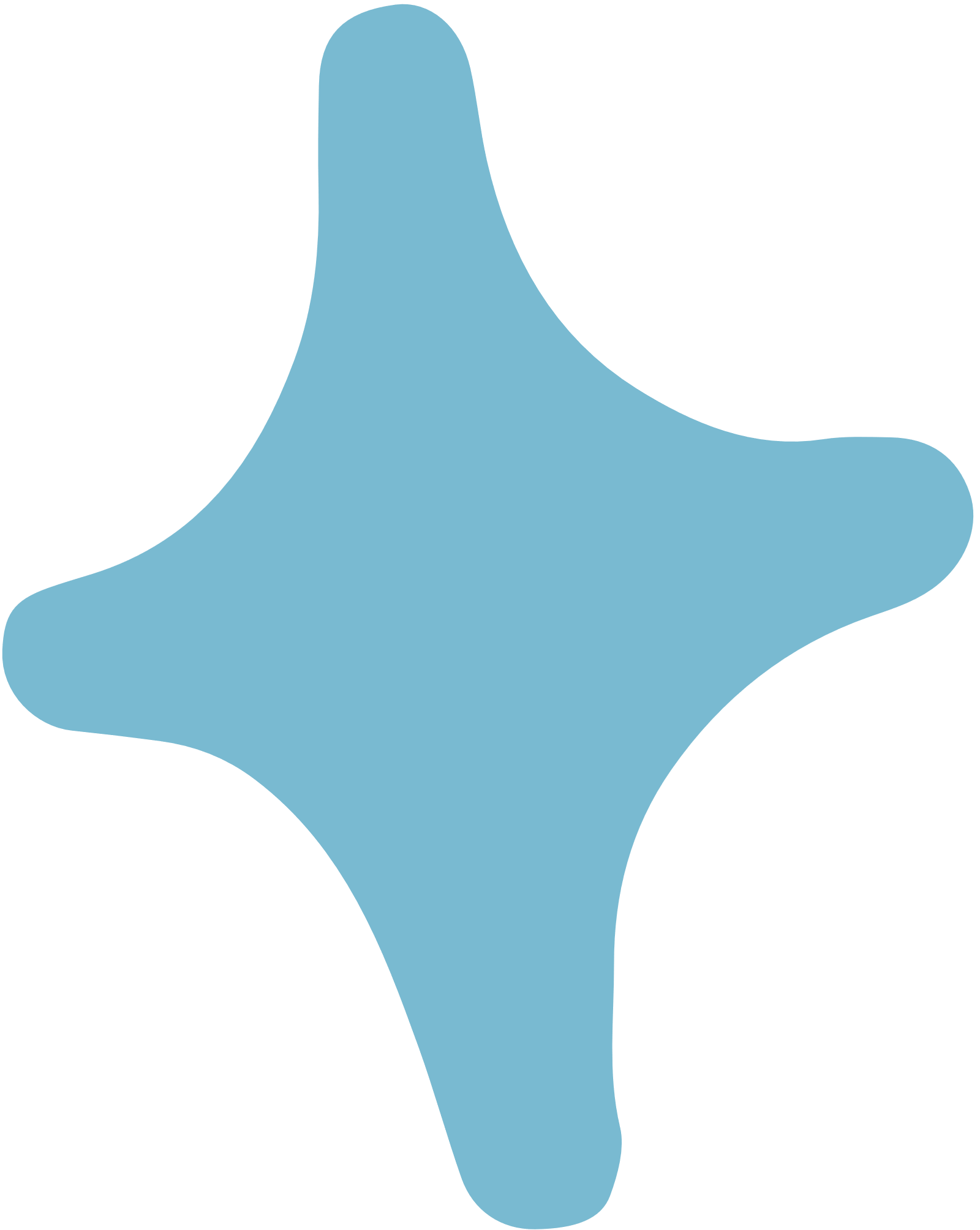 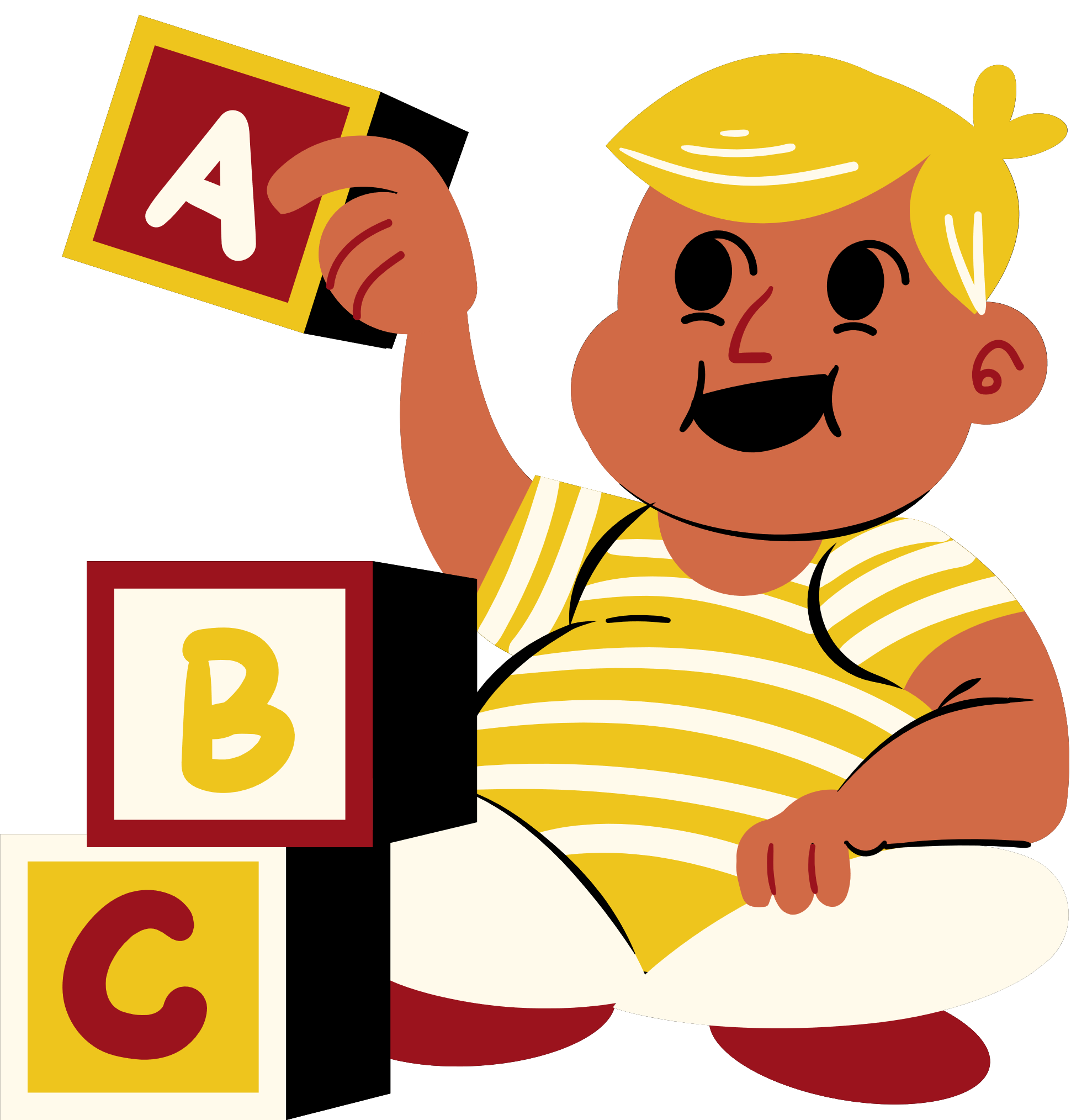 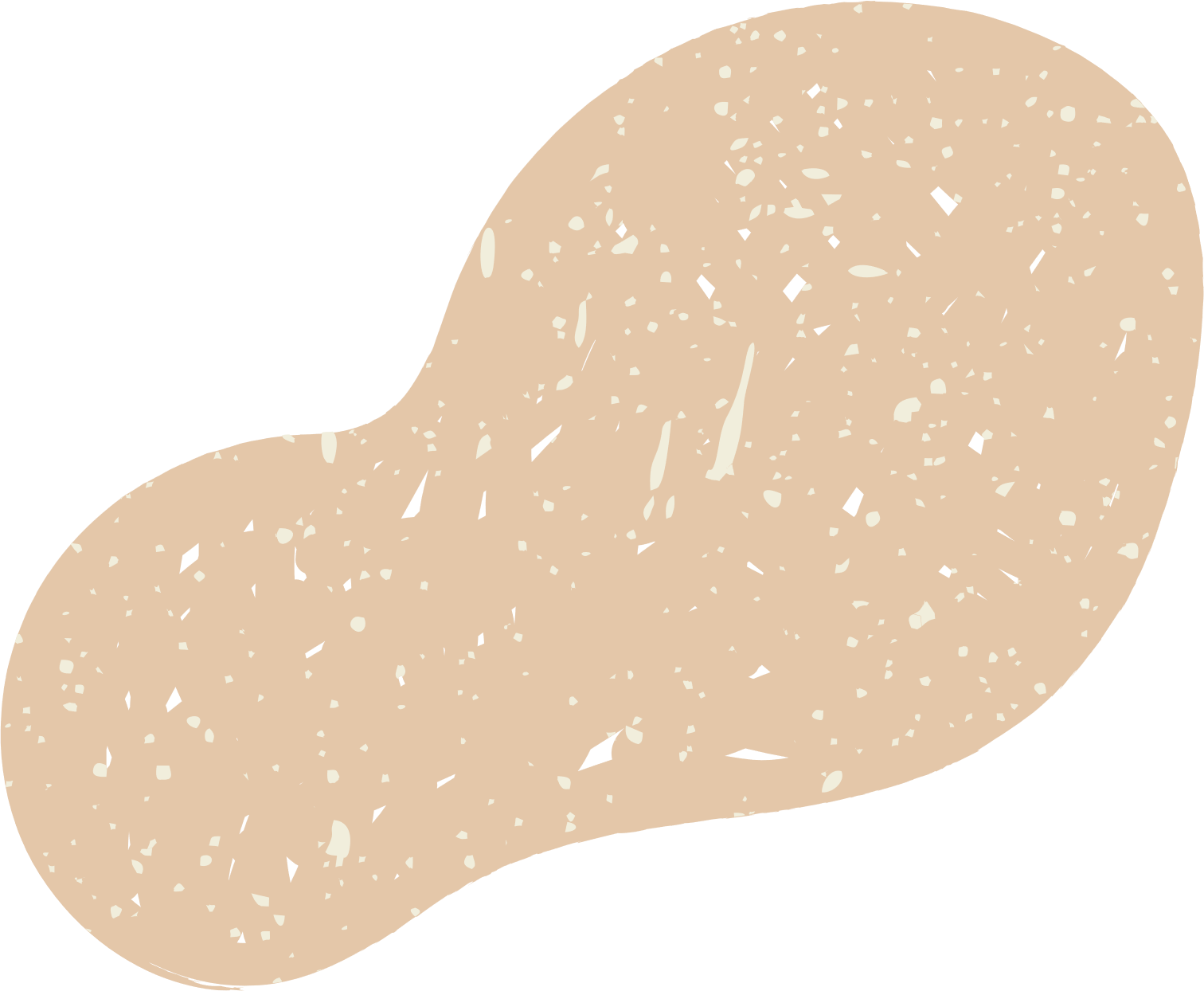 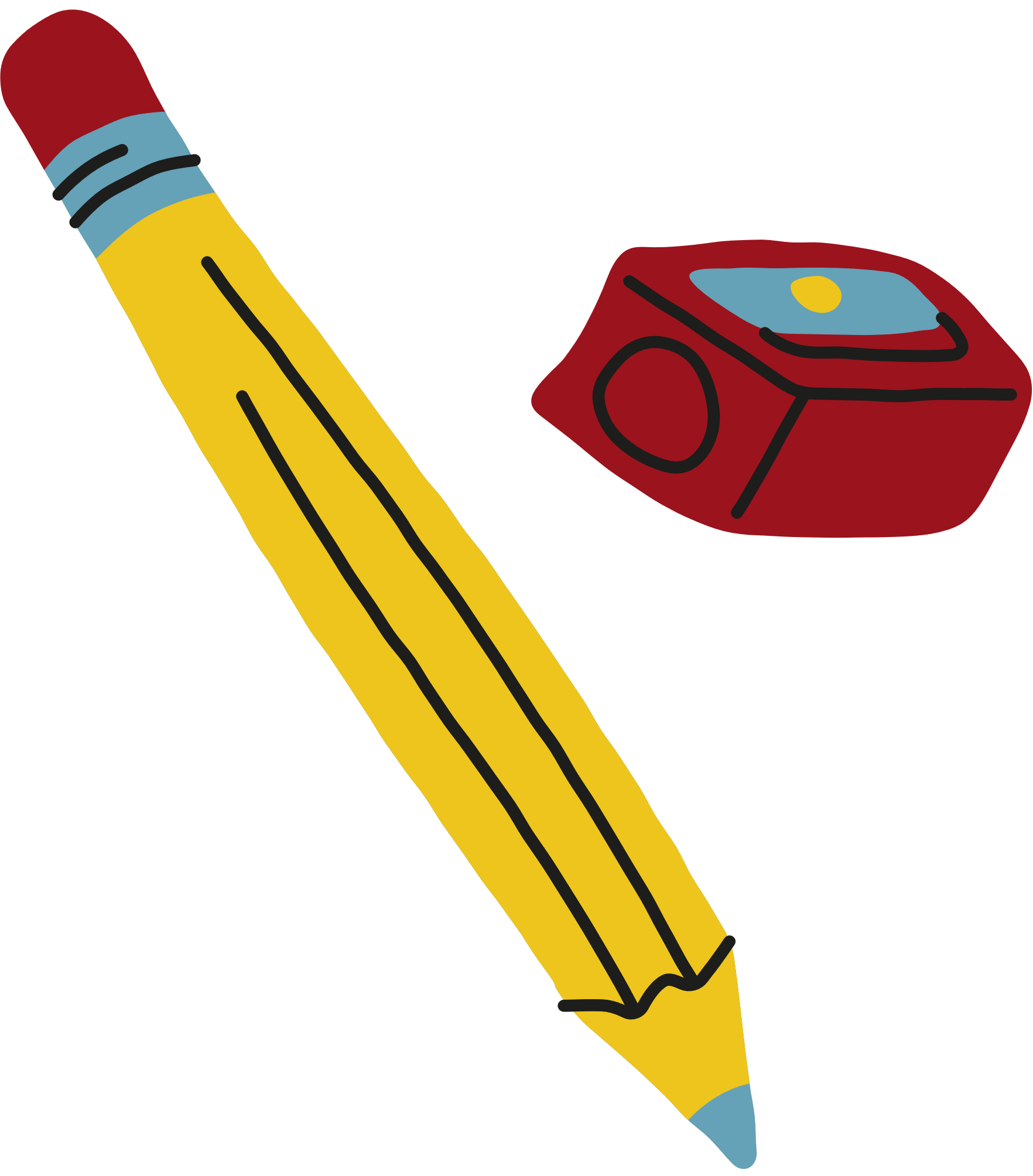 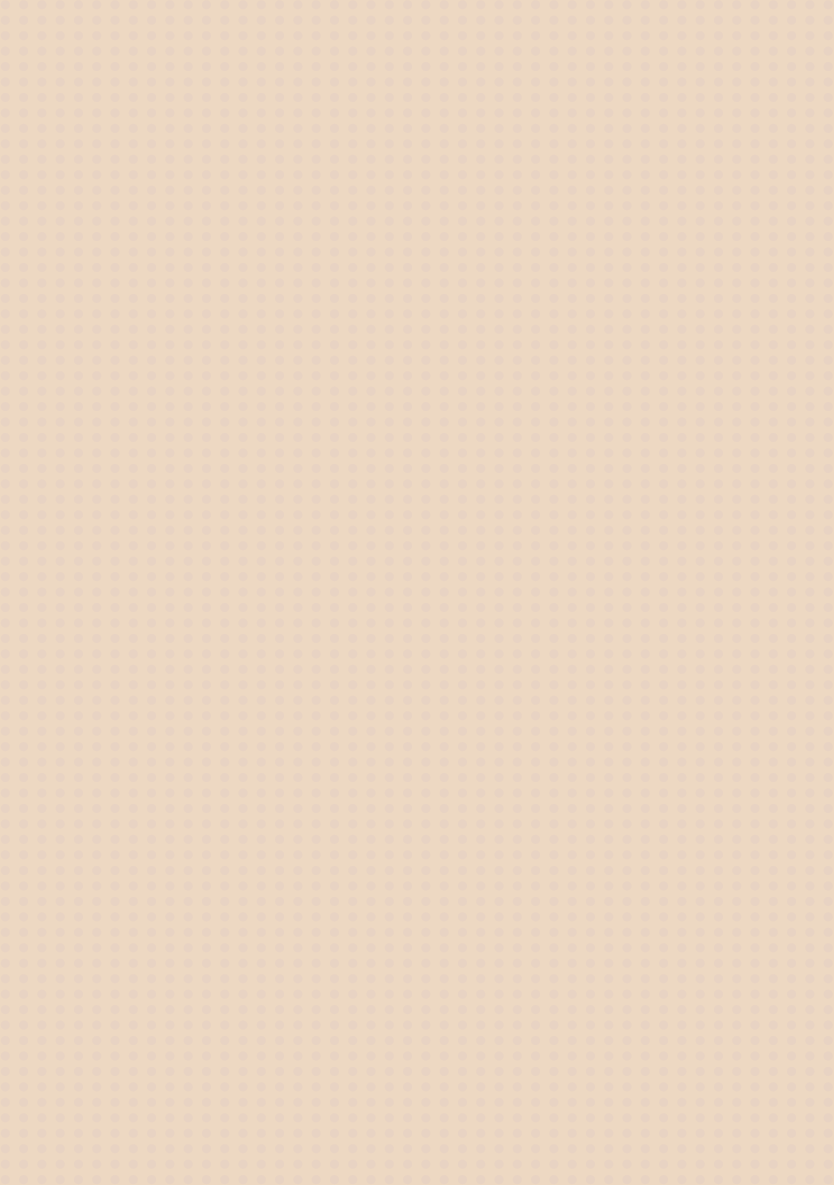 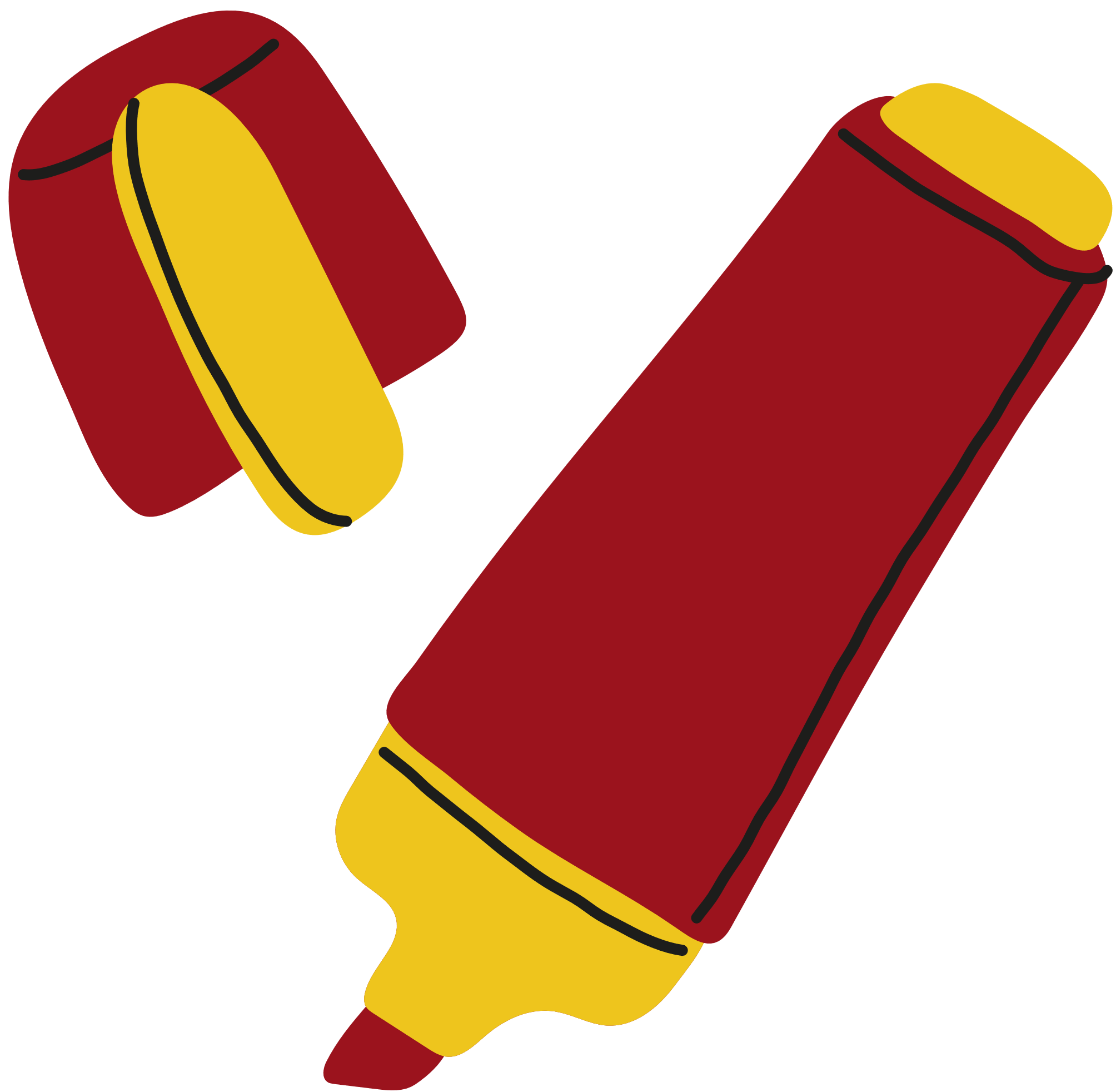 Giải
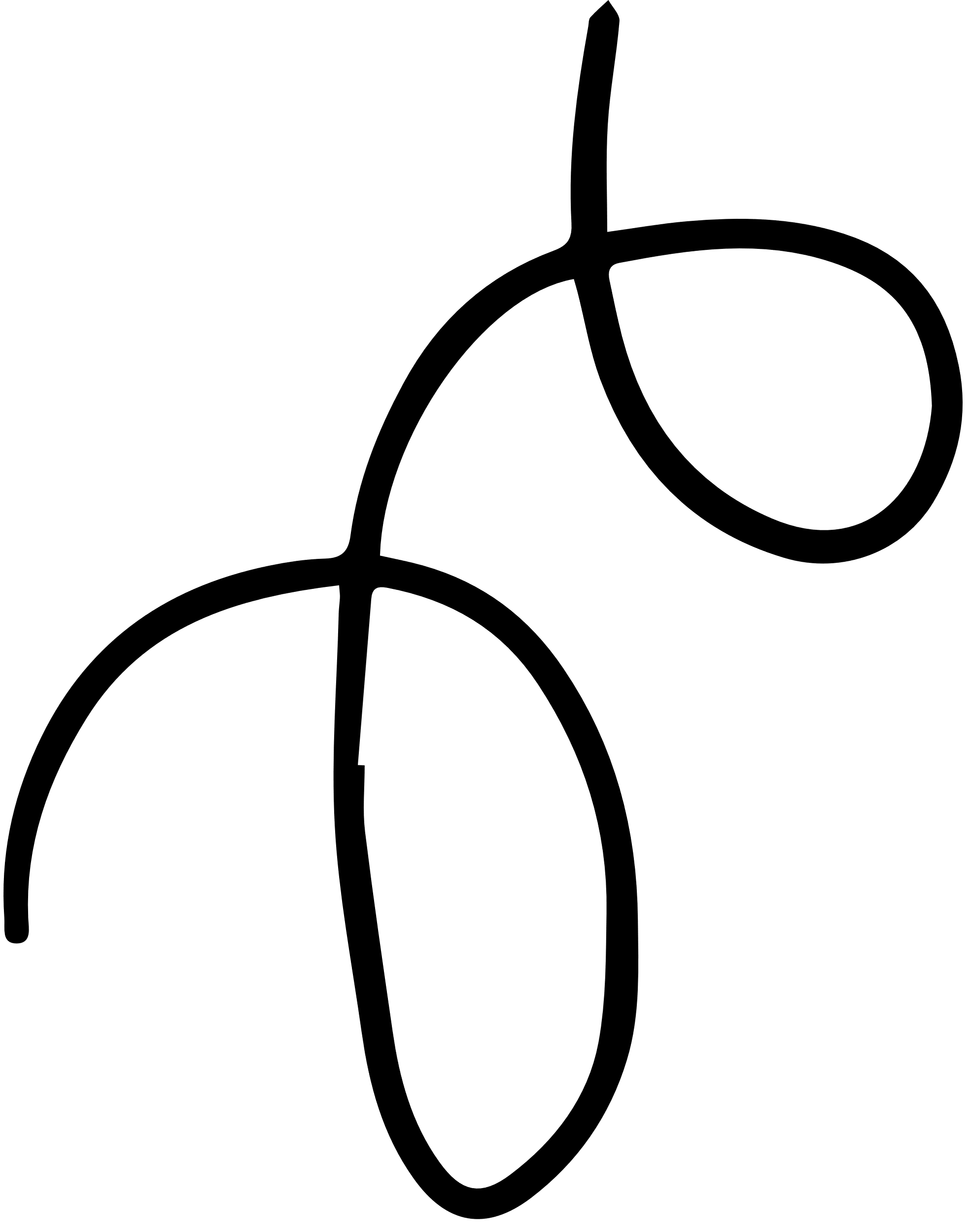 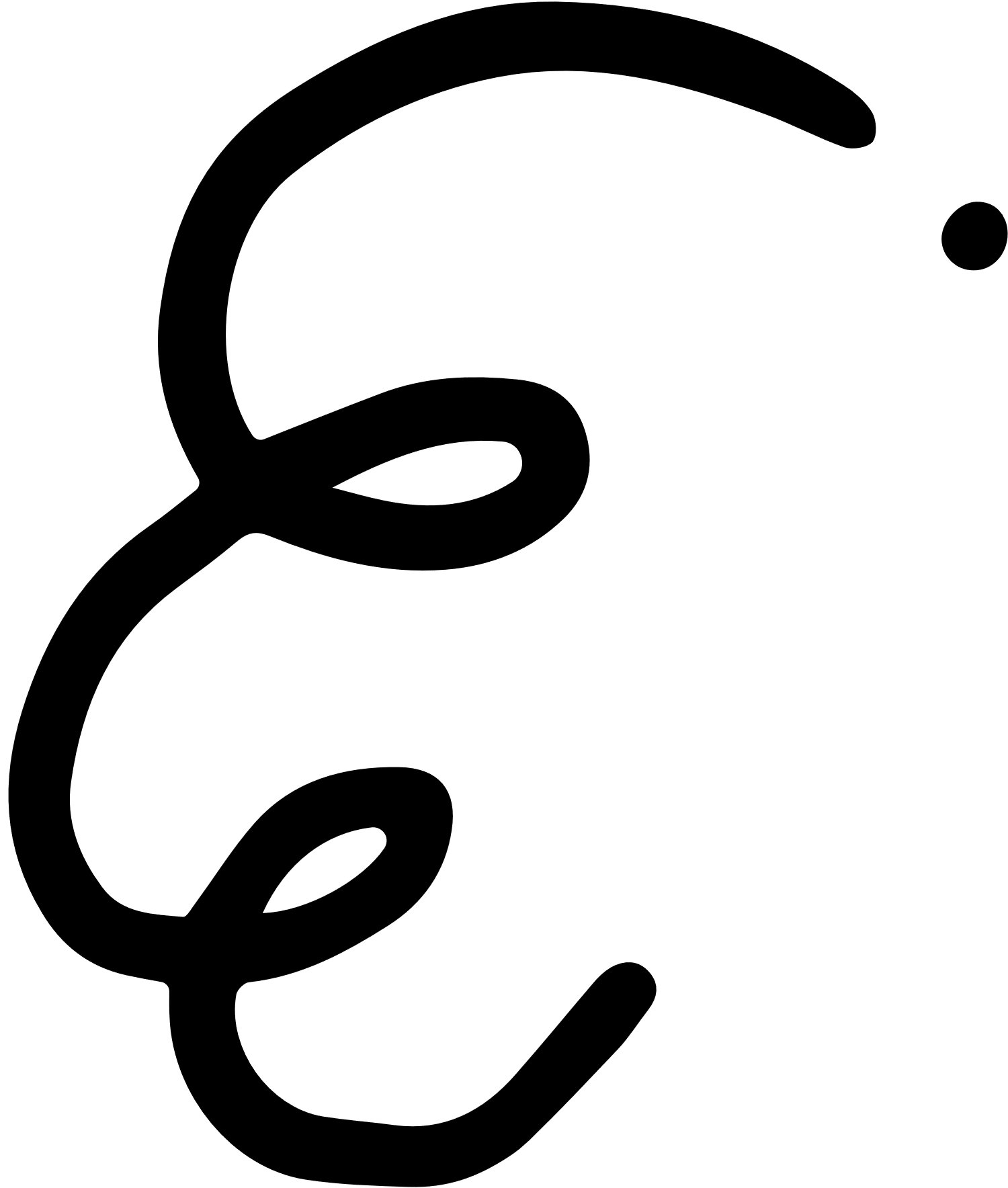 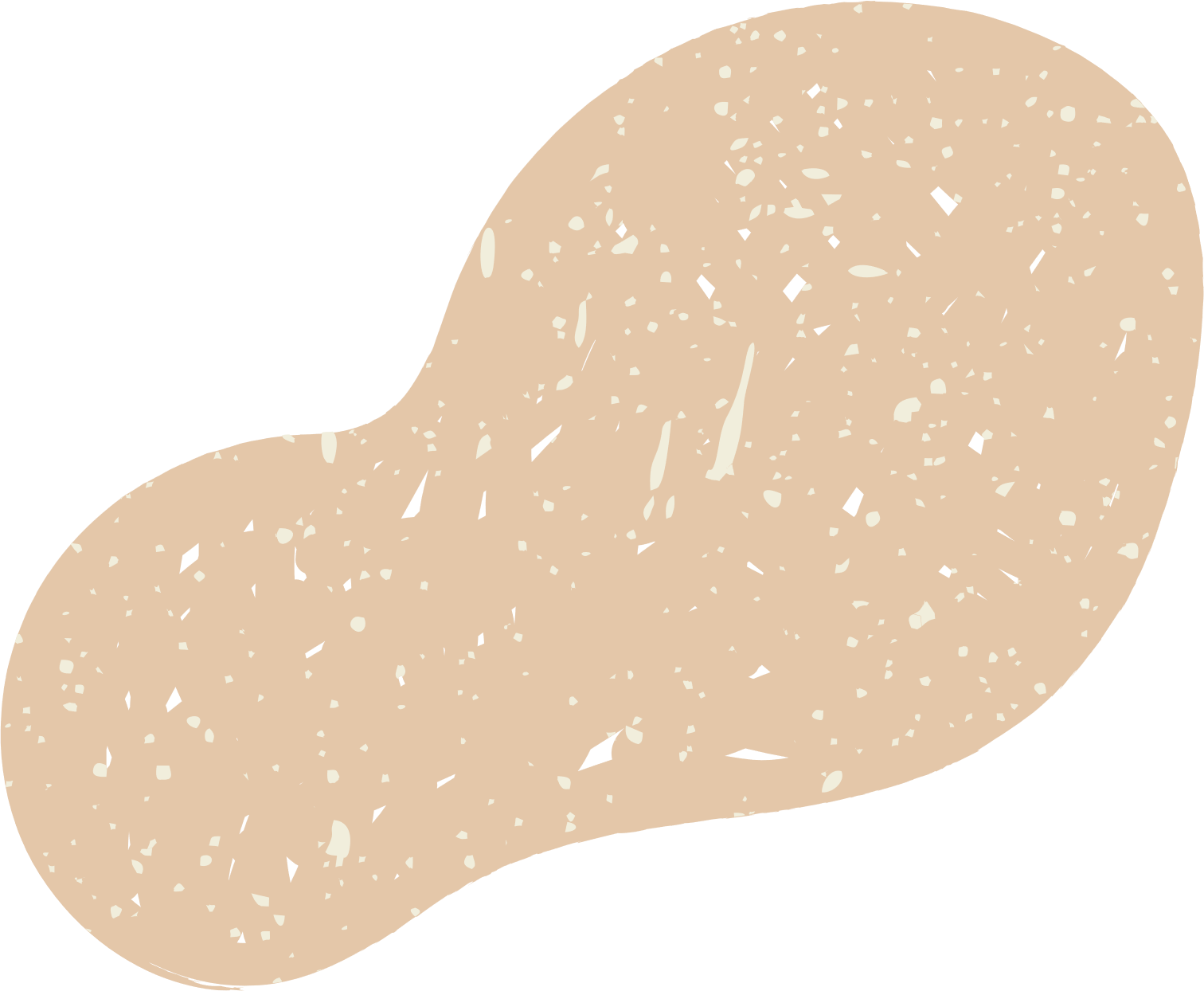 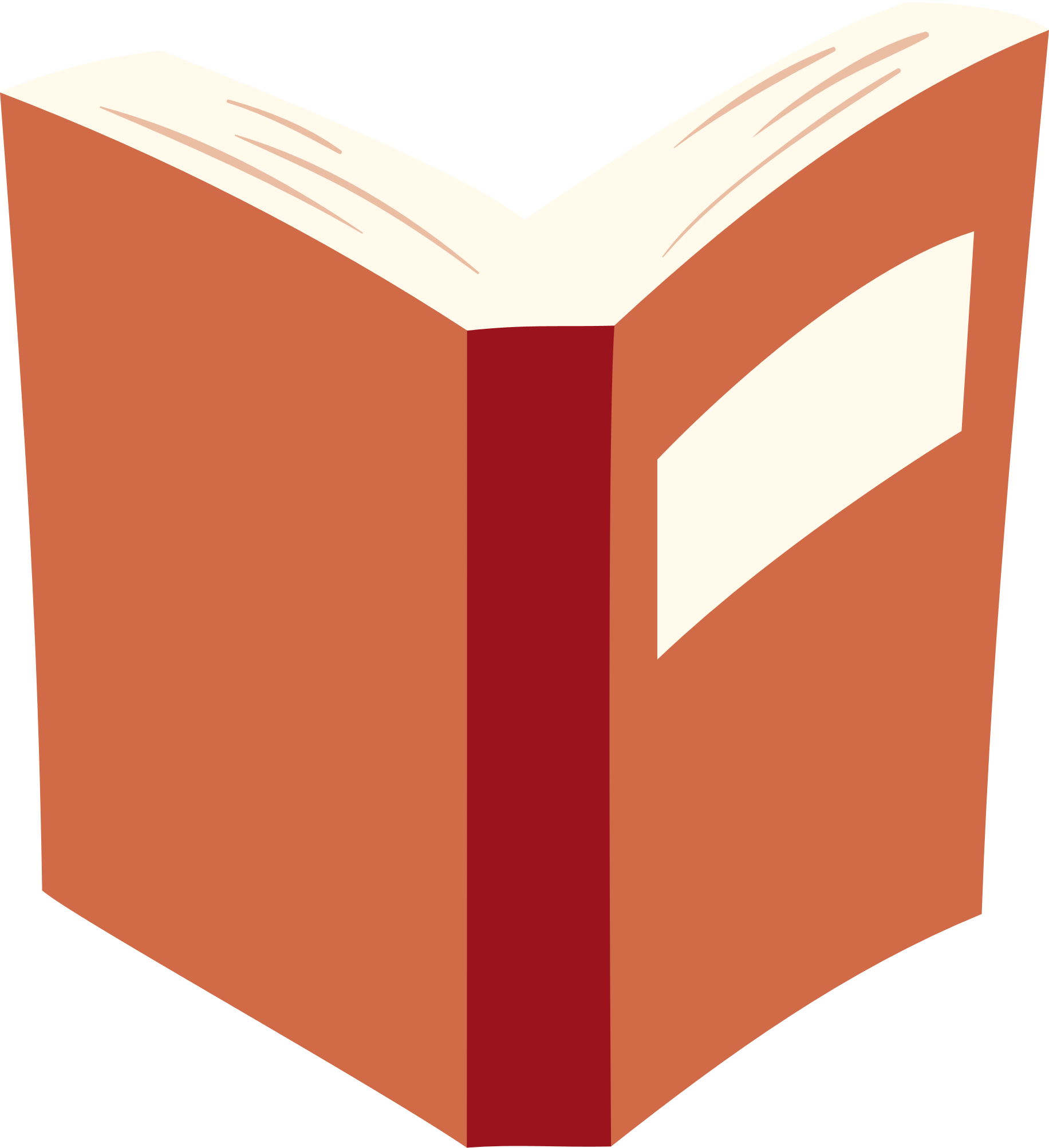 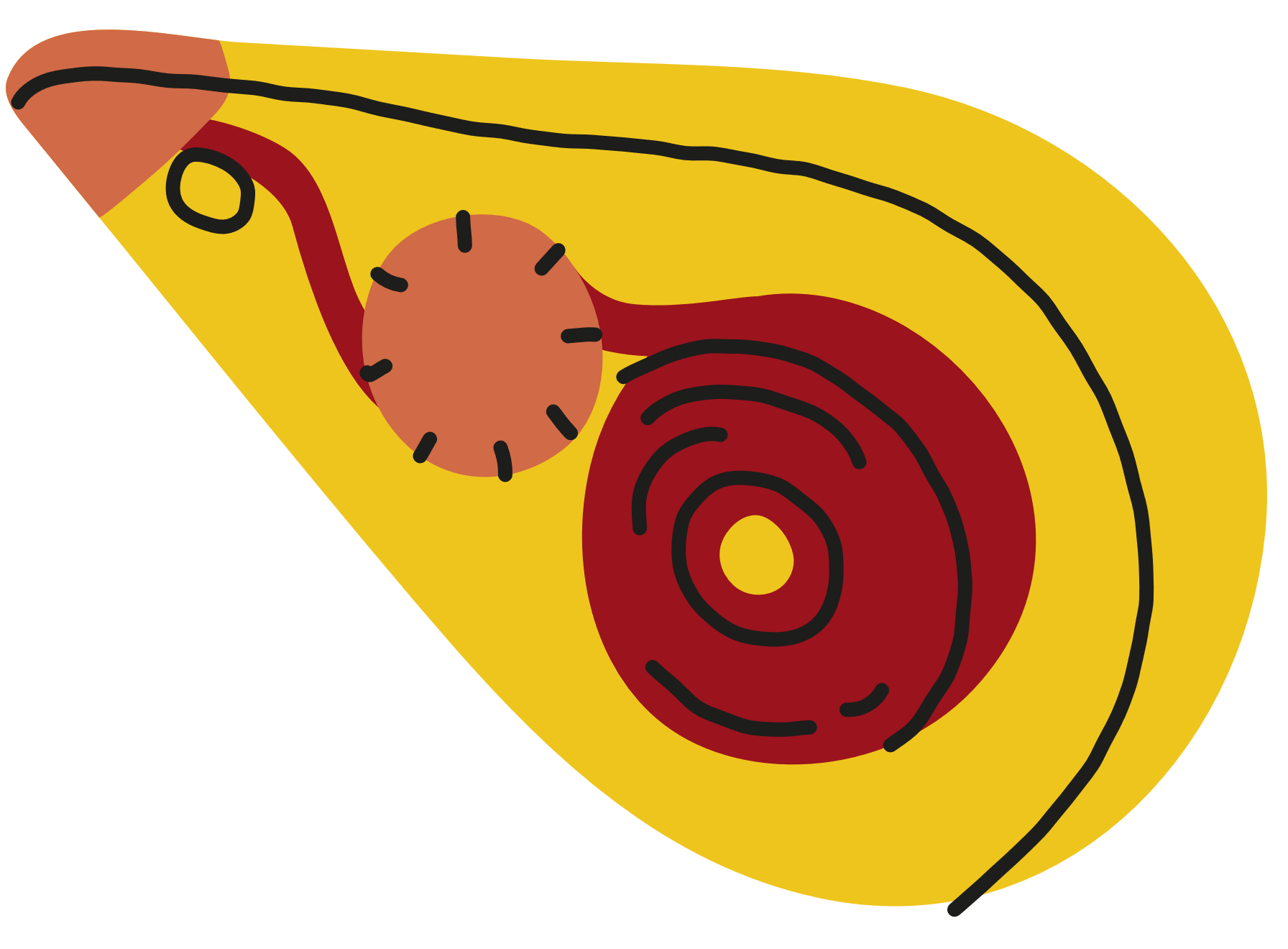 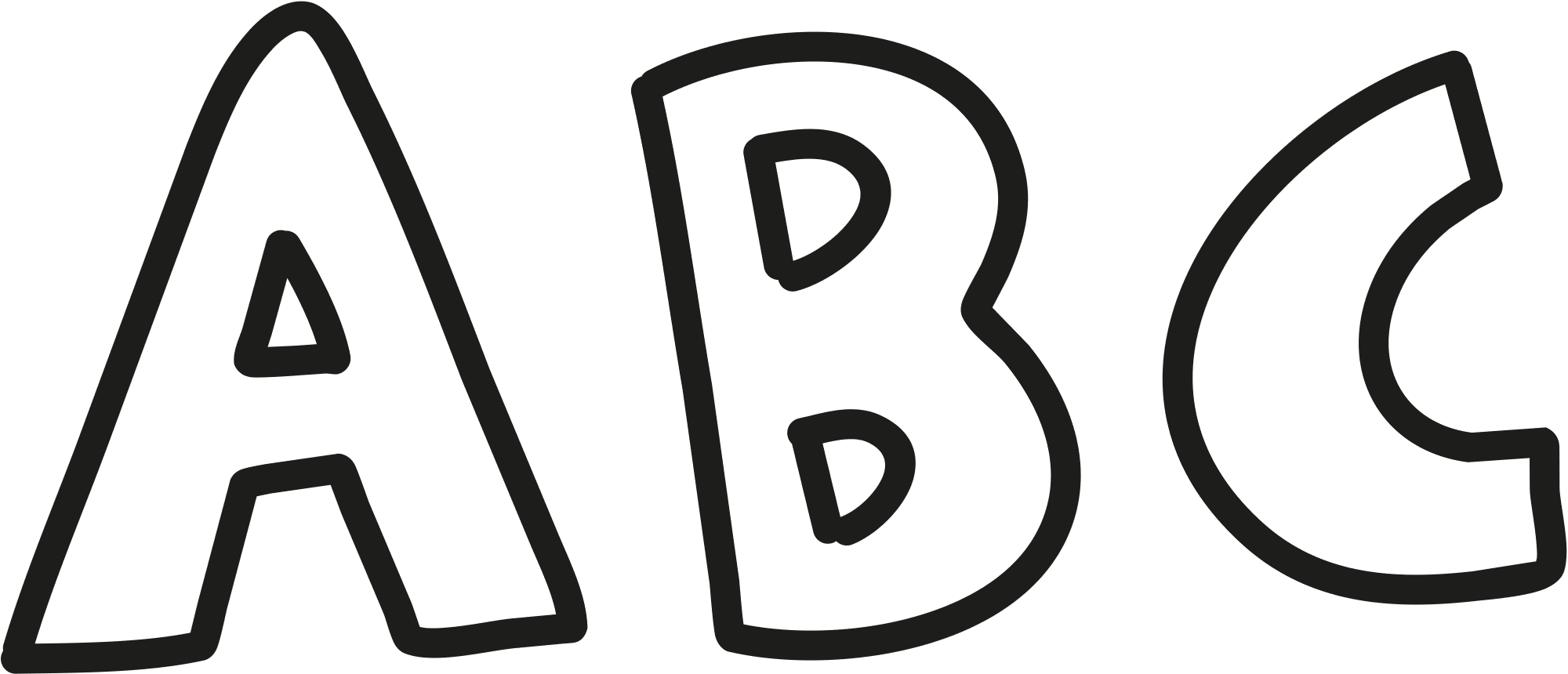 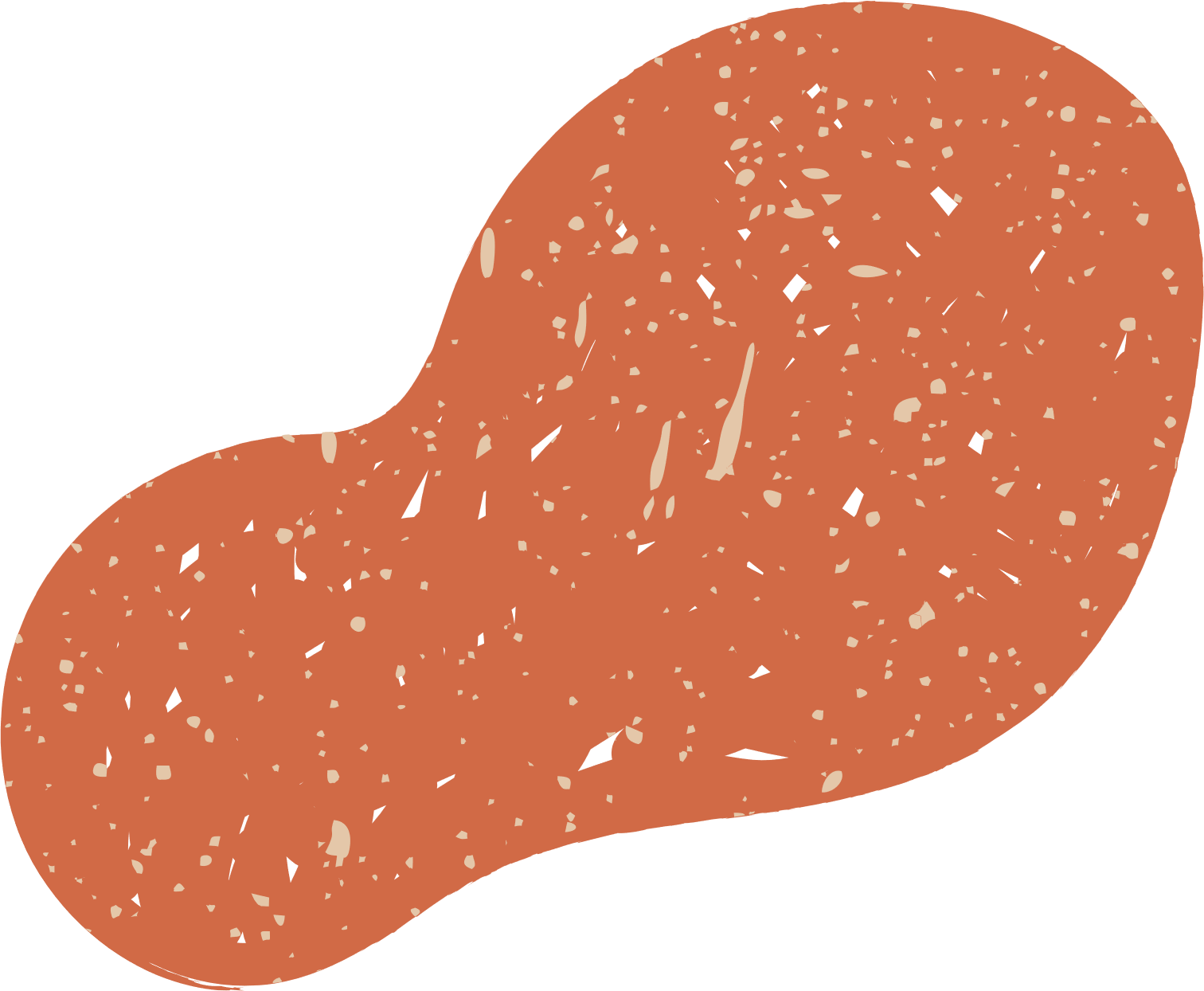 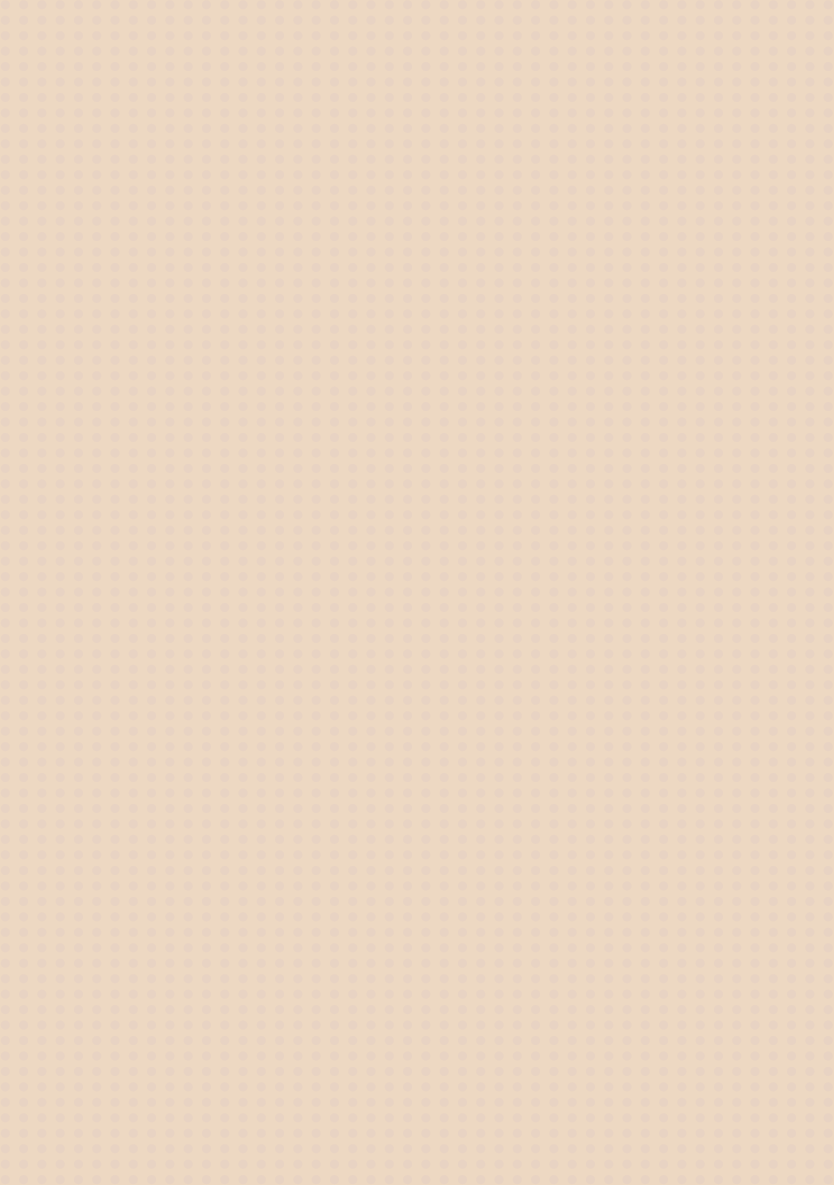 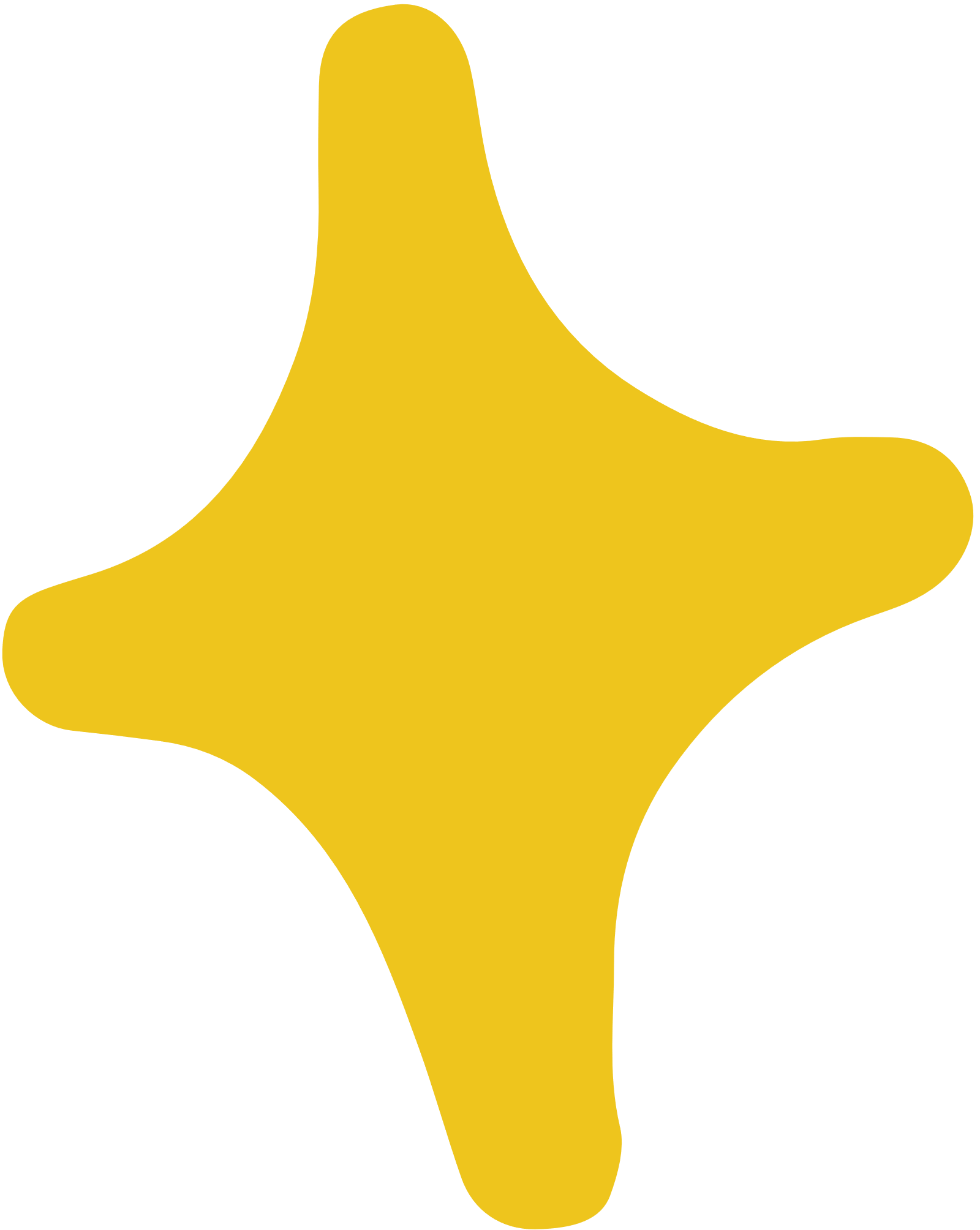 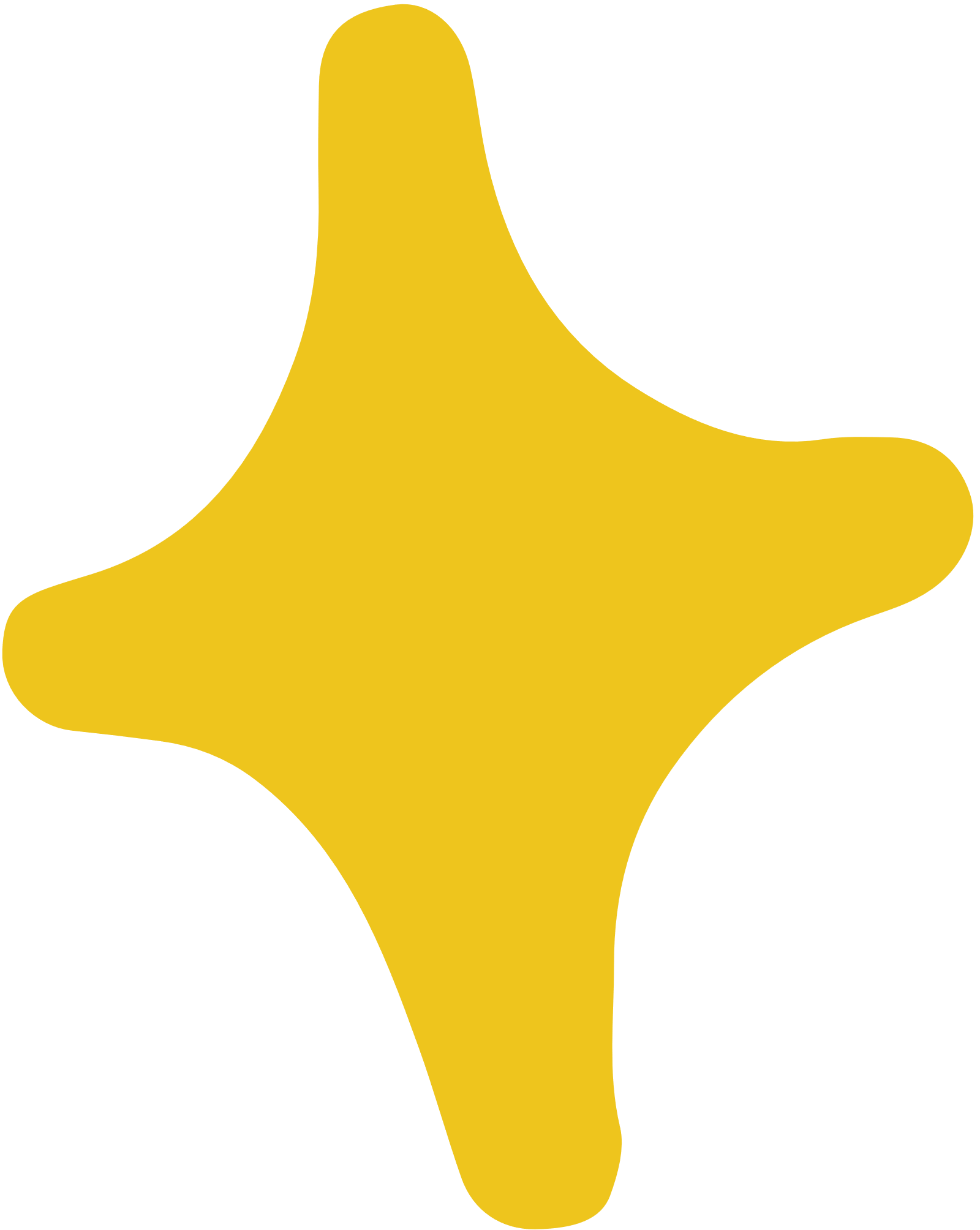 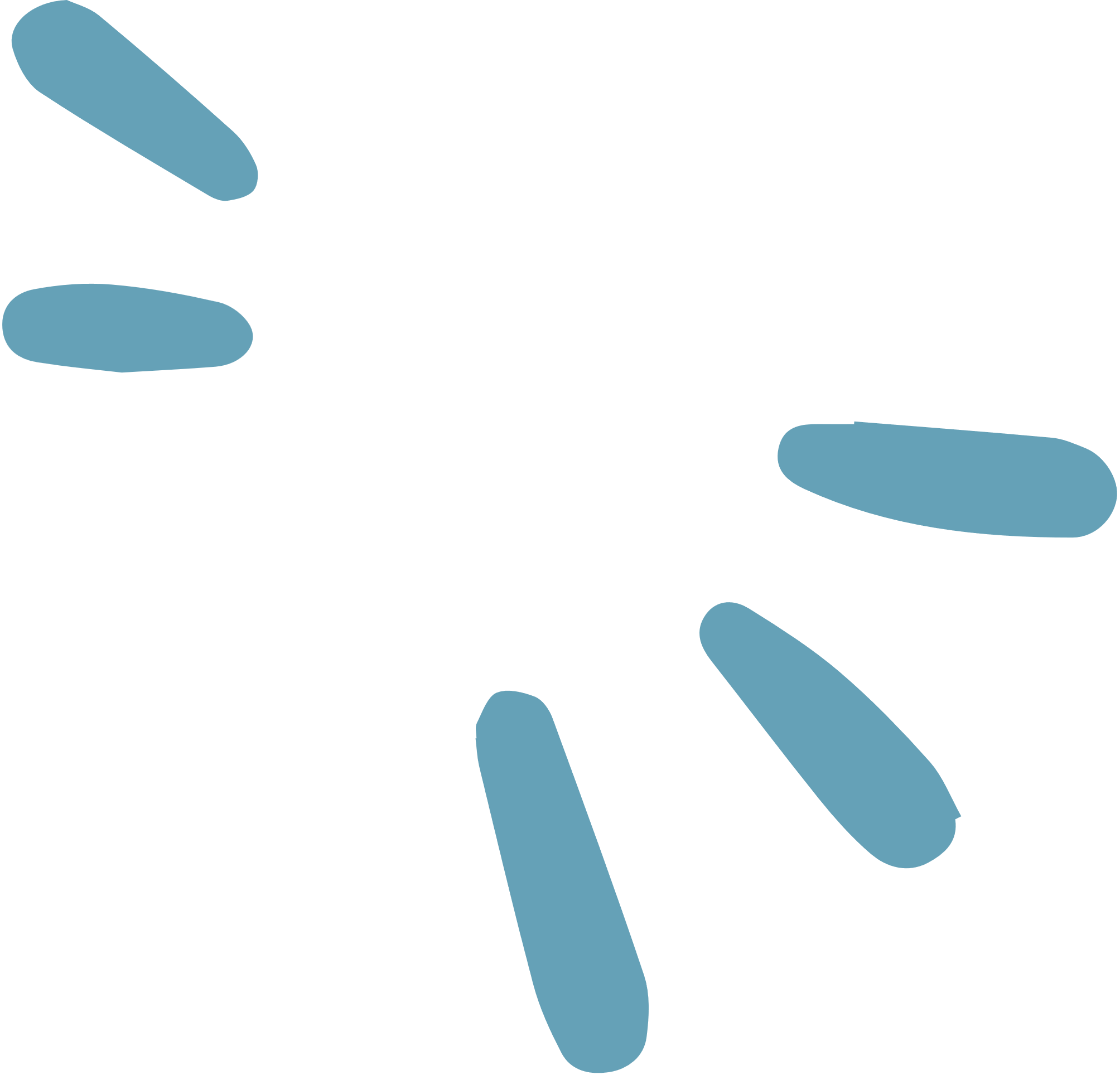 Bài toán 2: Để tổ chức liên hoan cho gia đình, bác Ngọc dự định mua 2,9 kg thực phẩm gồm: thịt bò, thịt lợn, tôm sú. Biết số tiền bác Ngọc mua mỗi loại thực phẩm là như nhau. Biết giá thịt bò là 280 nghìn đồng/kg, giá thịt lợn là 160 nghìn đồng/kg và giá tôm sú là 320 nghìn đồng/kg. Mỗi loại thực phẩm bác Ngọc mua được bao nhiêu ki-lô-gam?
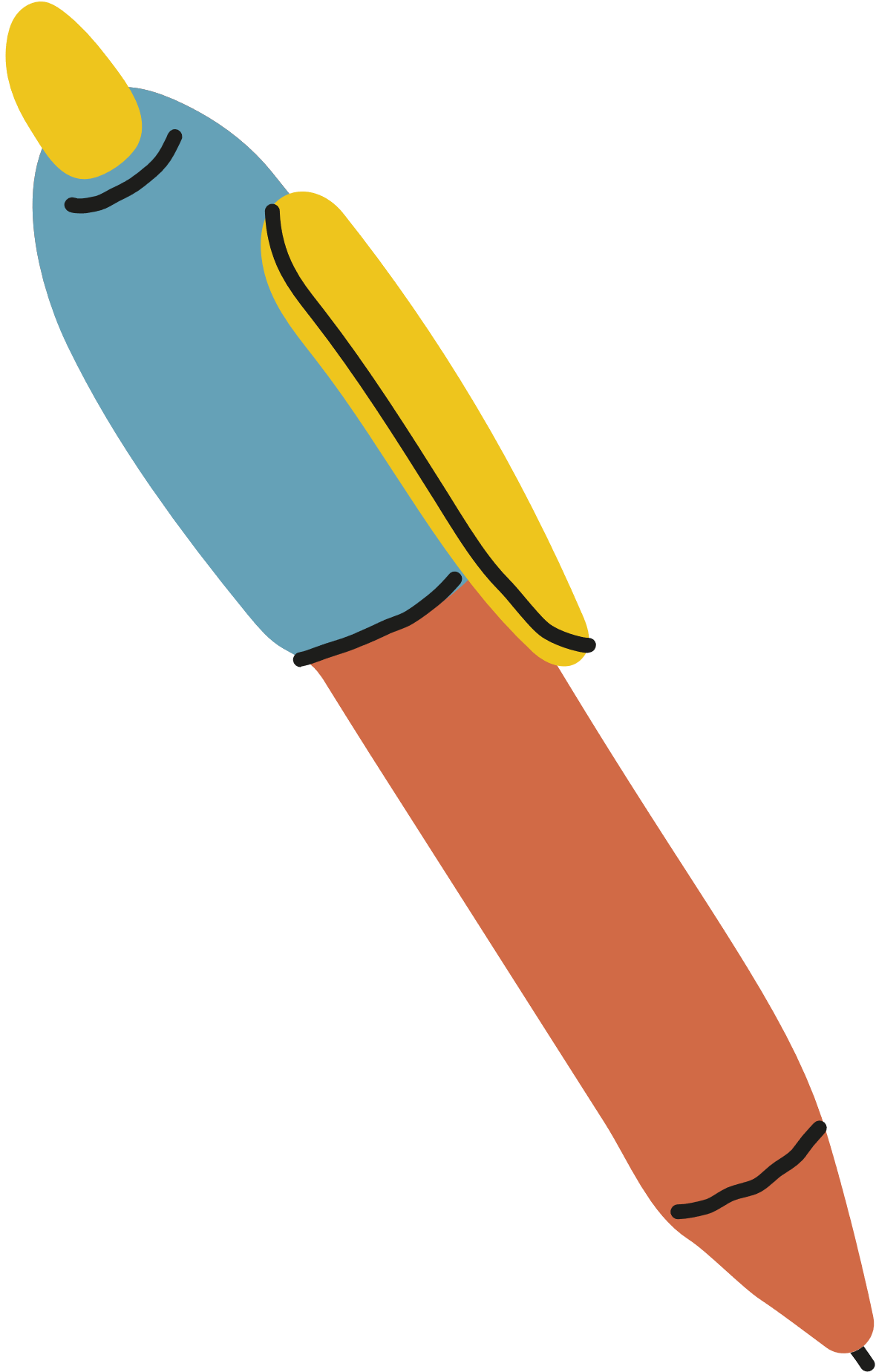 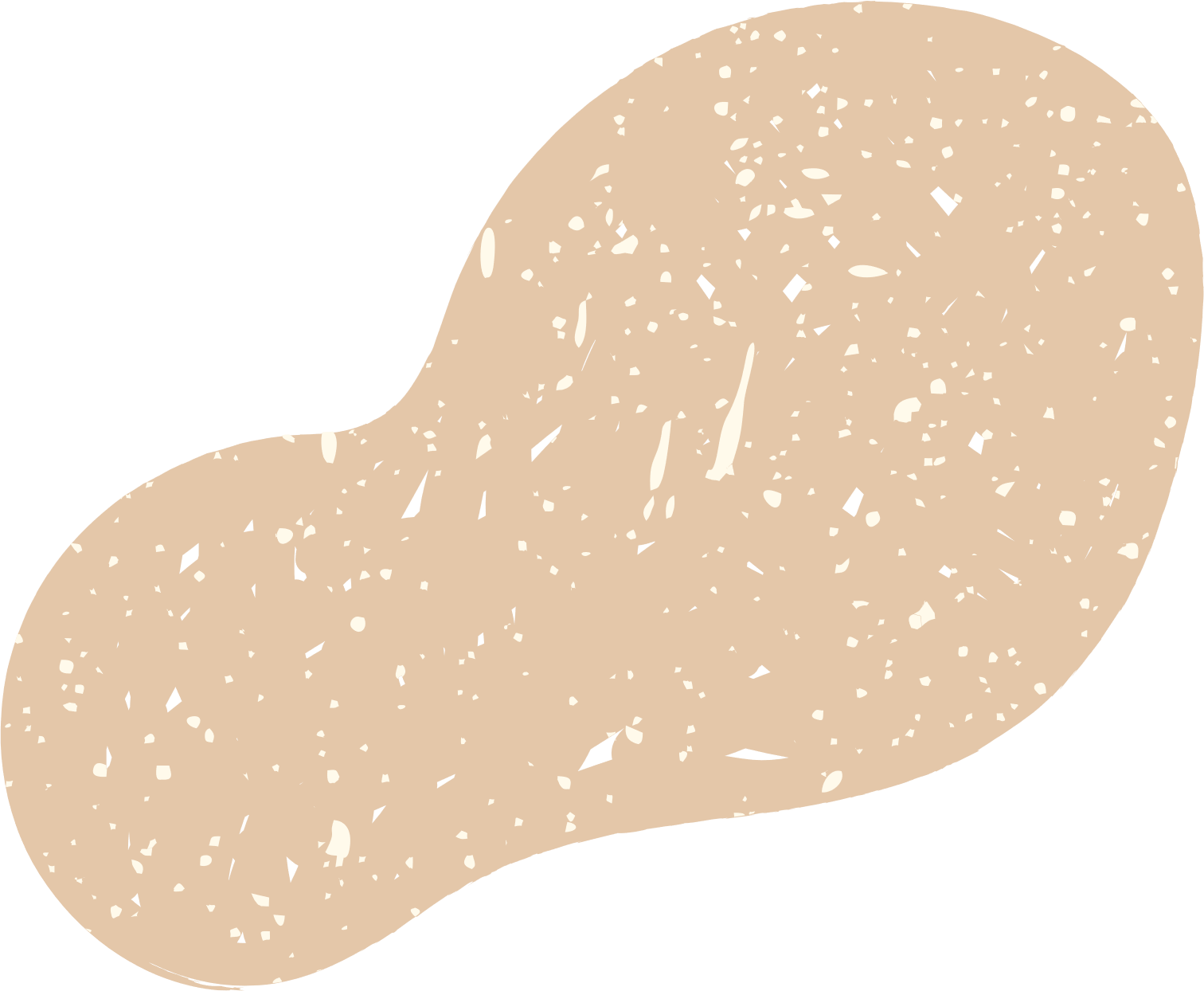 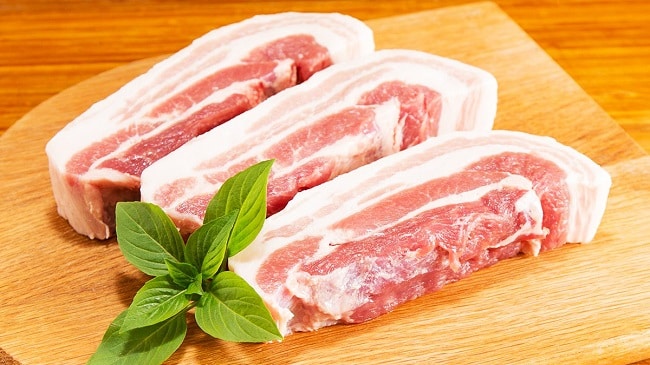 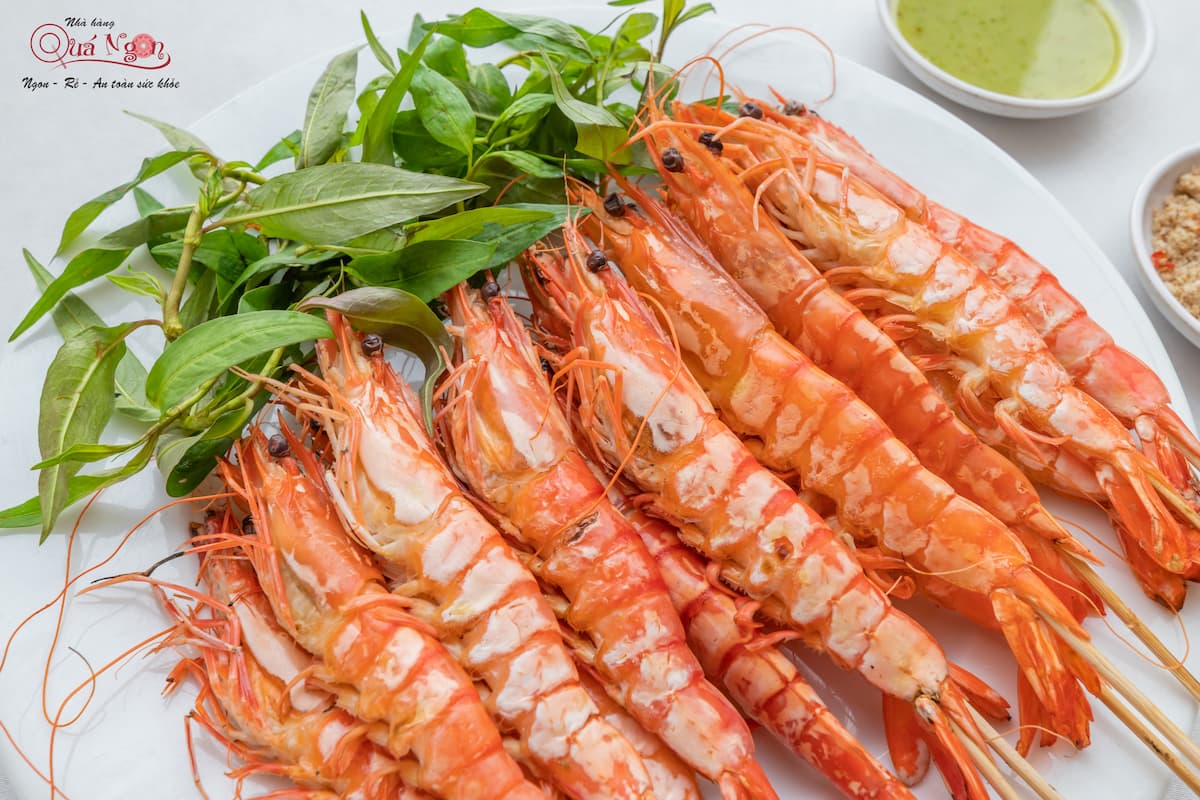 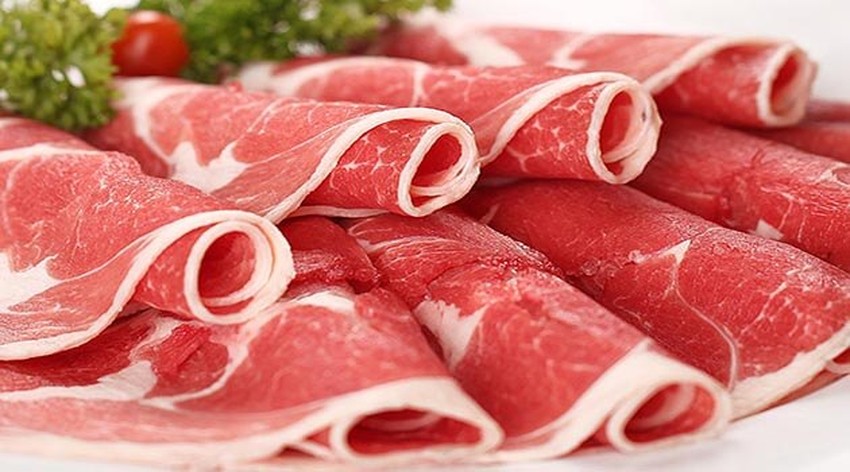 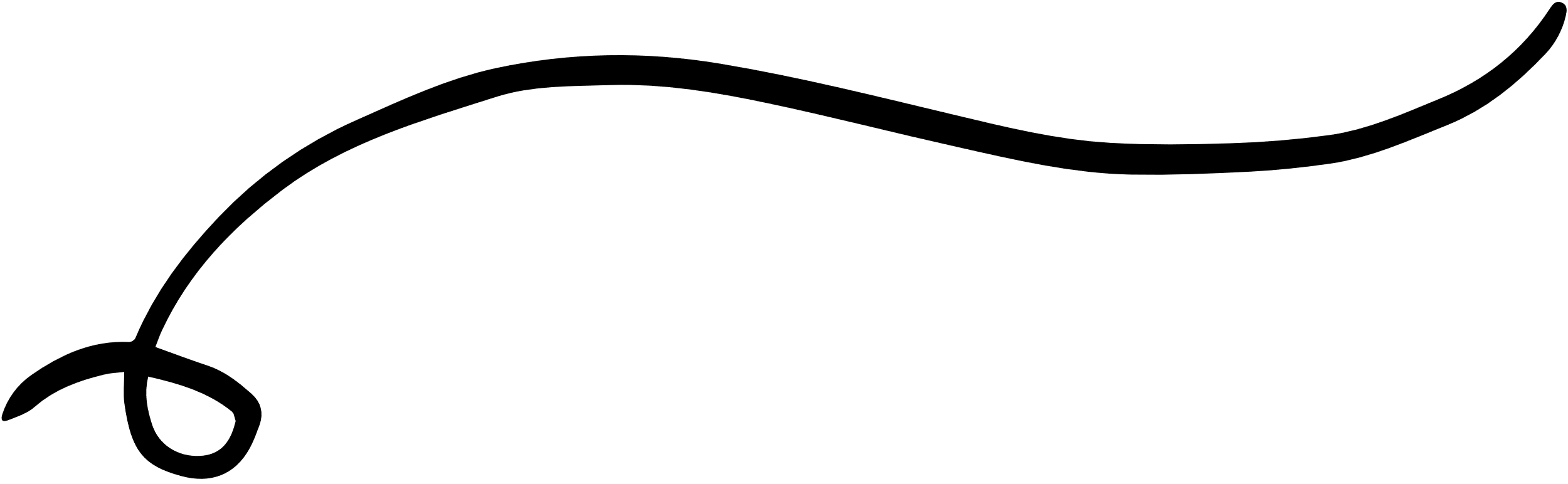 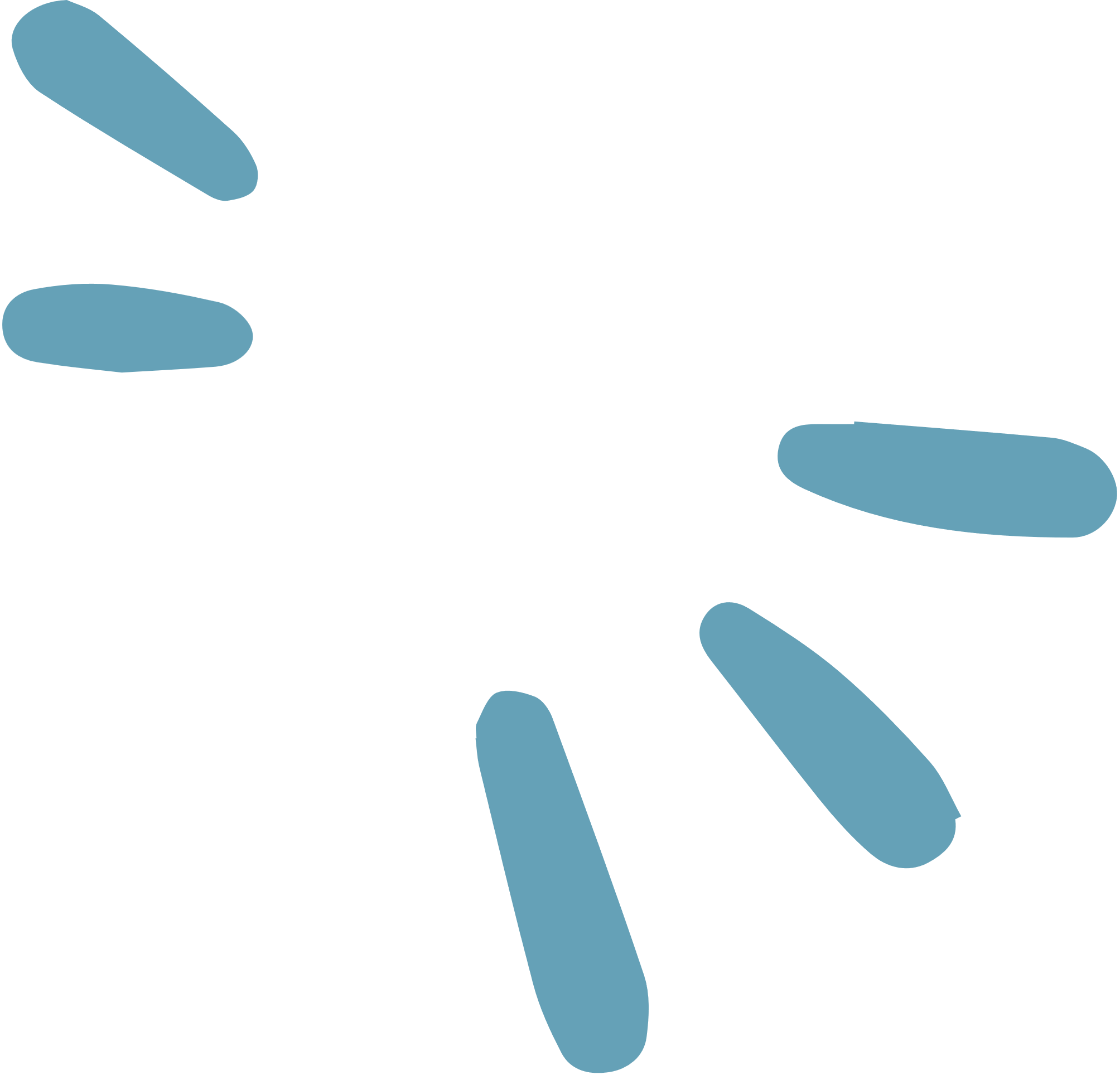 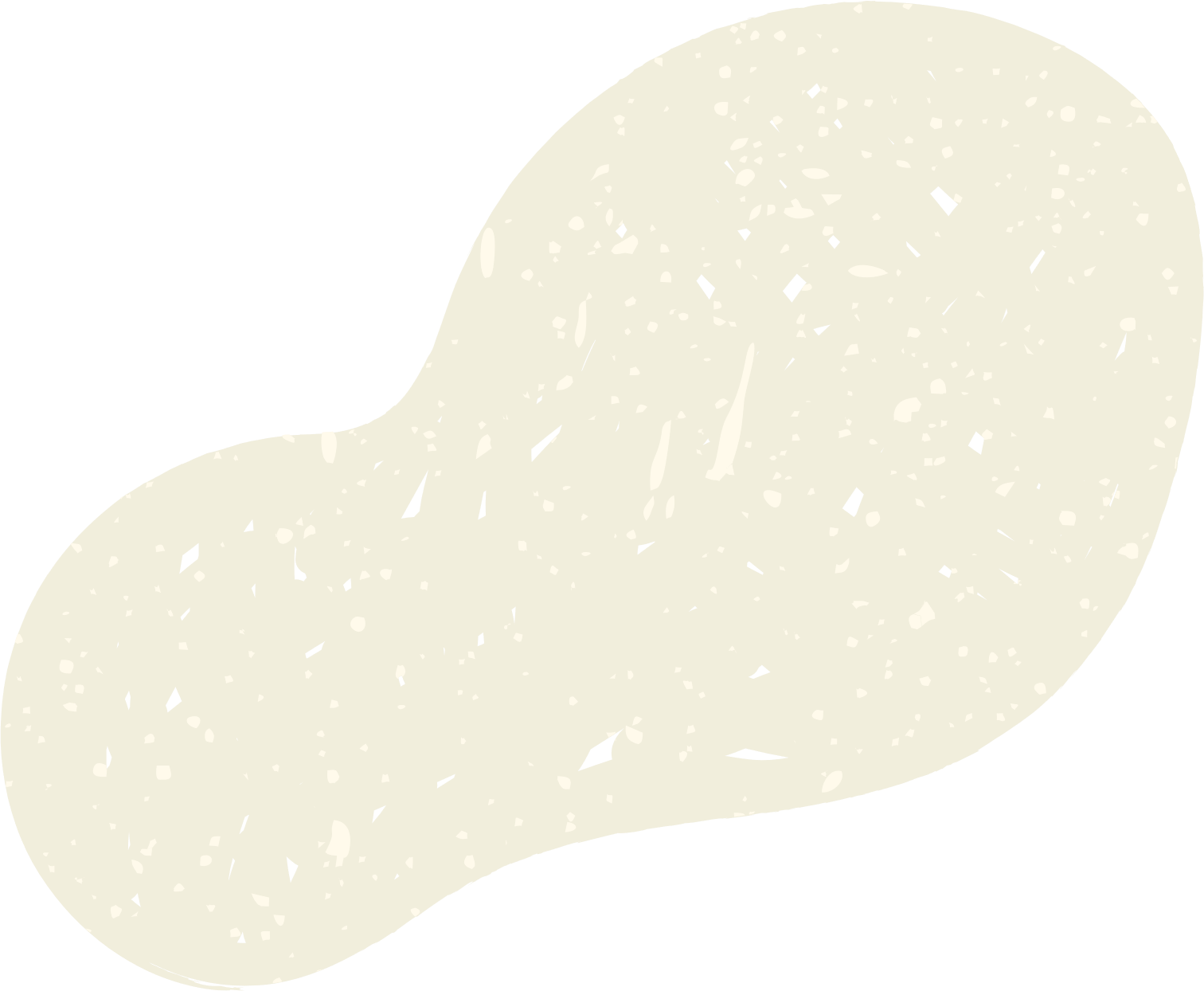 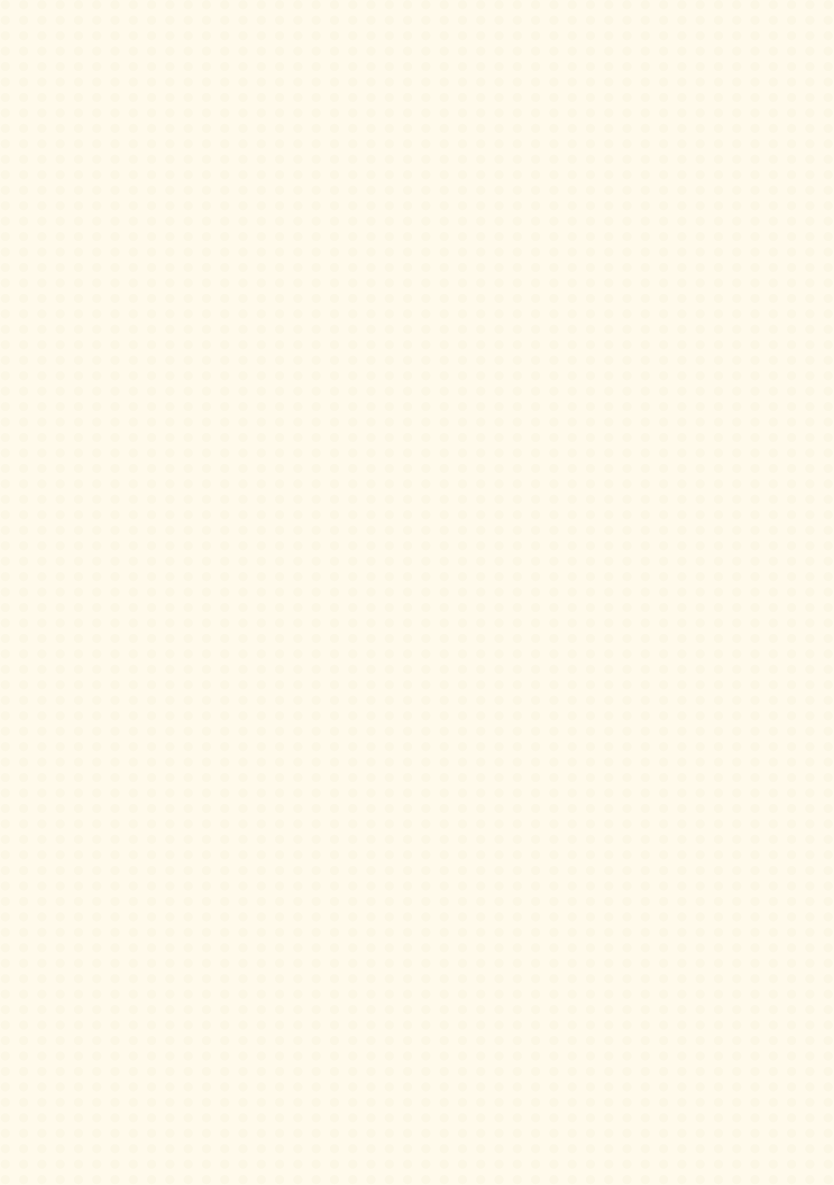 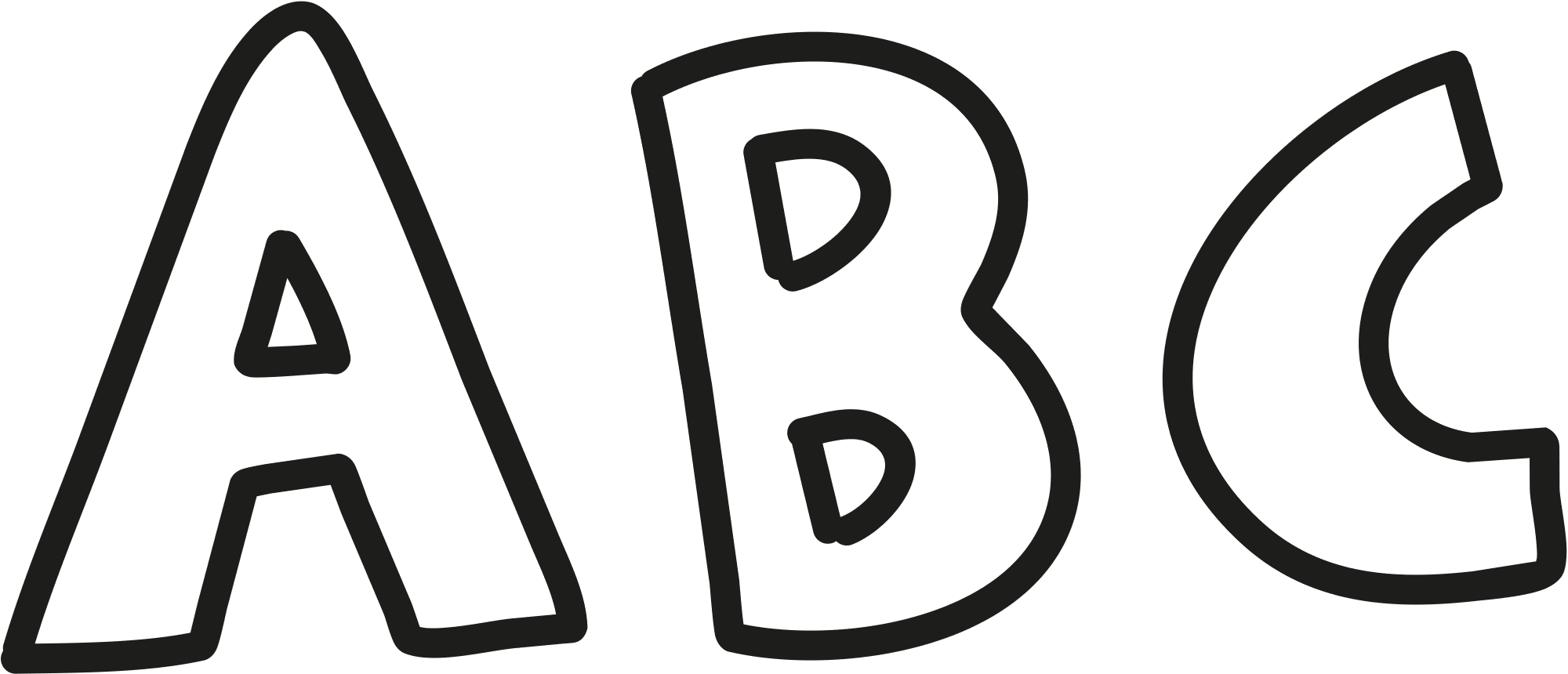 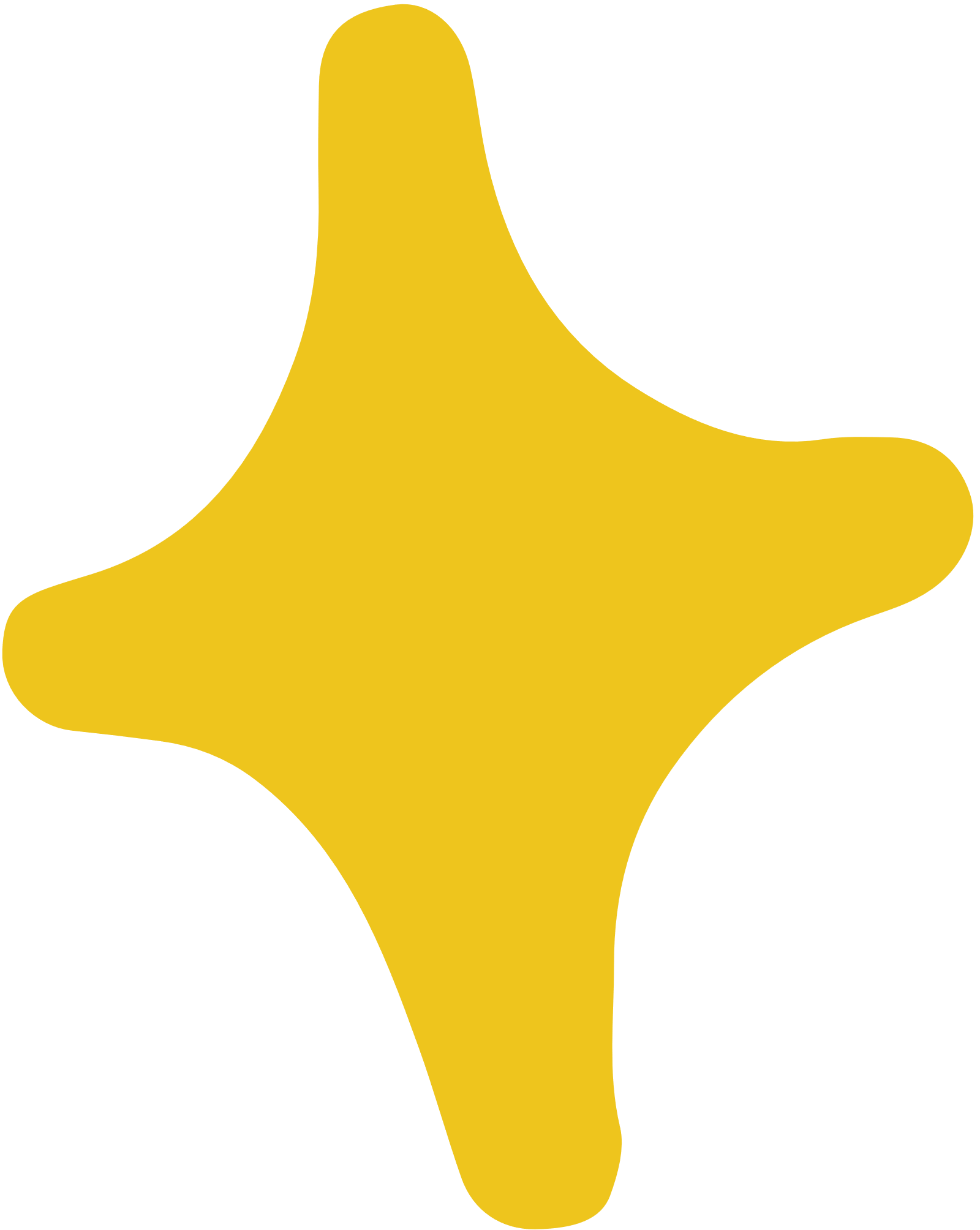 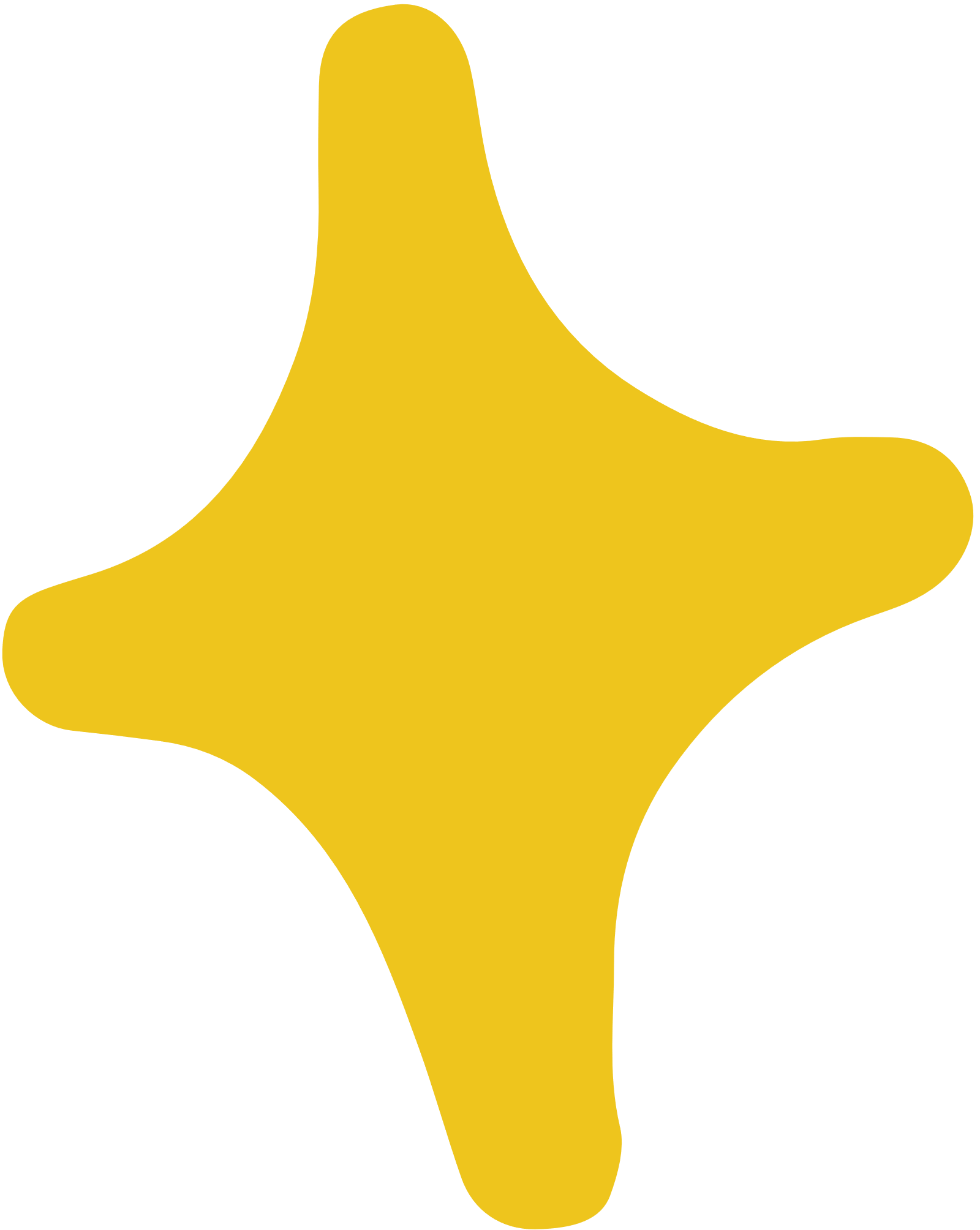 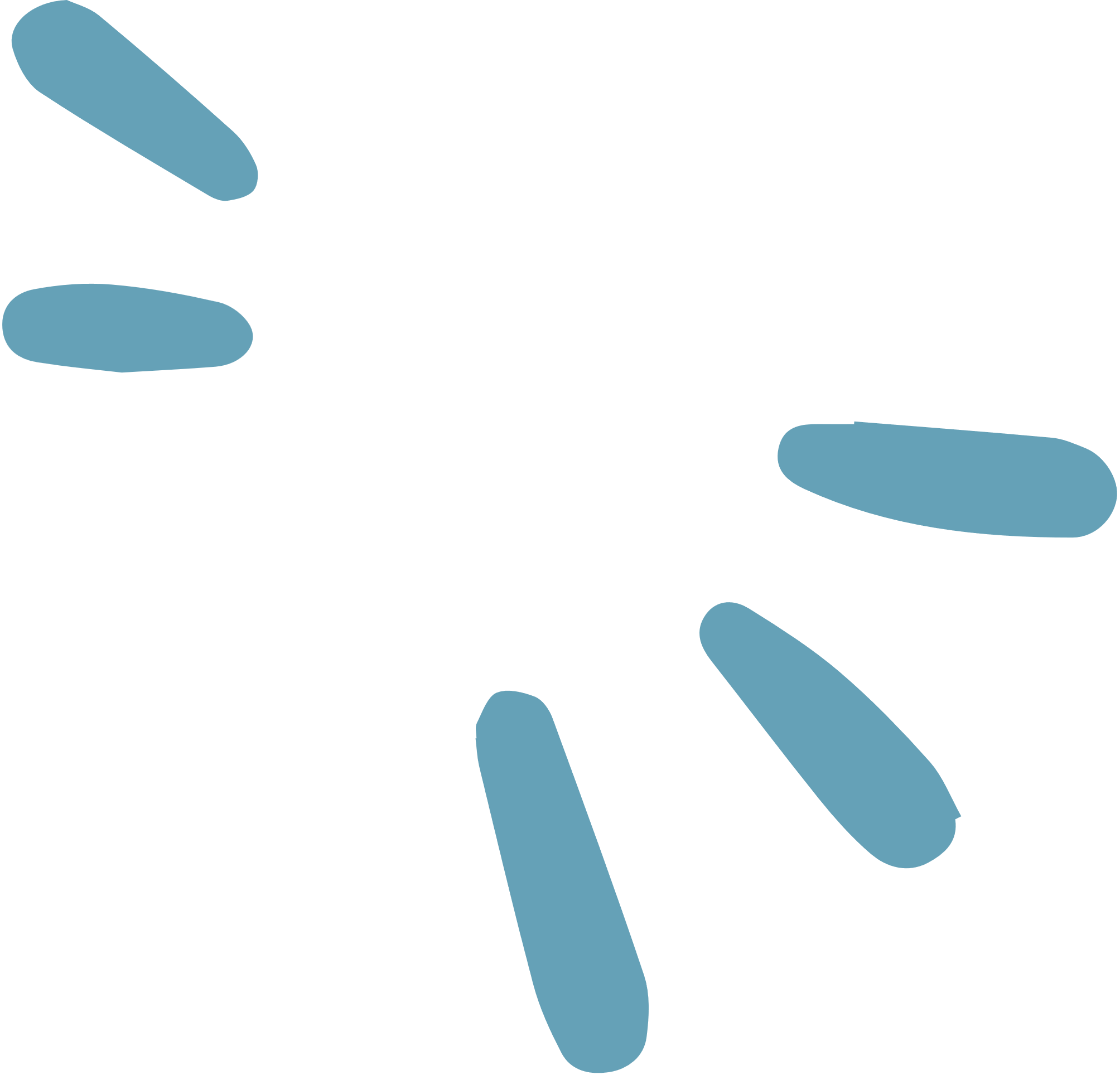 Giải
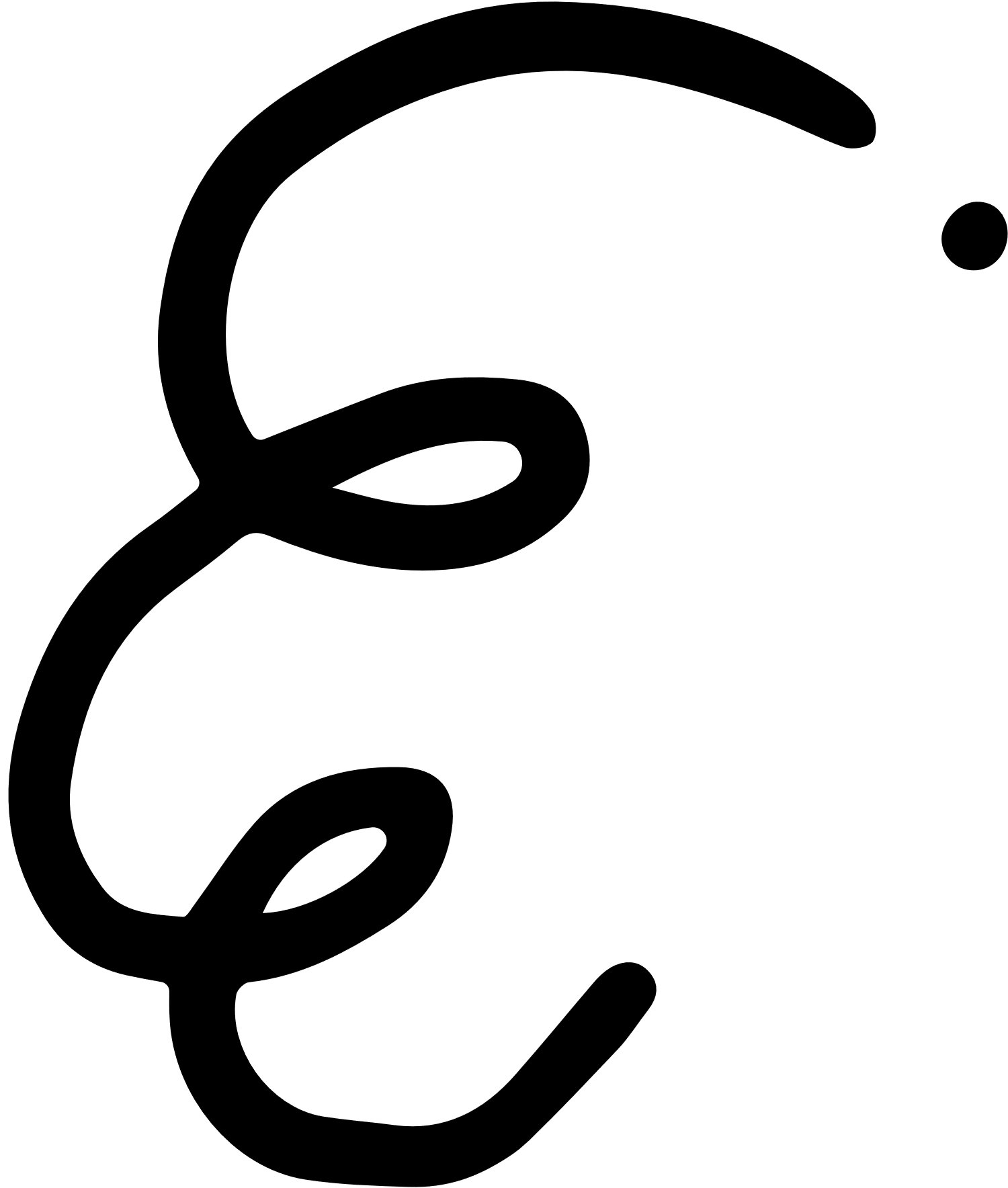 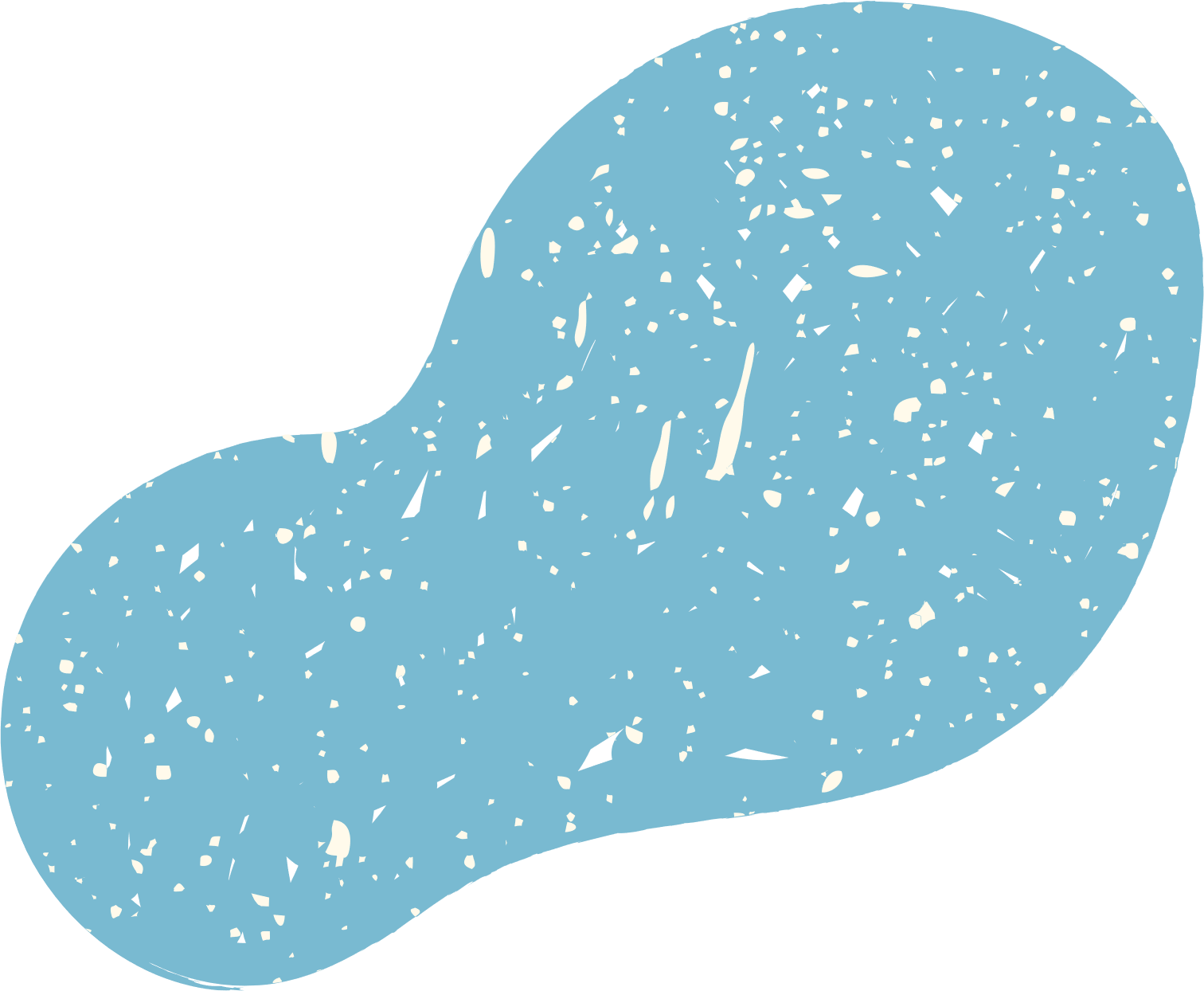 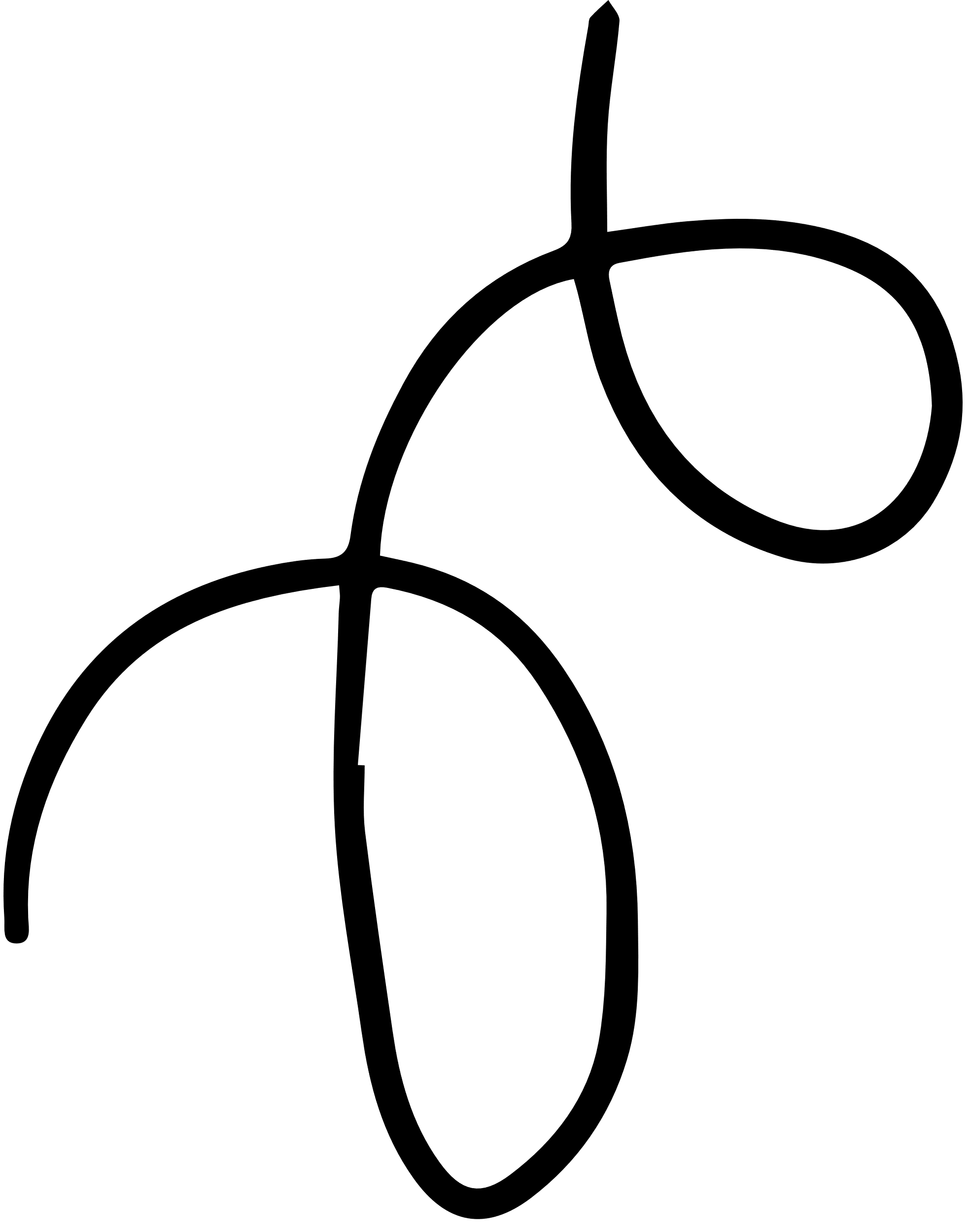 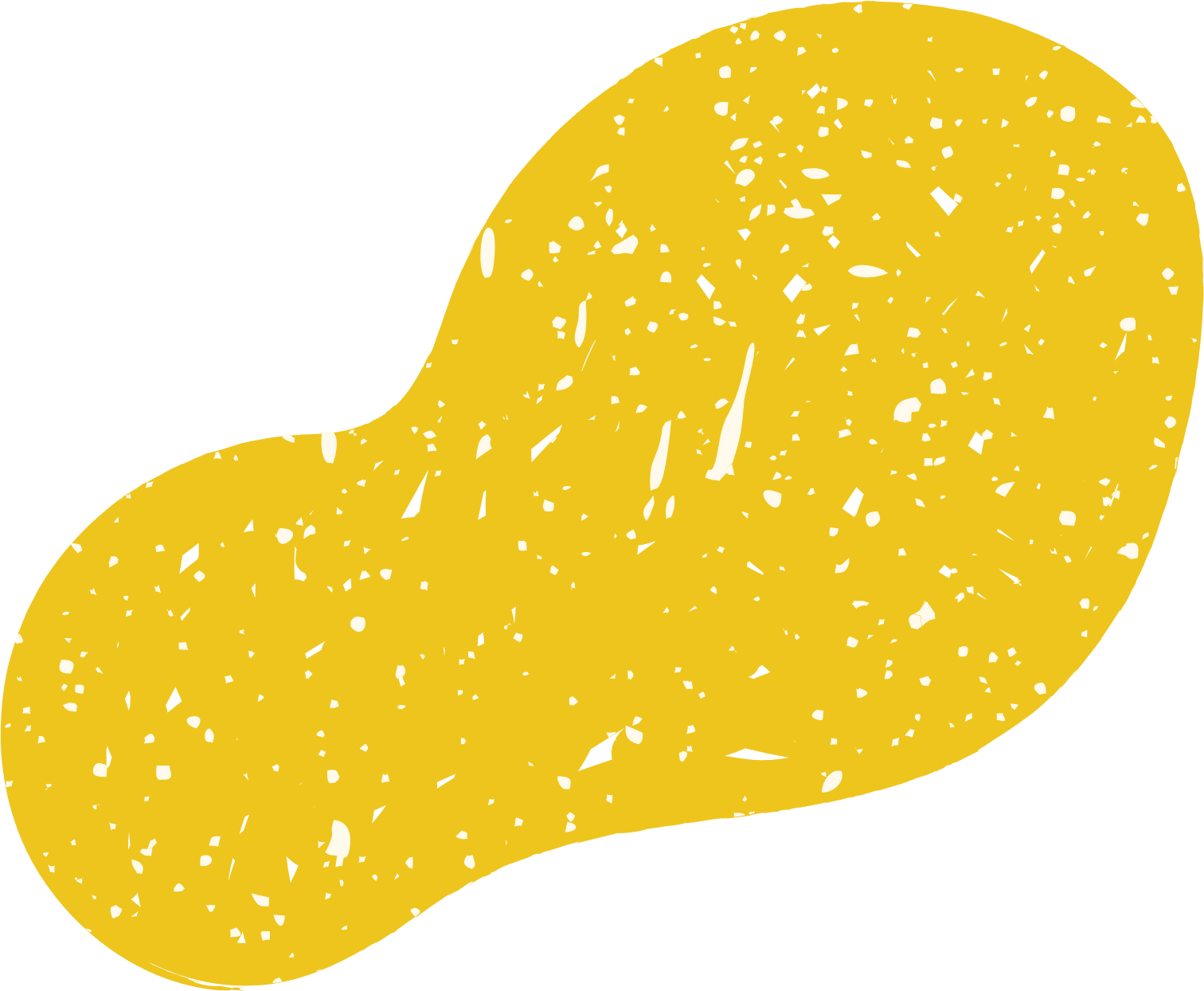 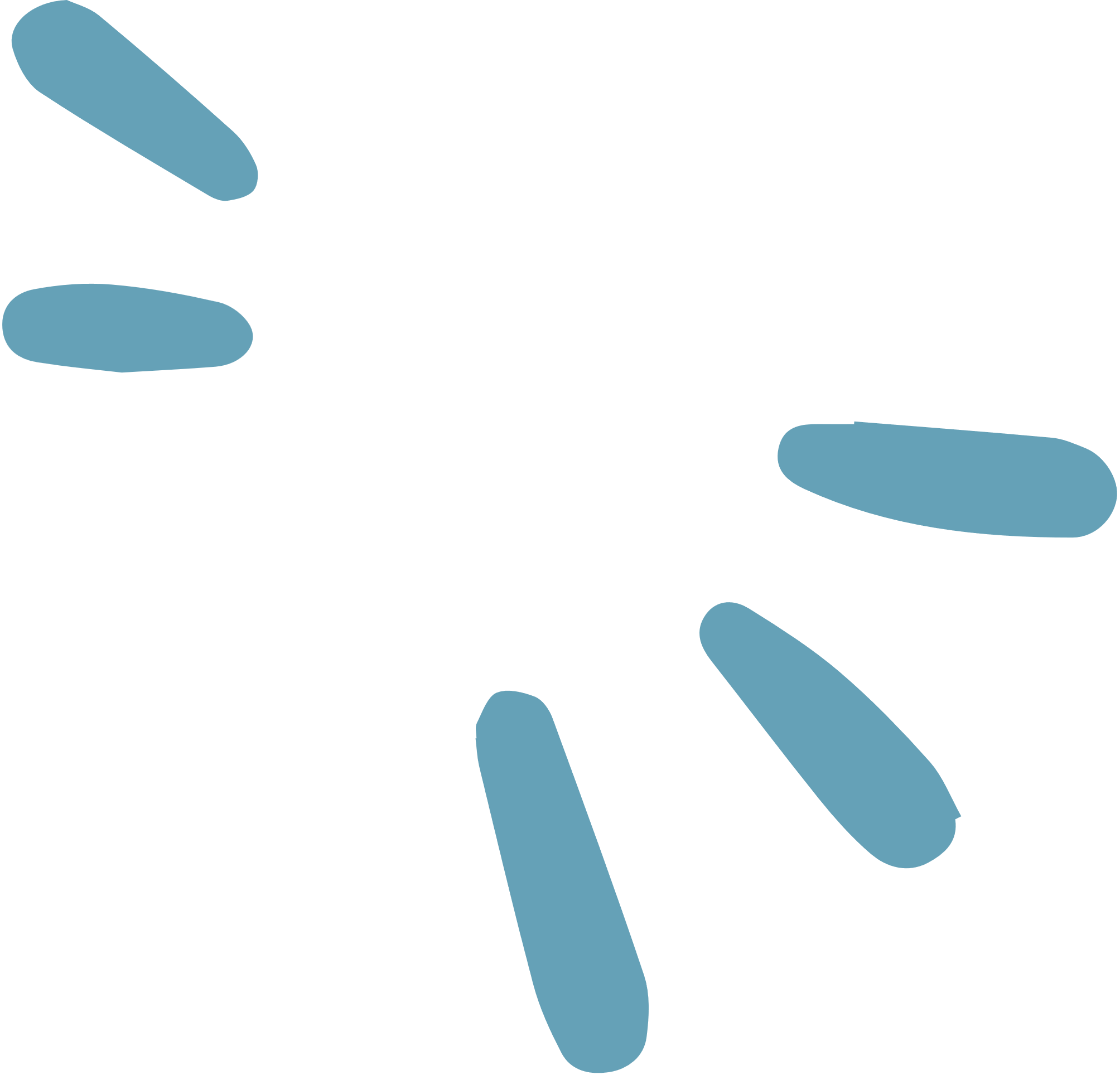 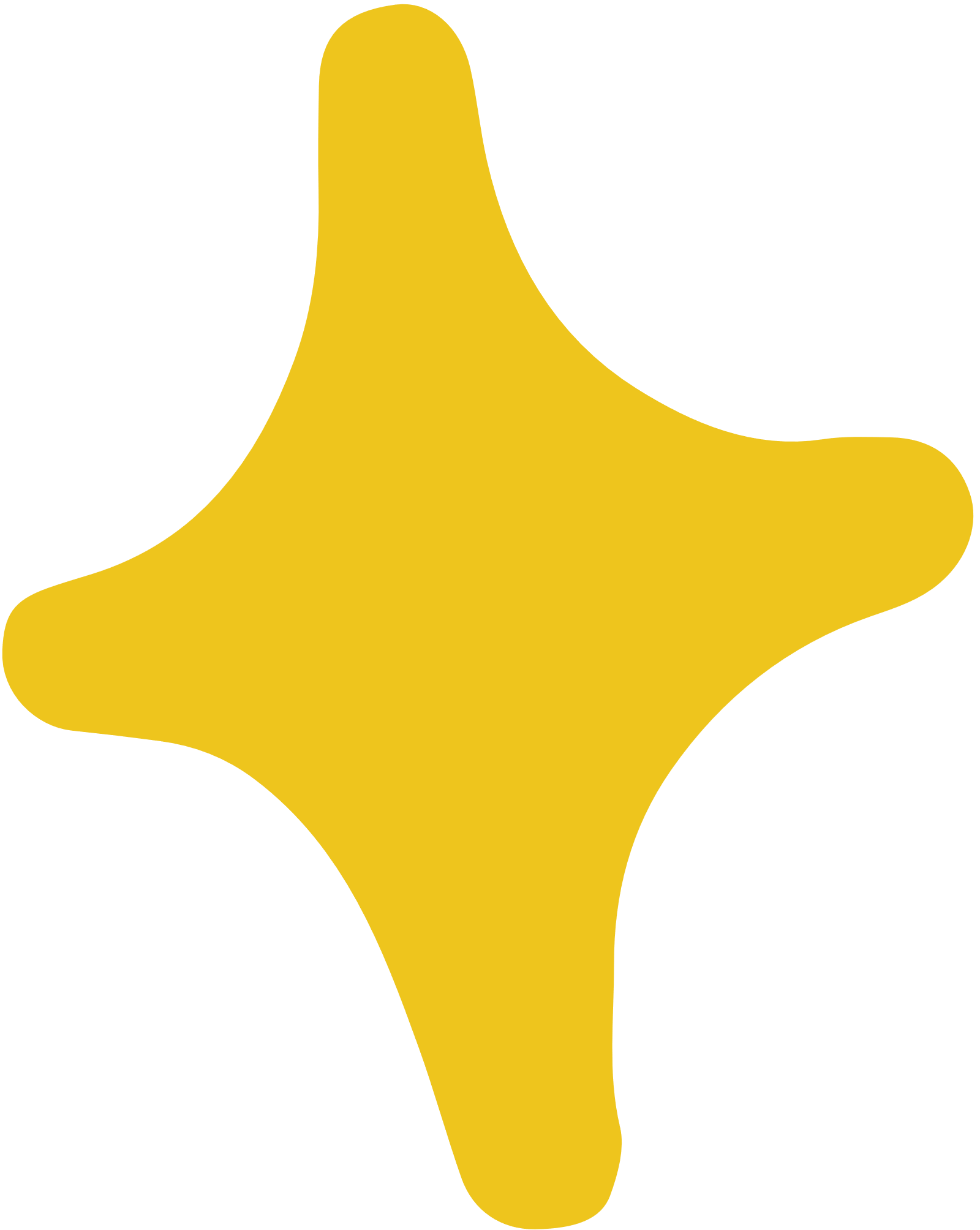 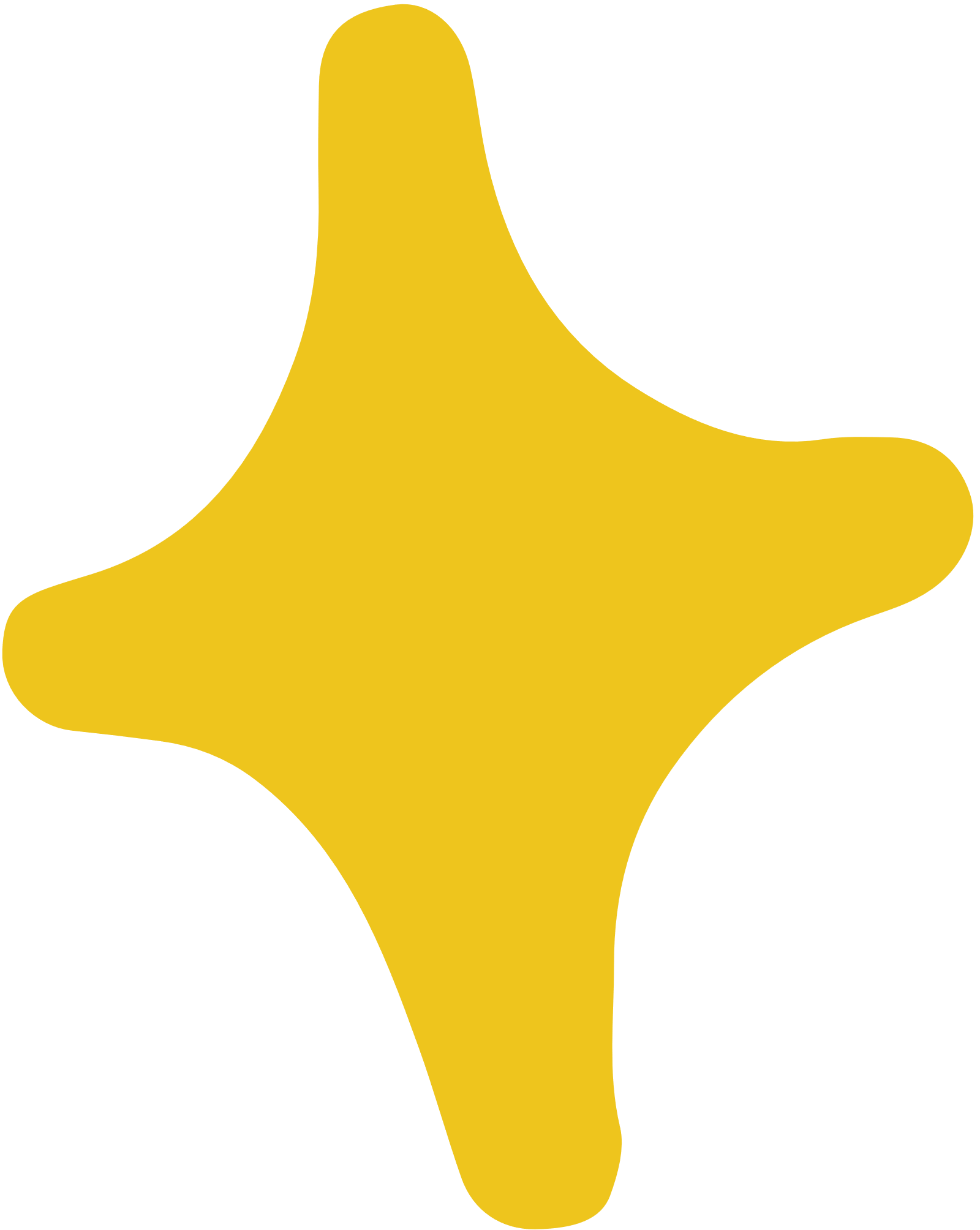 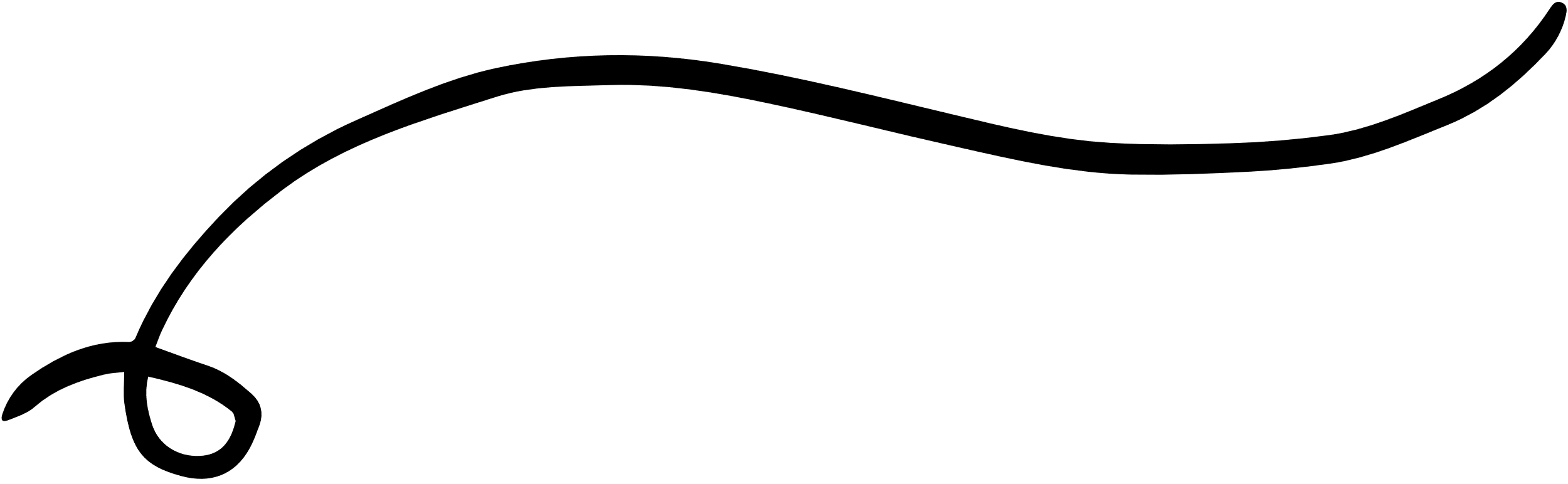 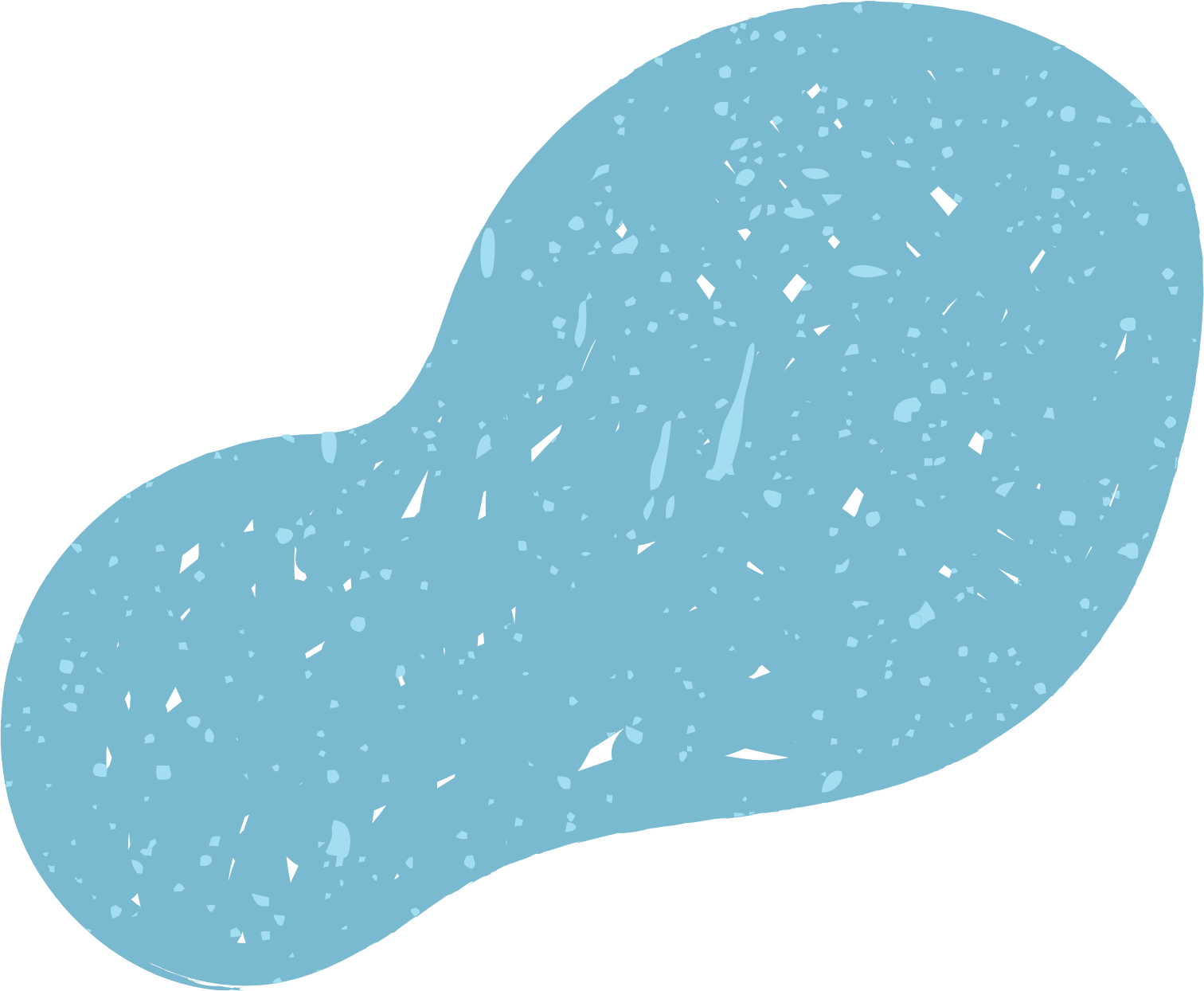 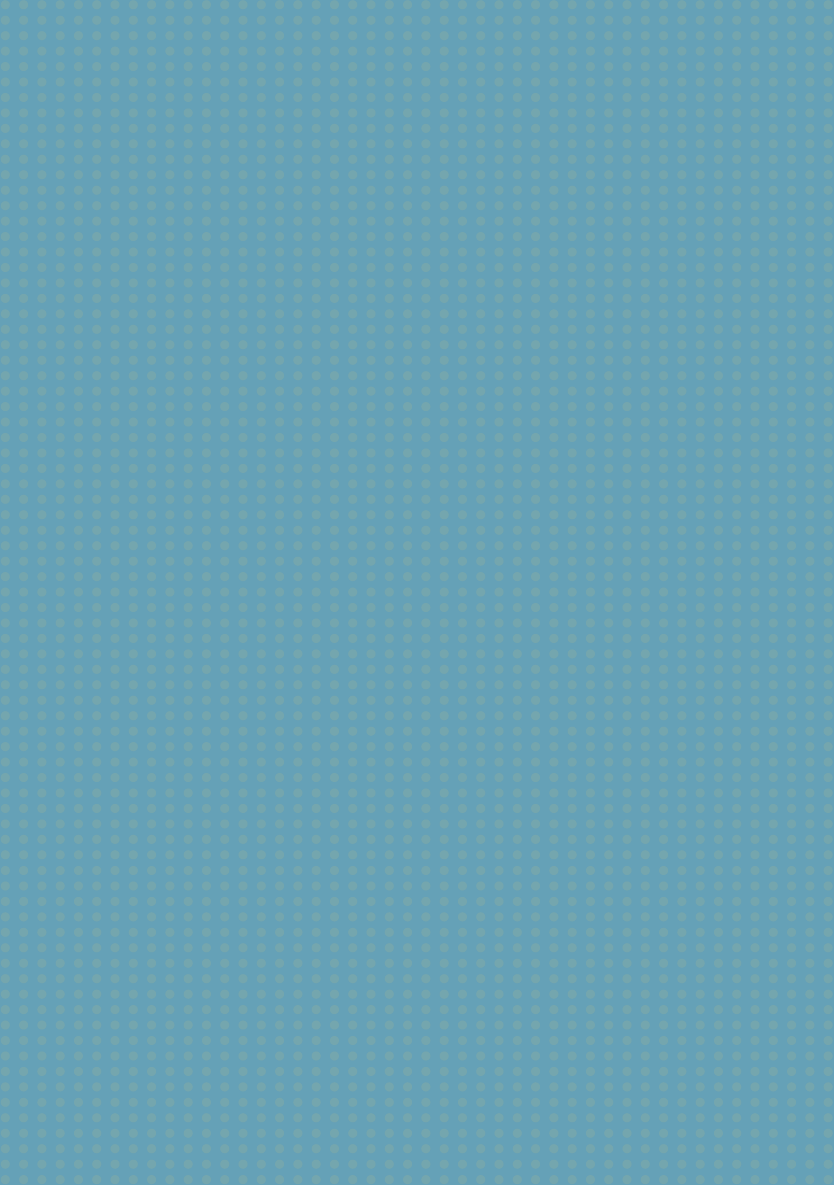 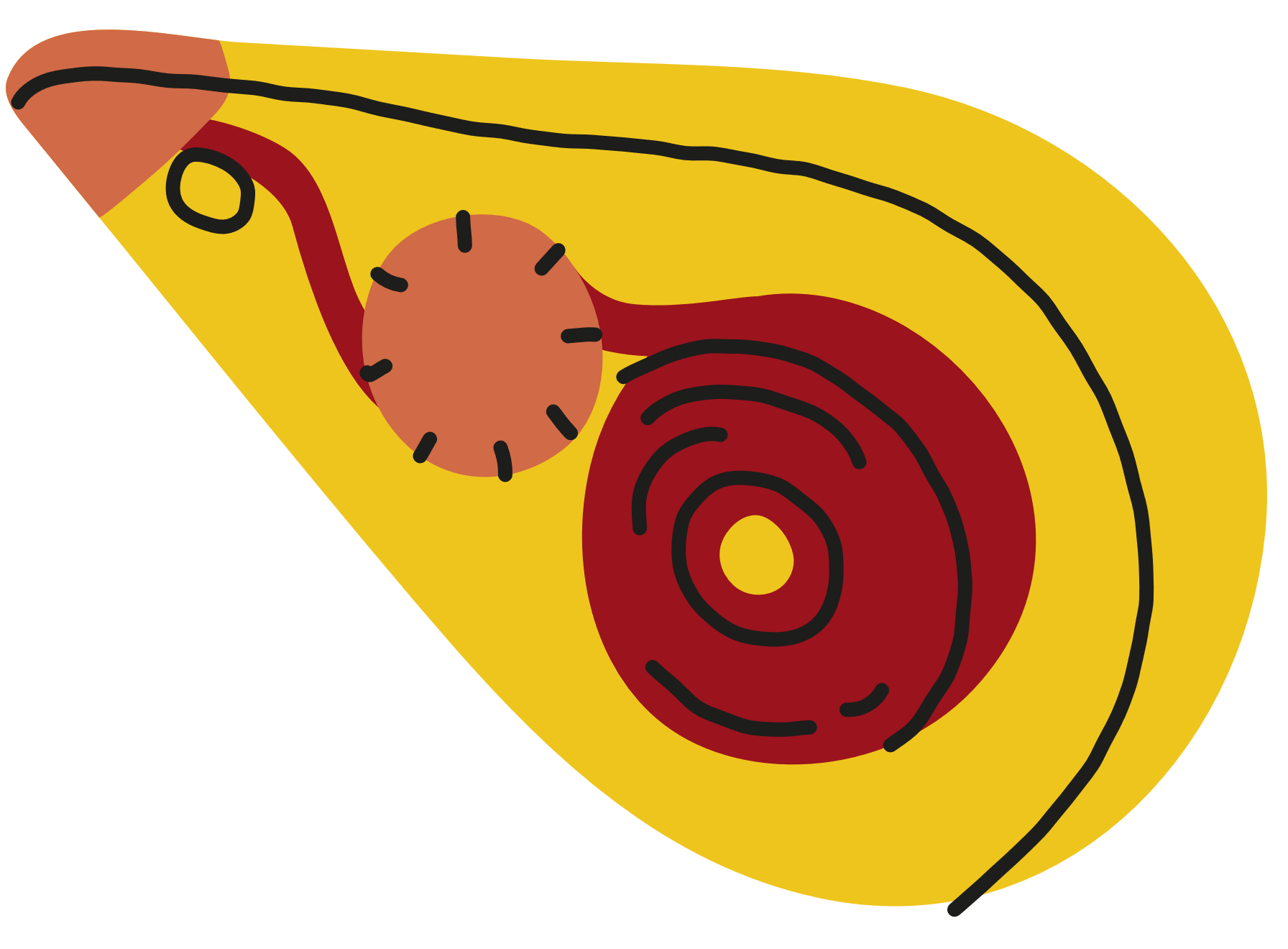 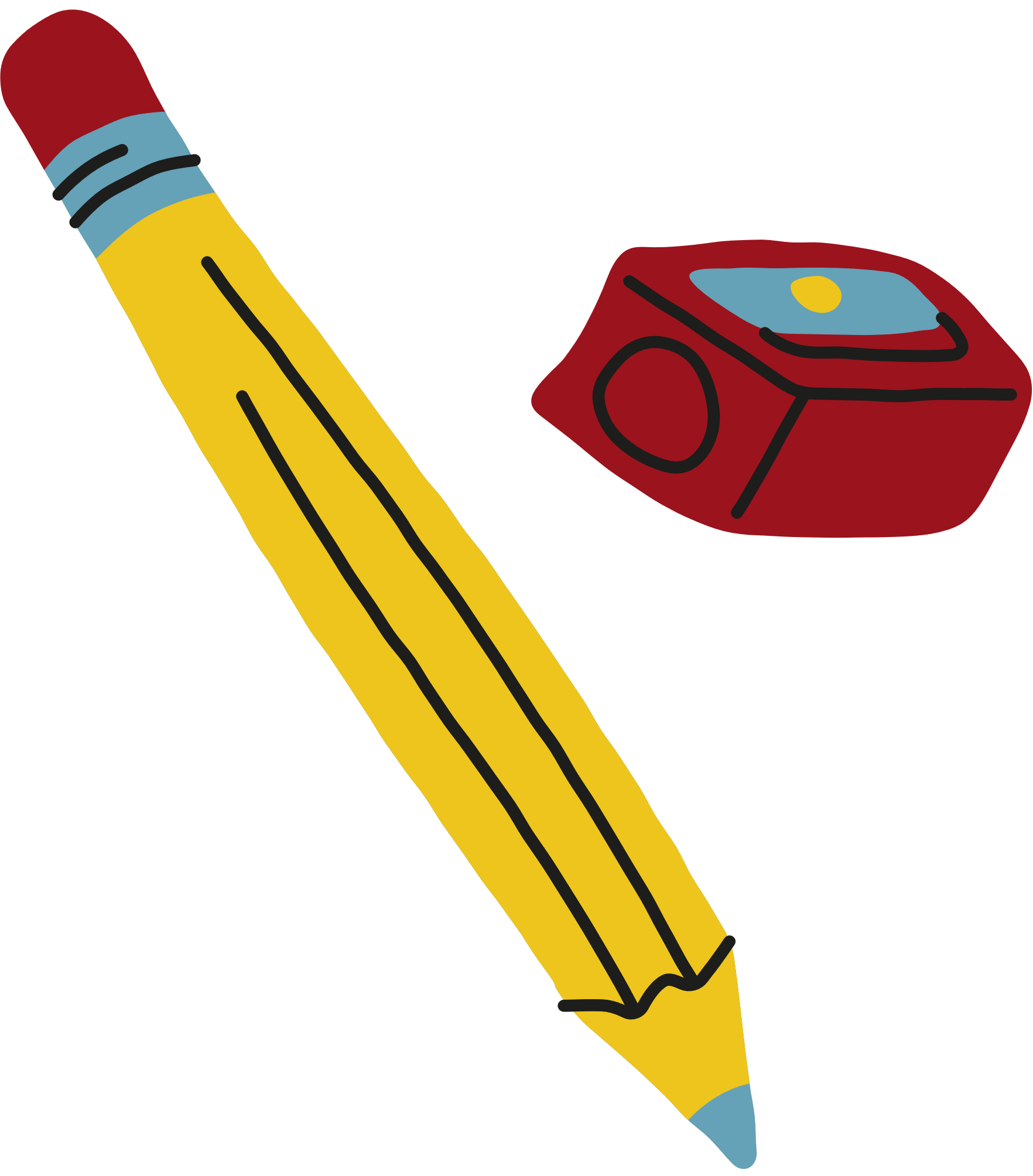 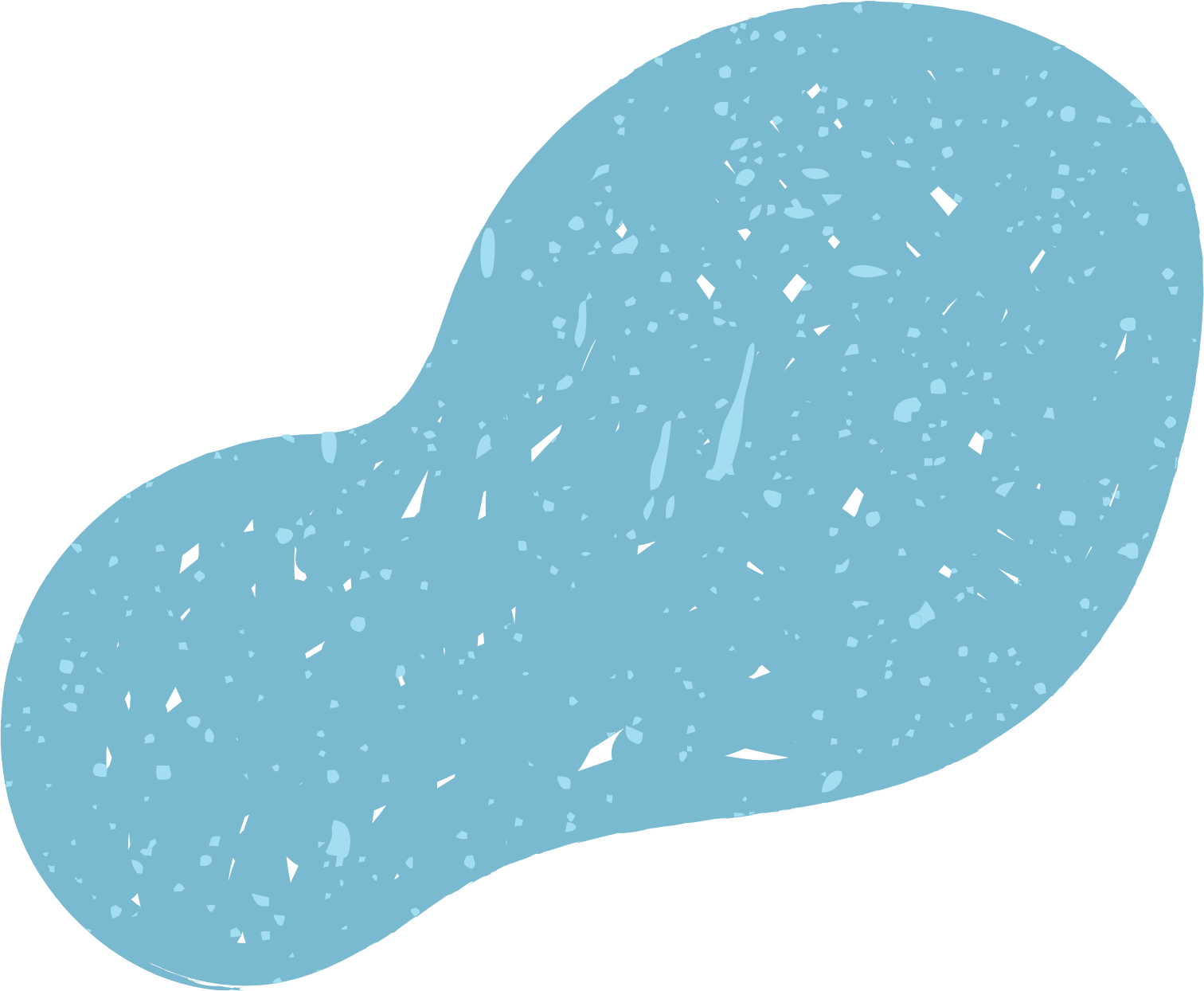 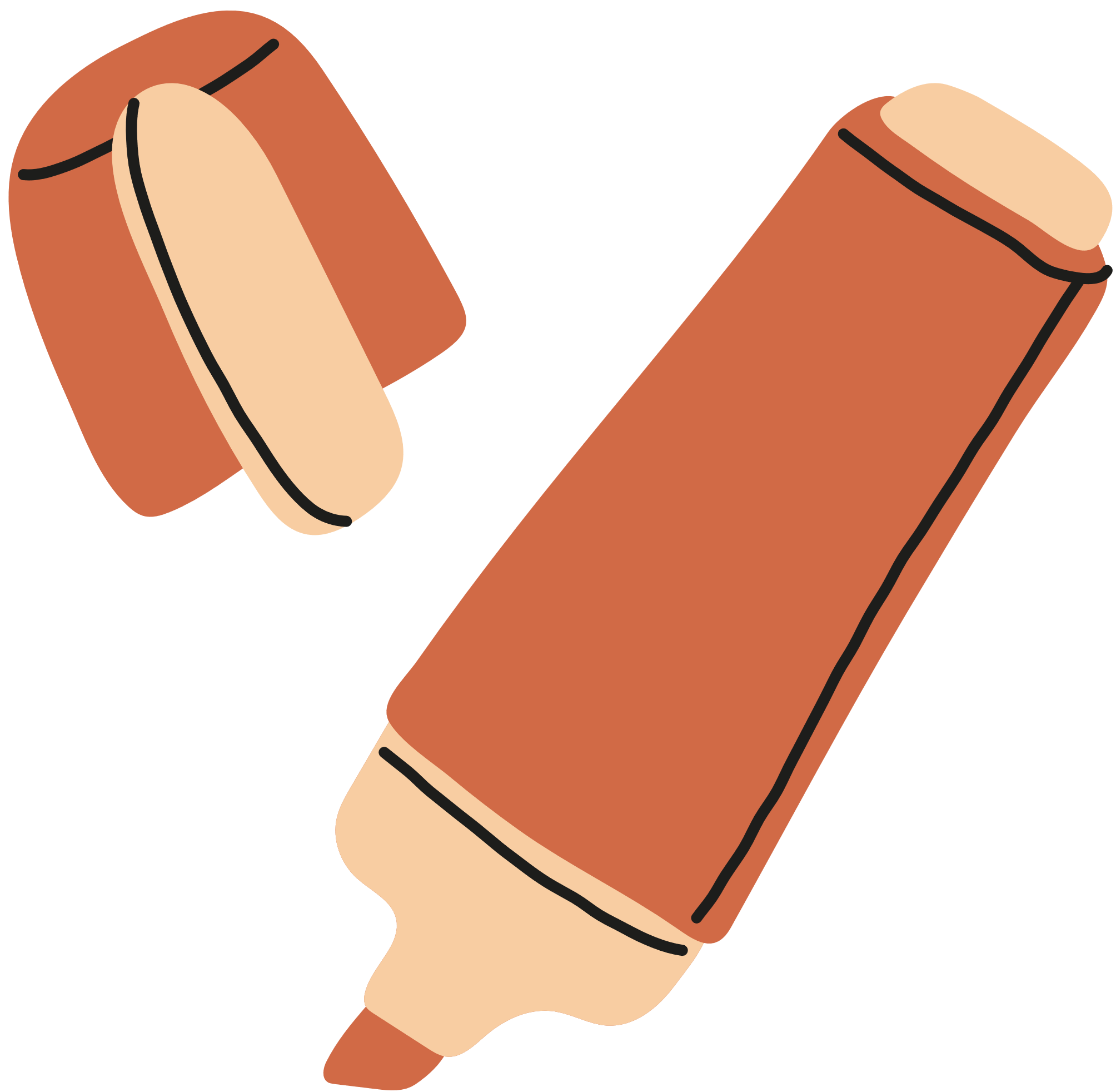 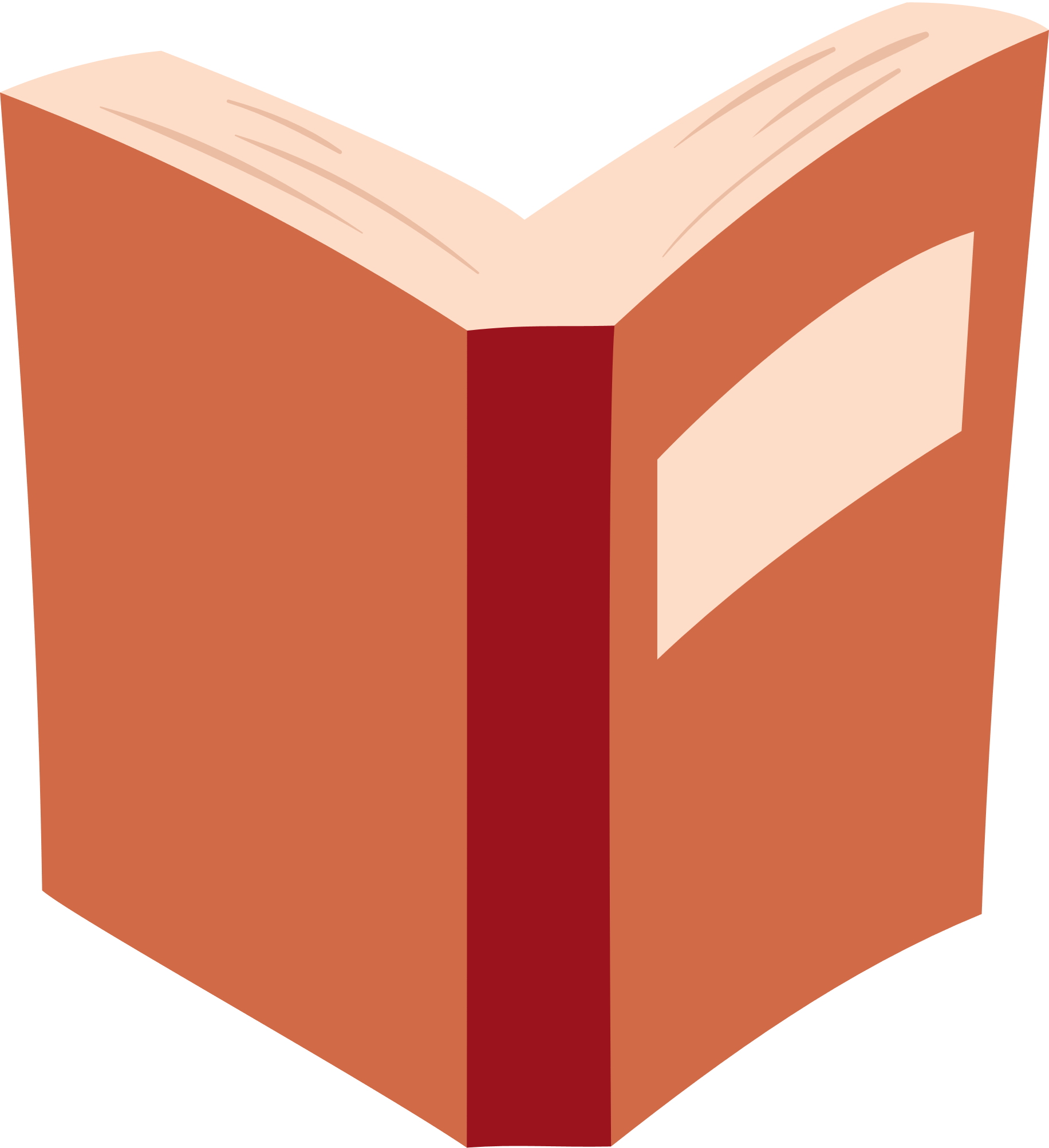 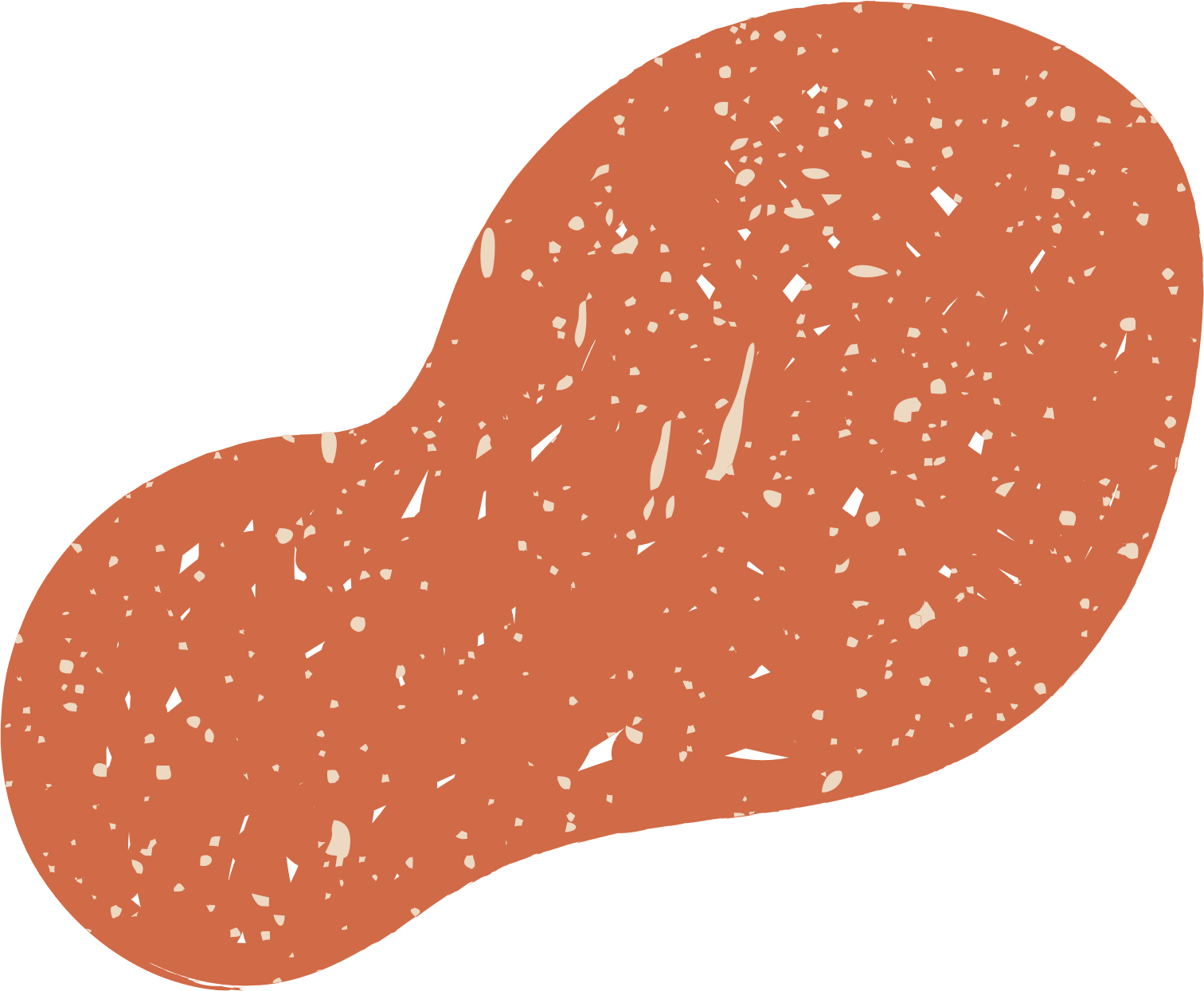 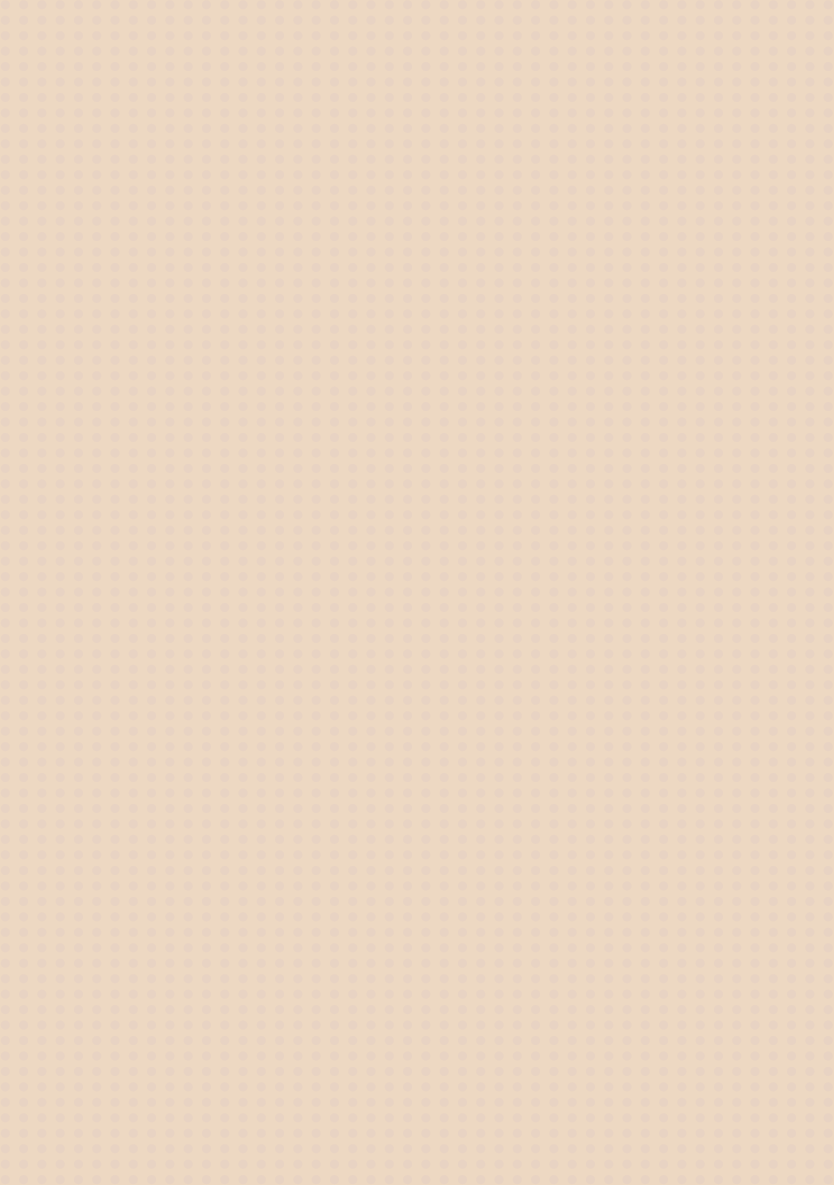 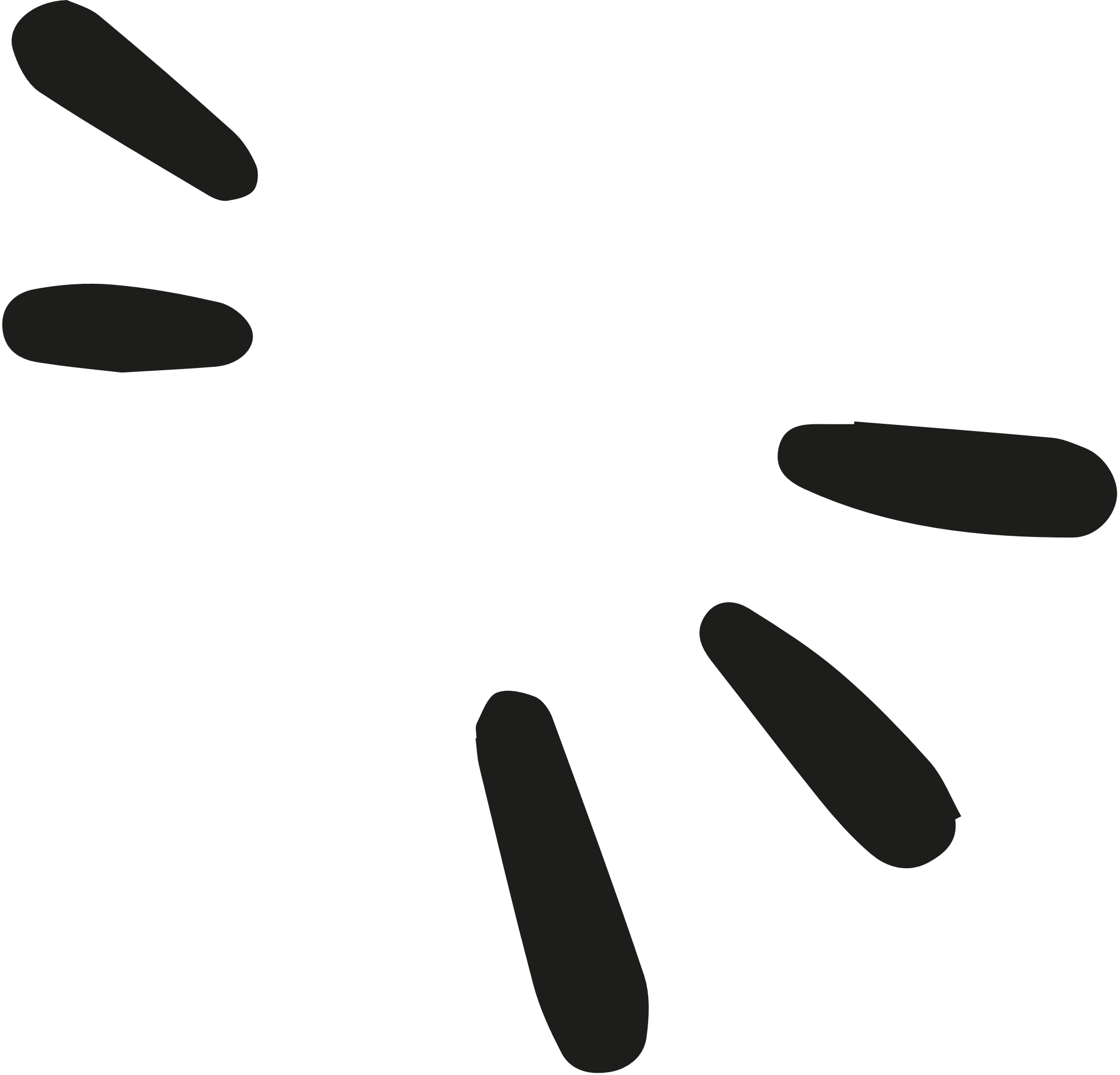 Luyện tập 4
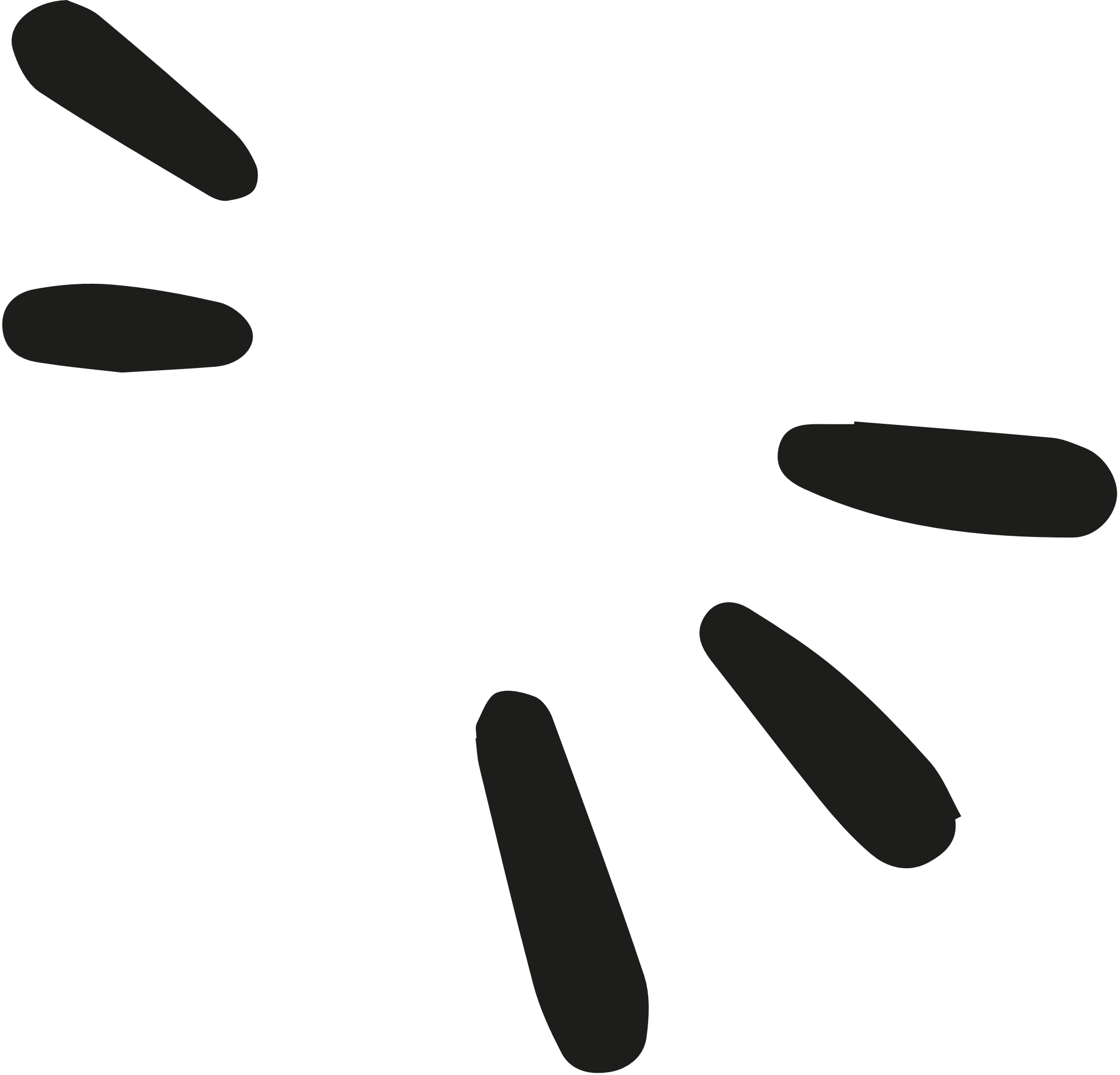 Có ba bánh răng a, b, c ăn khớp nhau (Hình 13). Số răng của mỗi bánh răng a, b, c theo thứ tự là 24; 18; 12. Cho biết mỗi phút bánh răng c quay được 18 vòng. Tính số vòng quay trong một phút của mỗi bánh răng a và b.
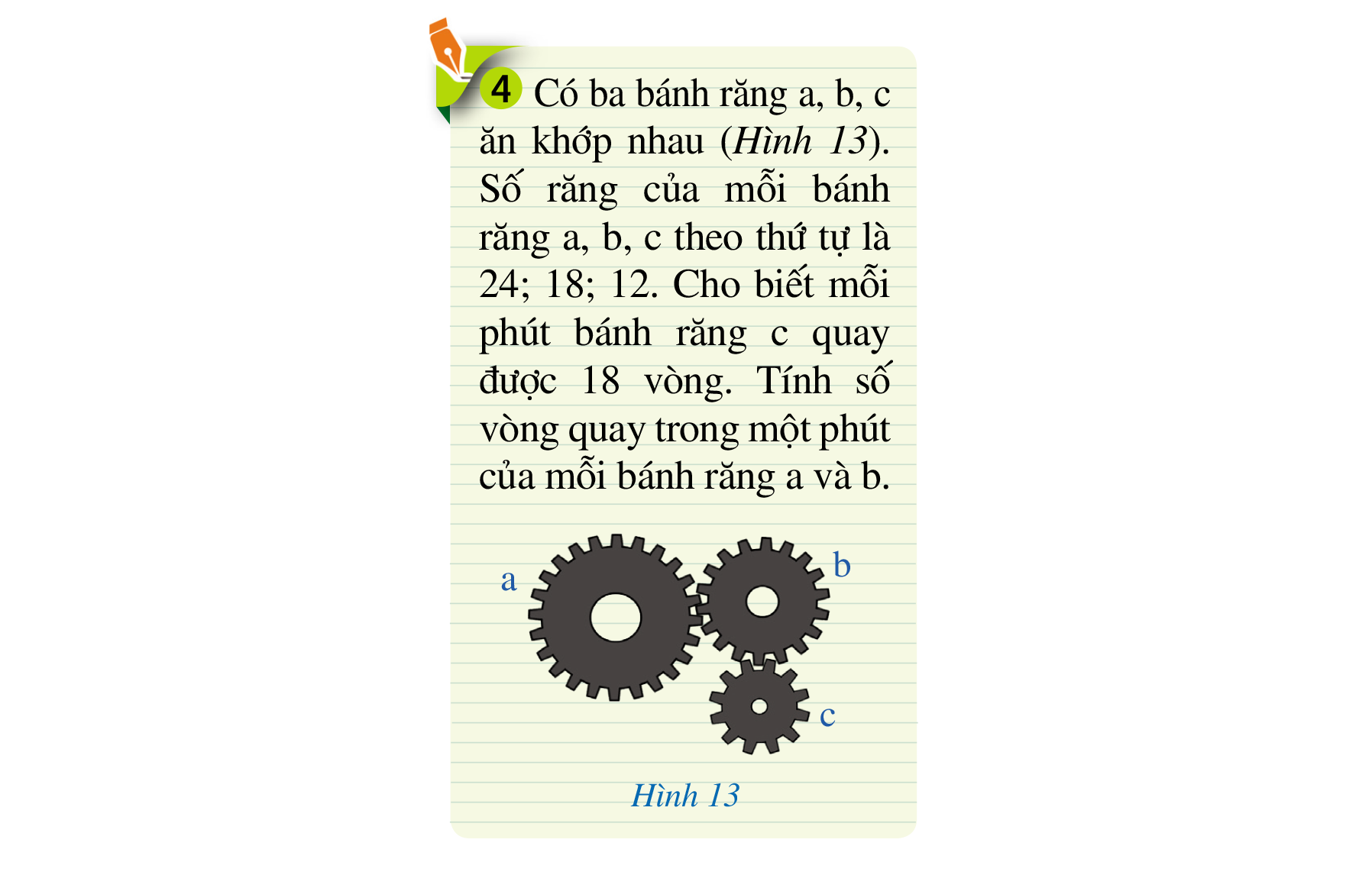 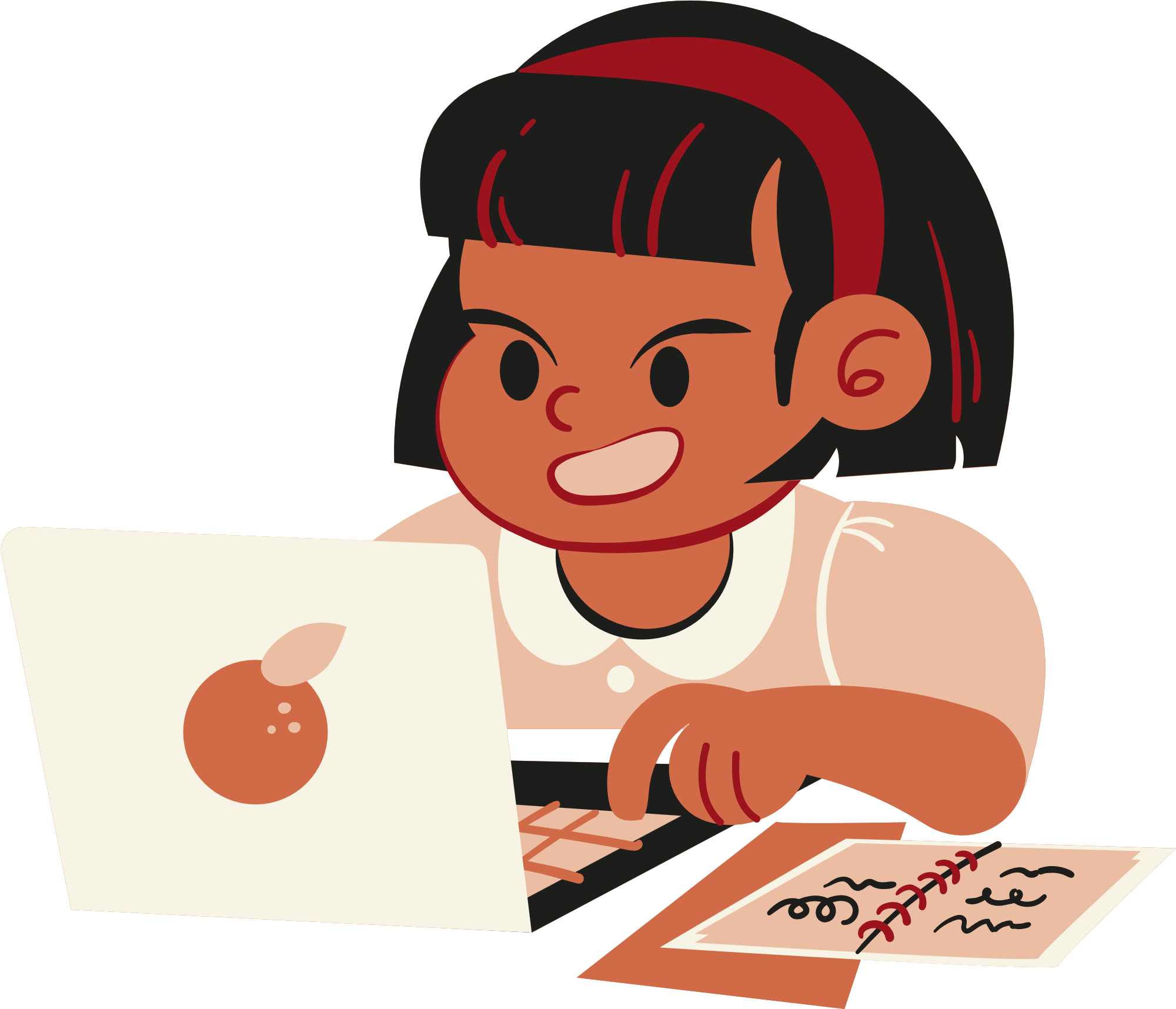 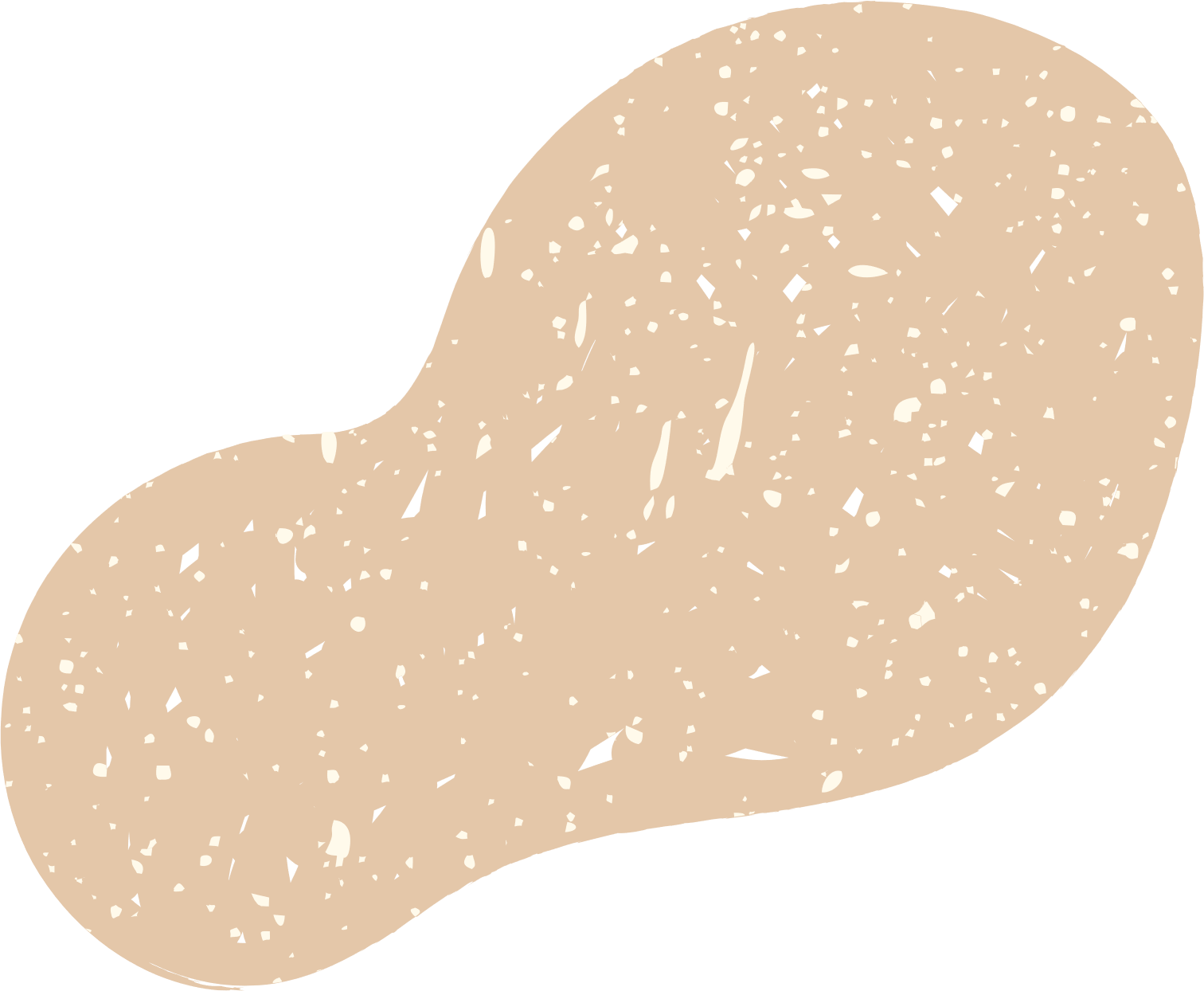 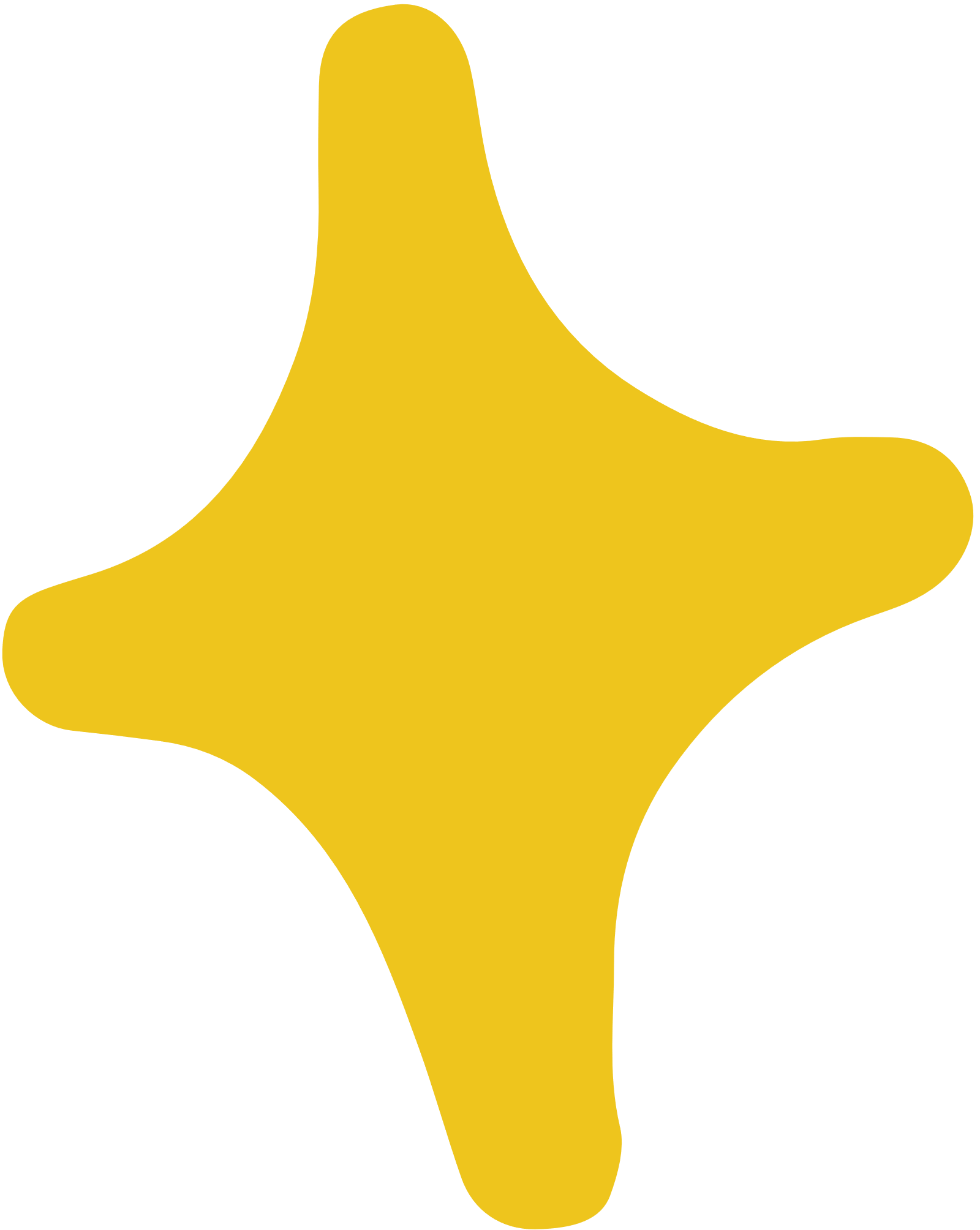 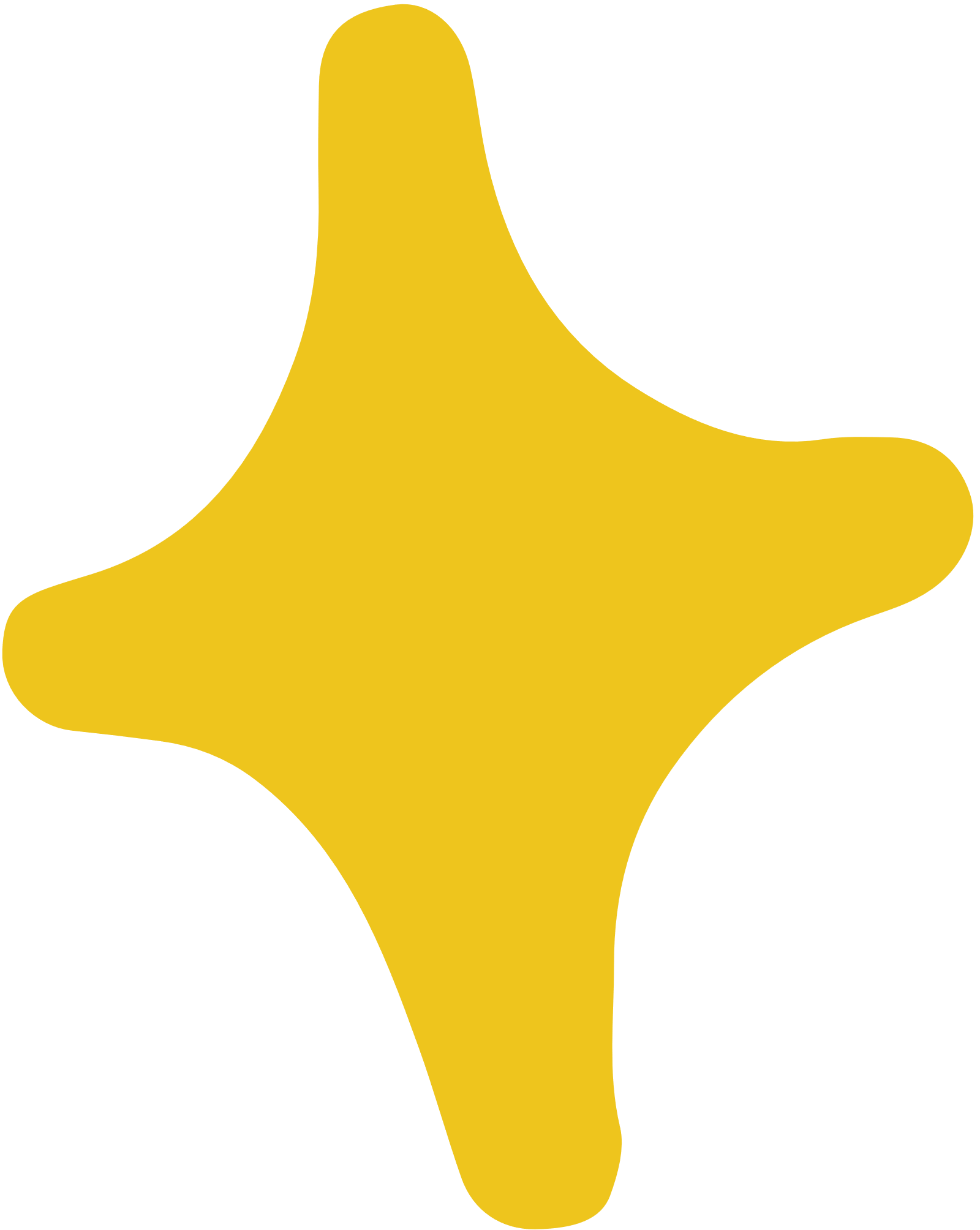 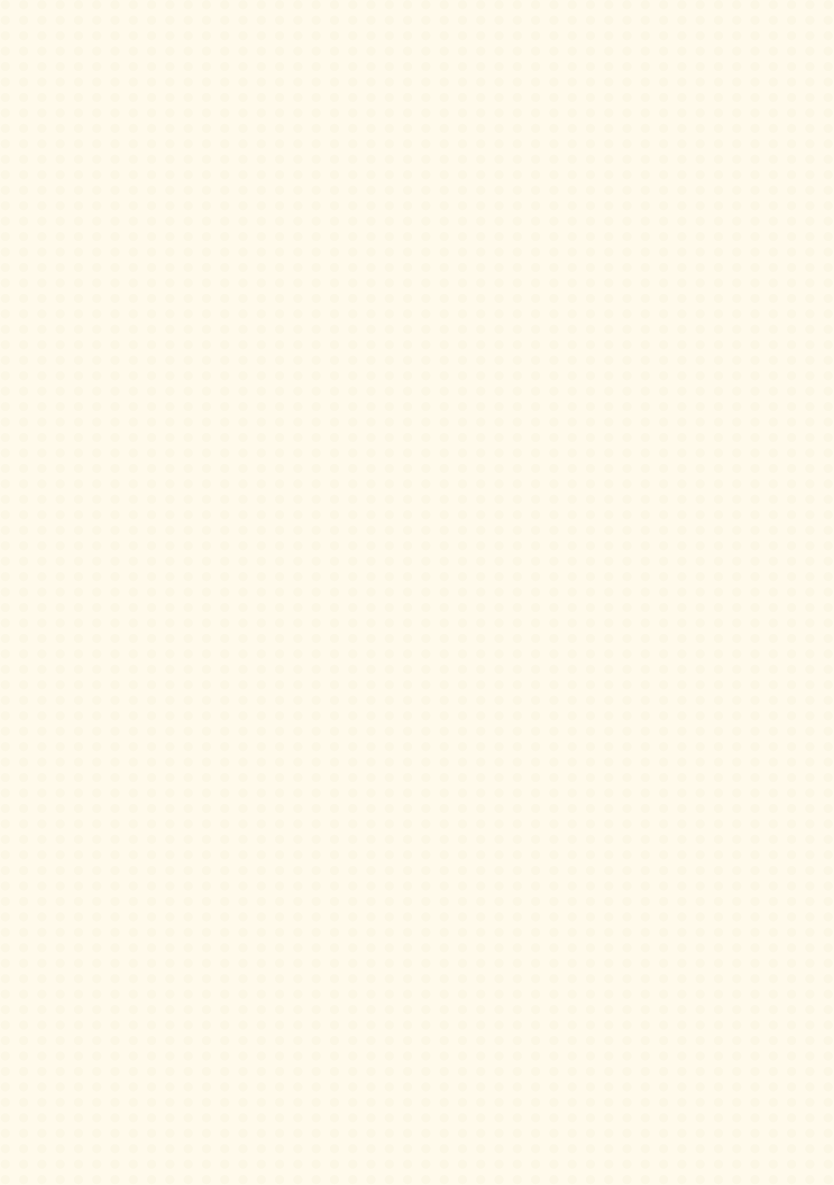 Giải
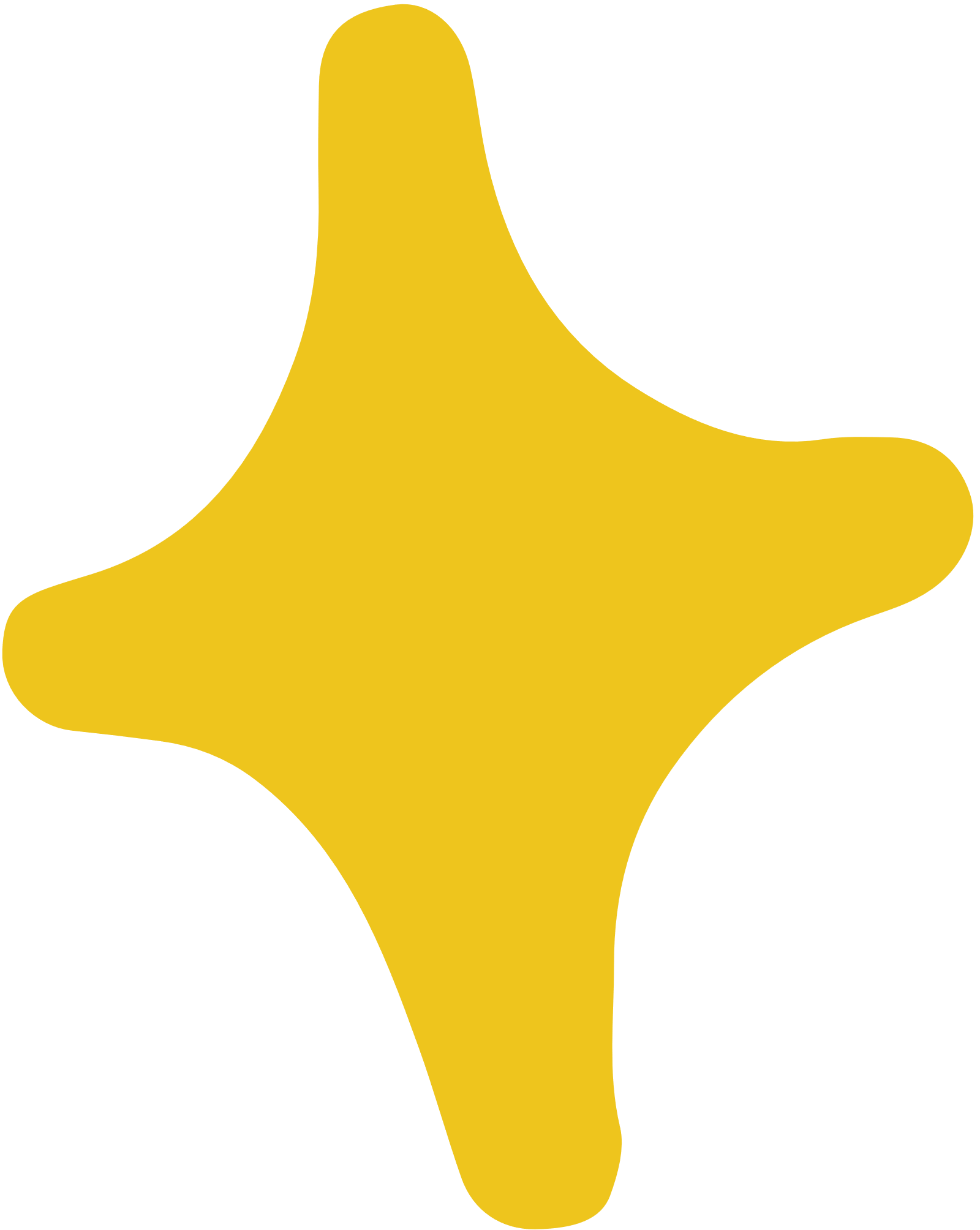 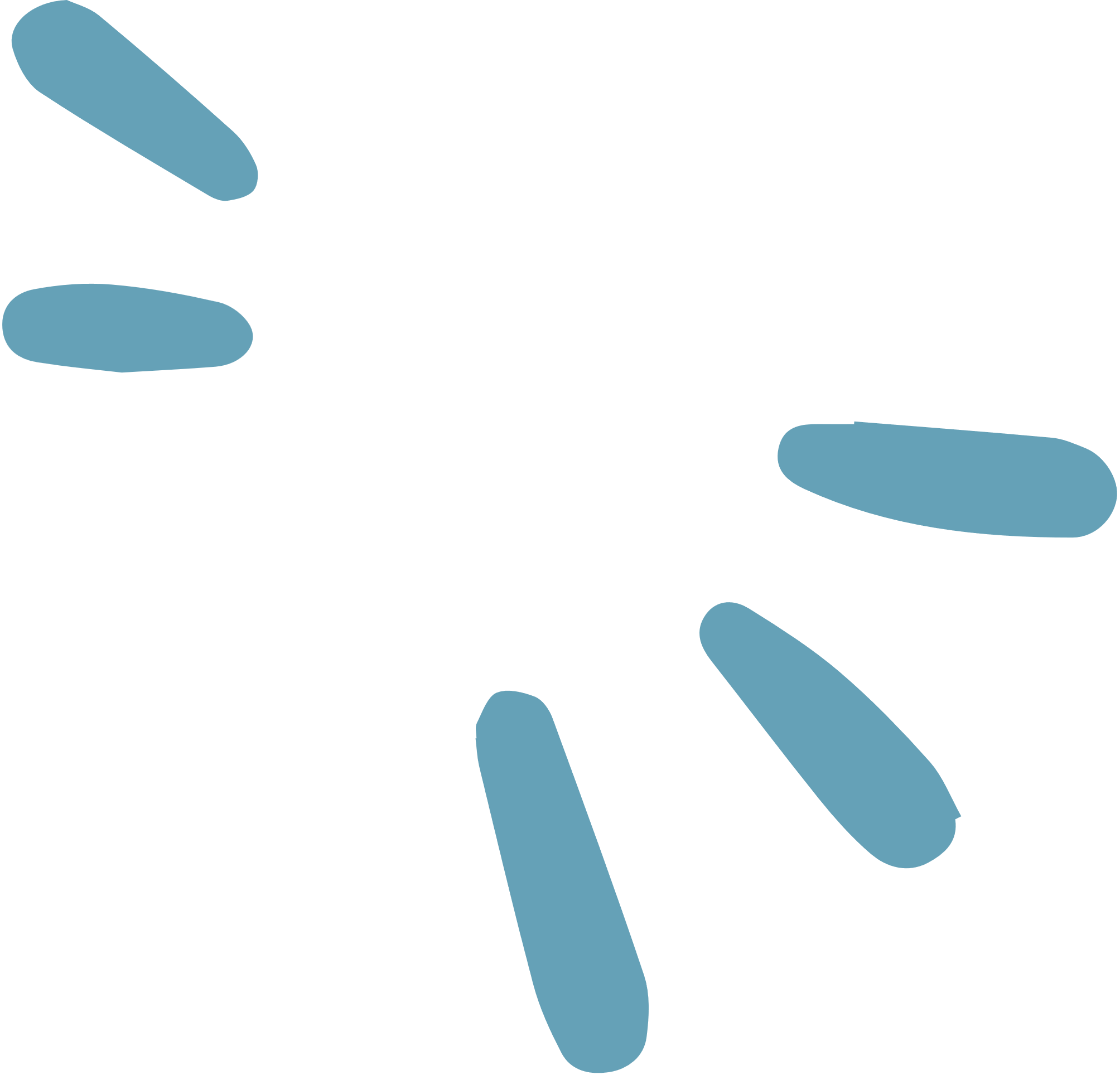 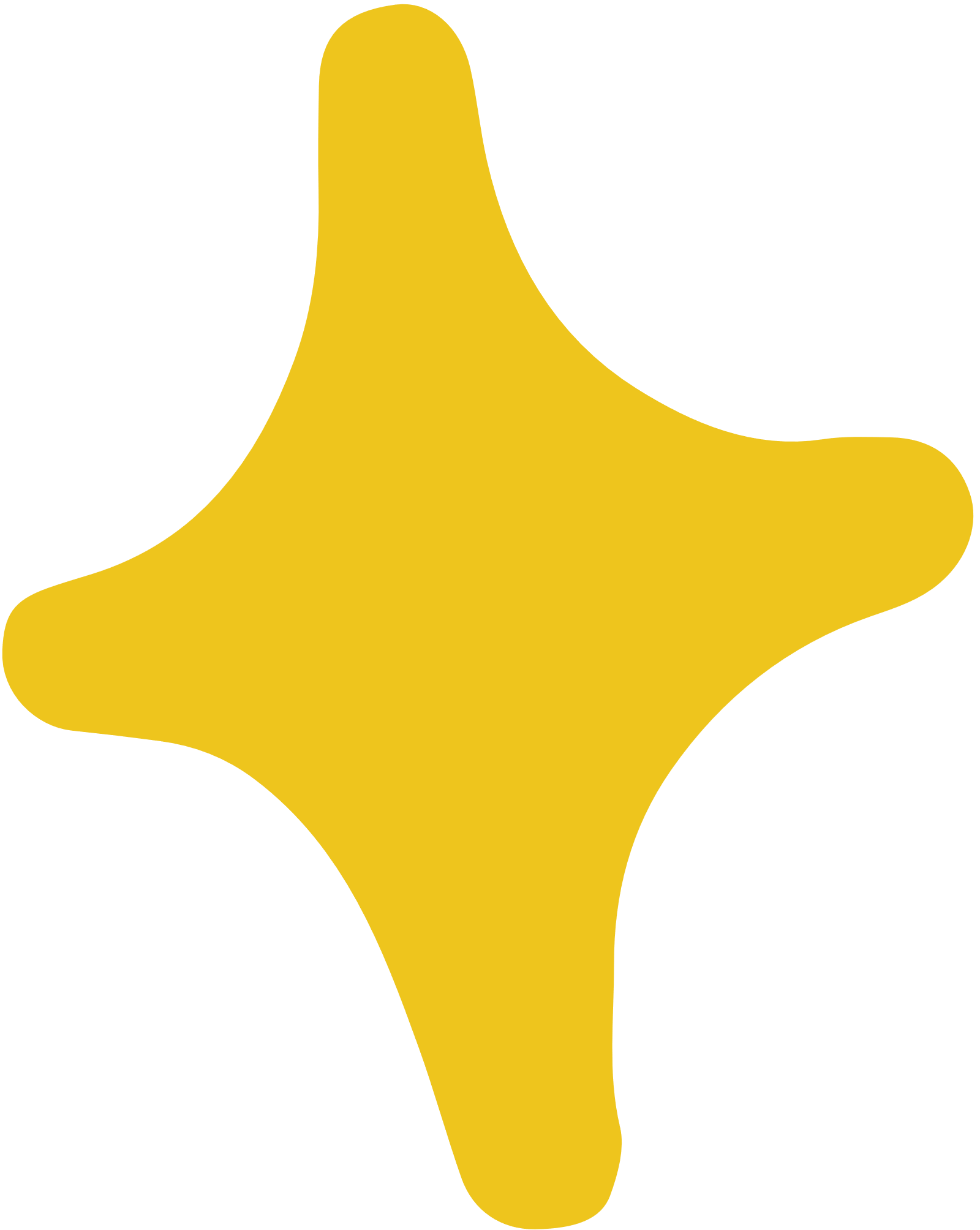 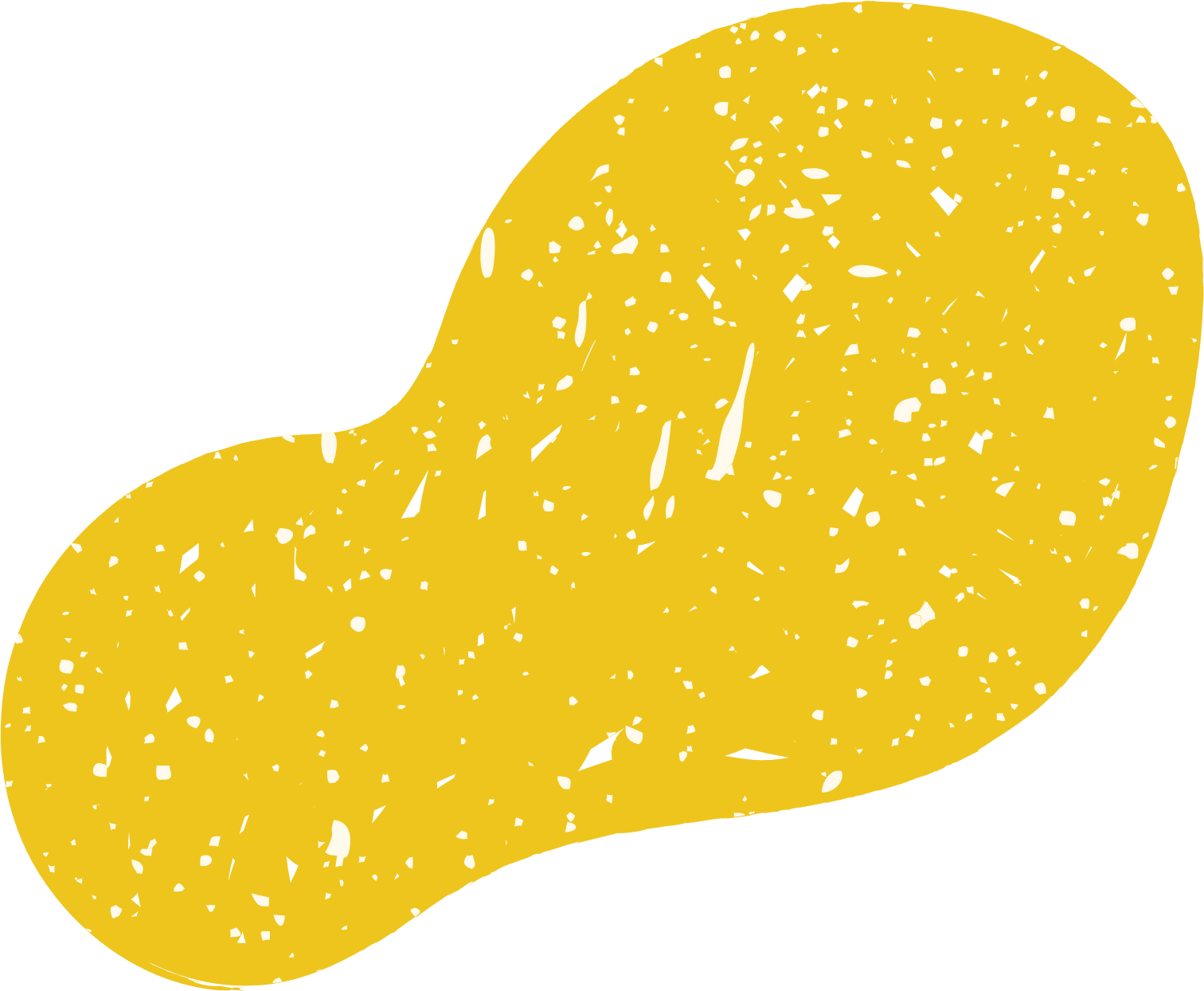 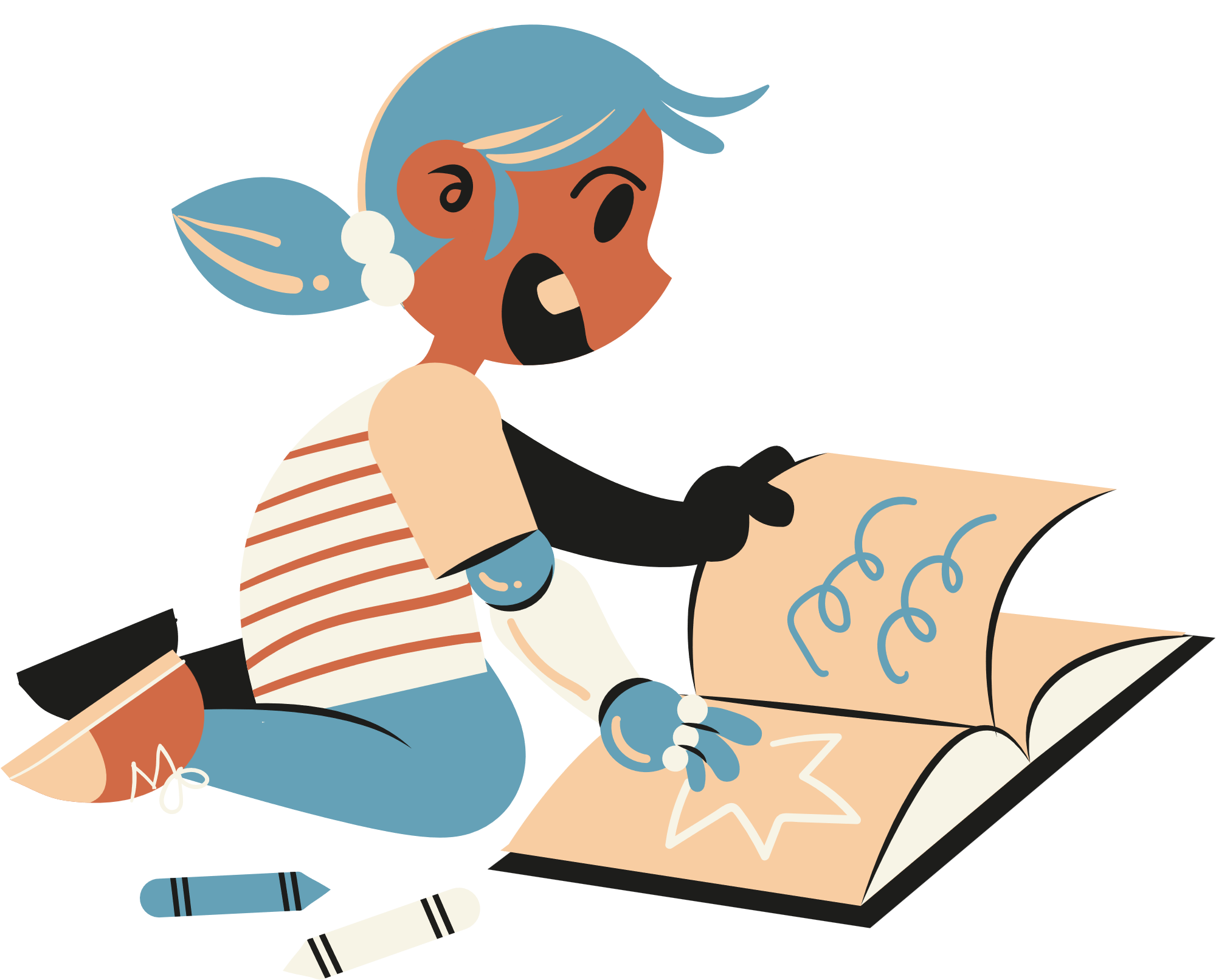 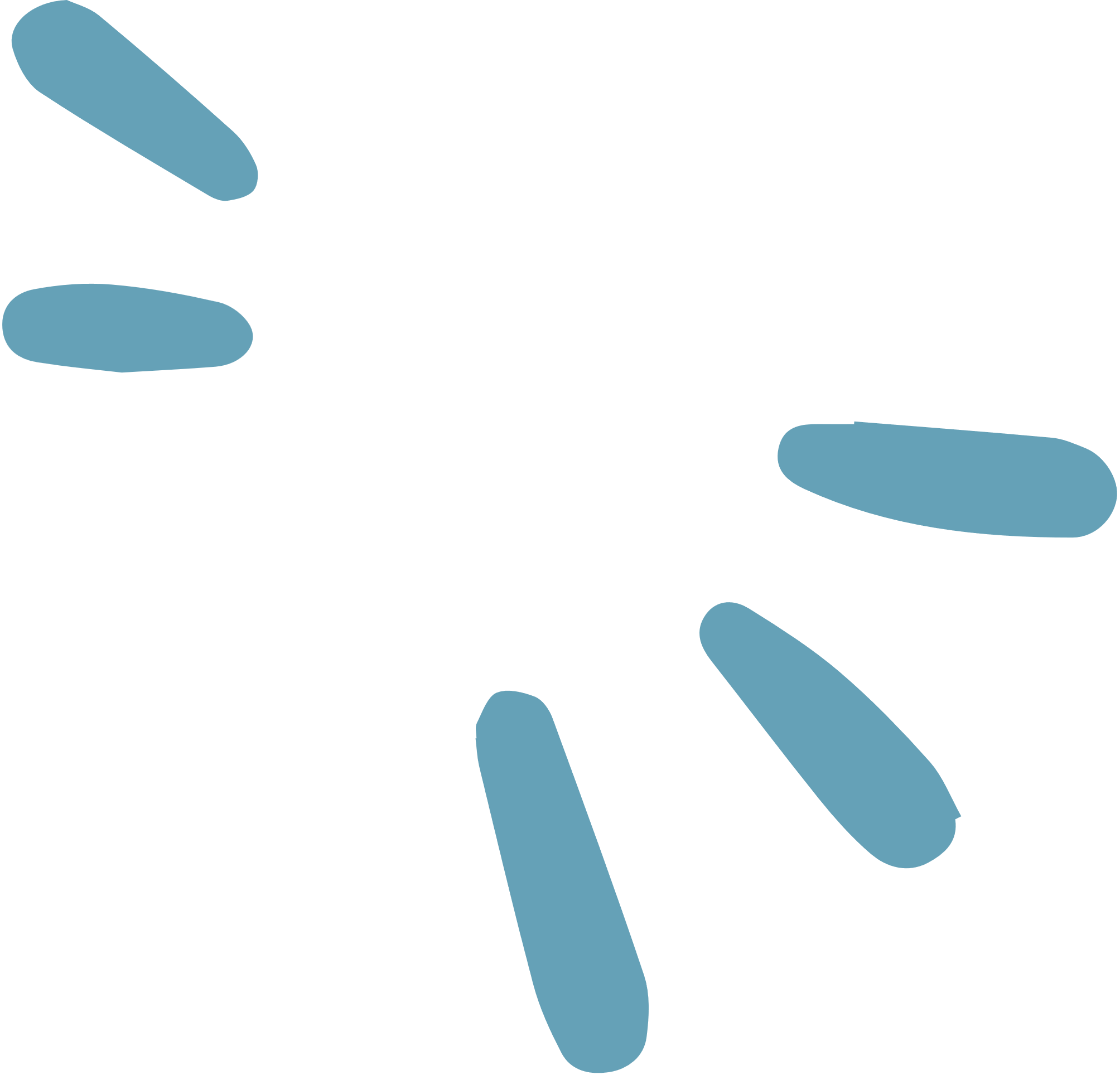 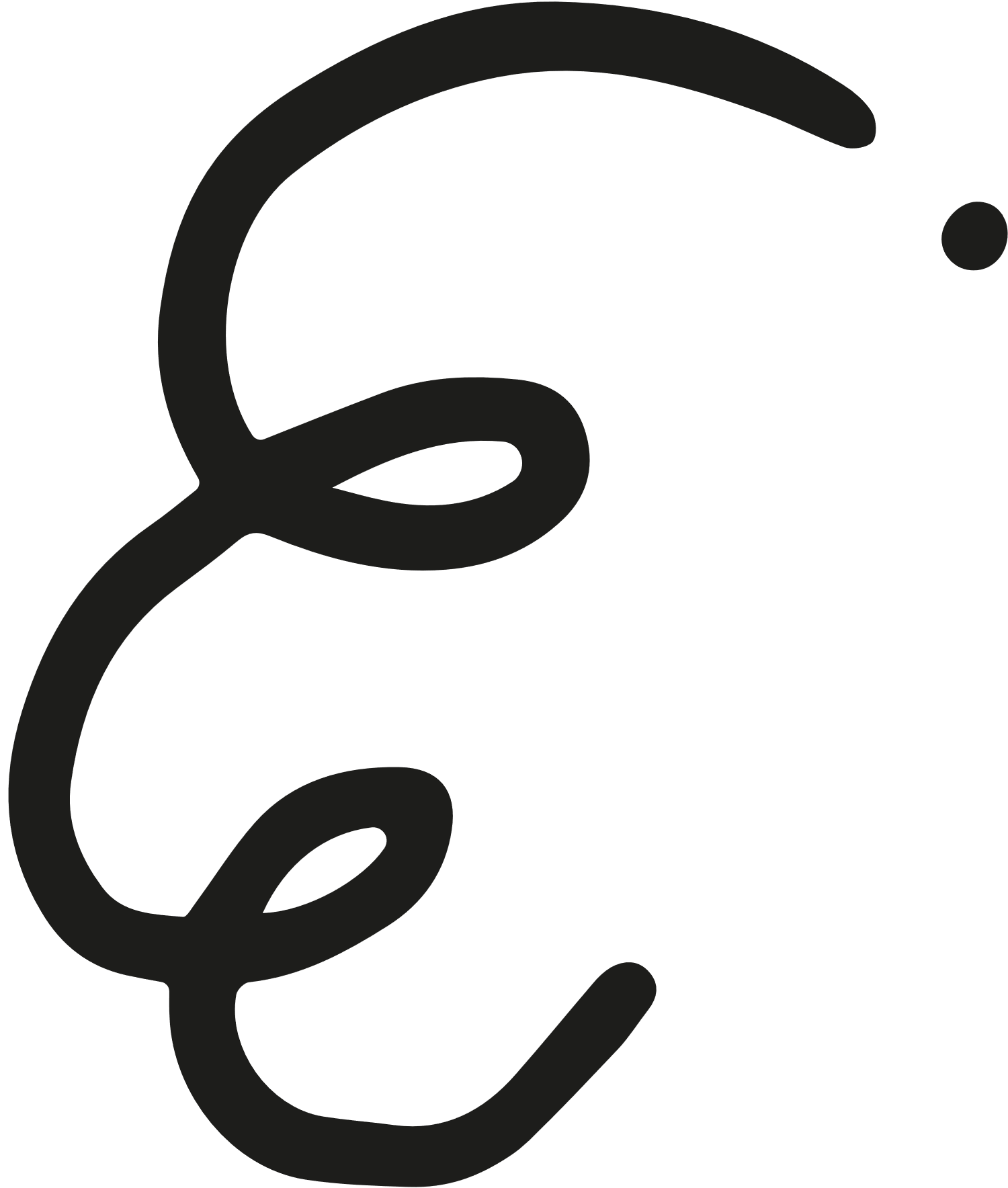